数据检查与残余调制修正
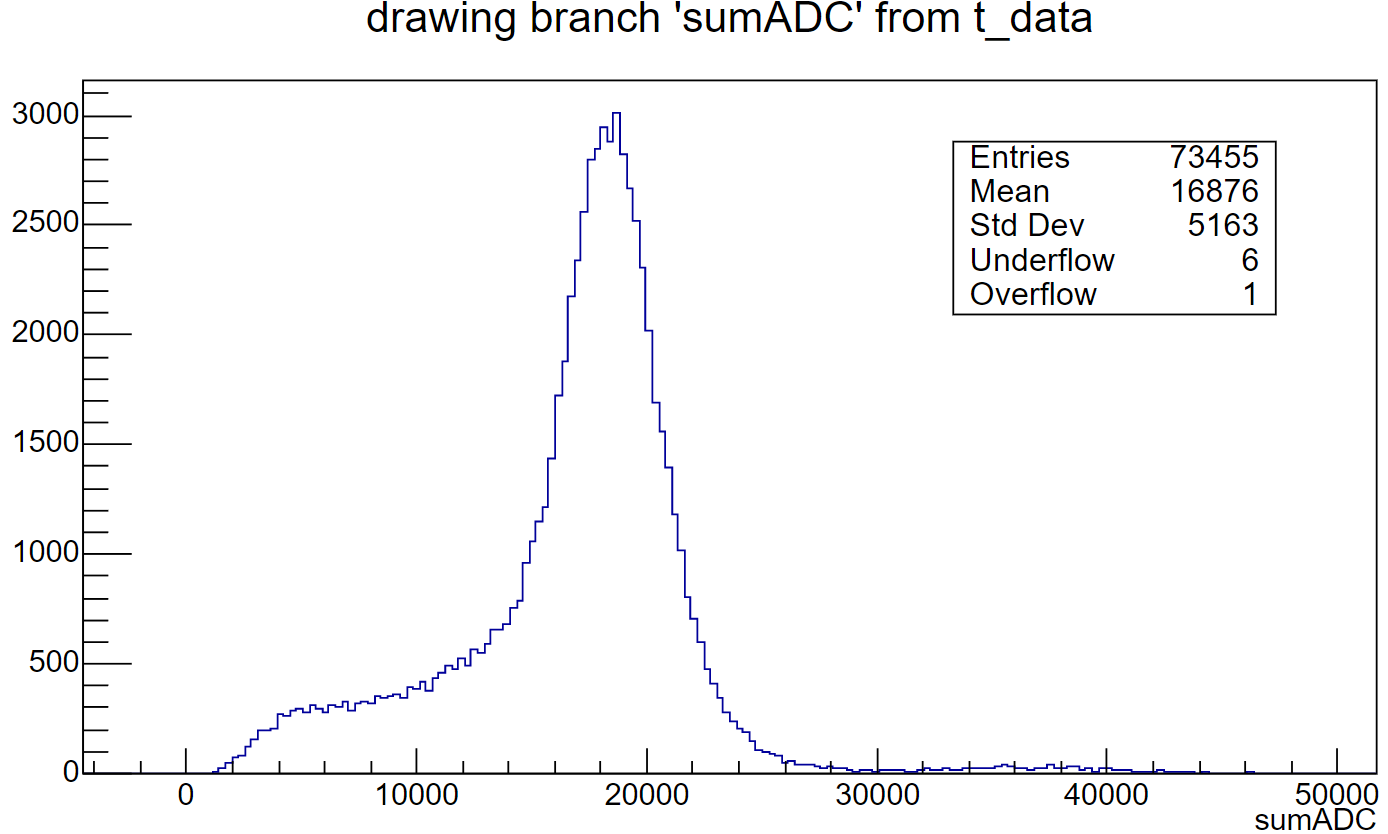 探测器12
探测器11
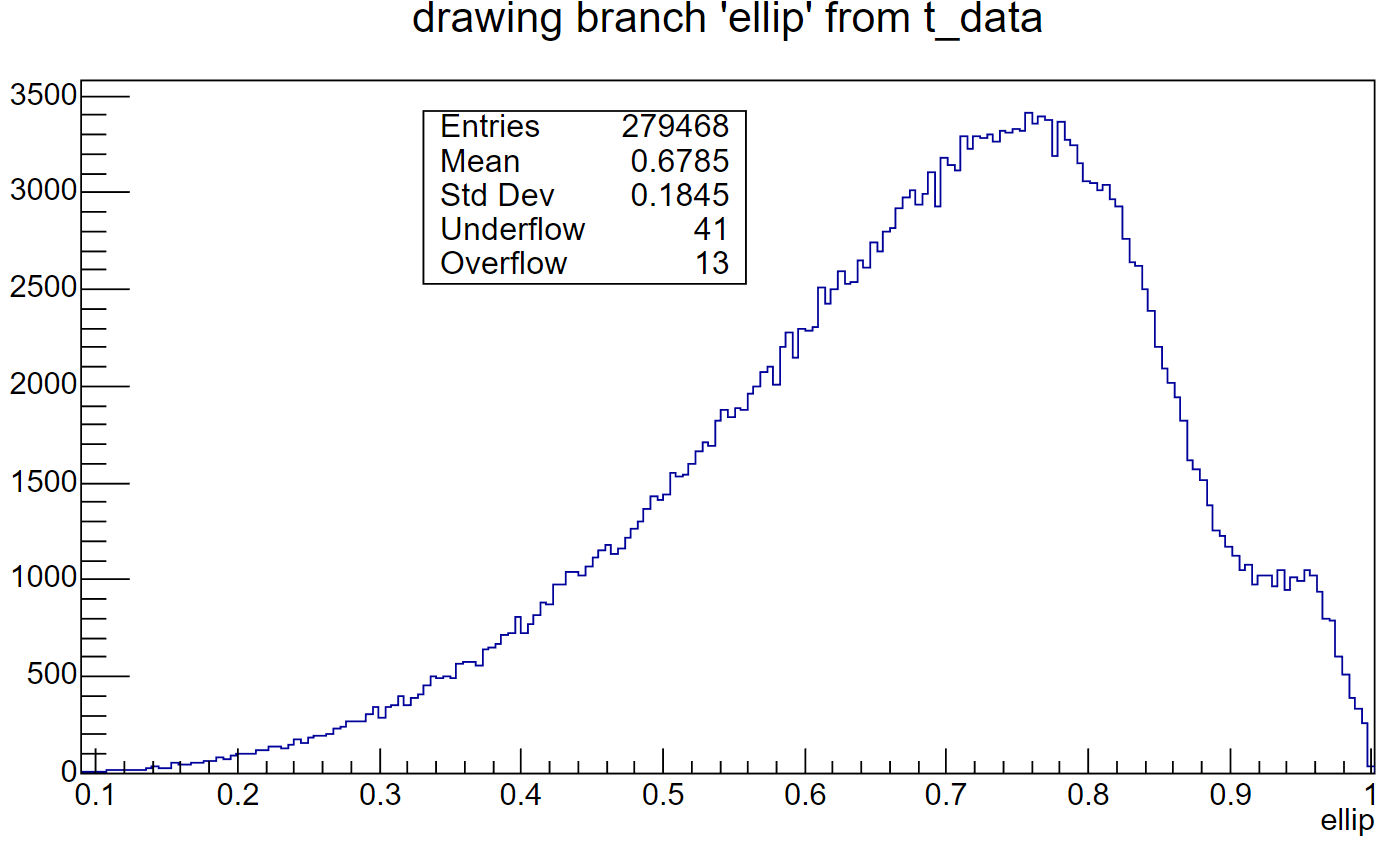 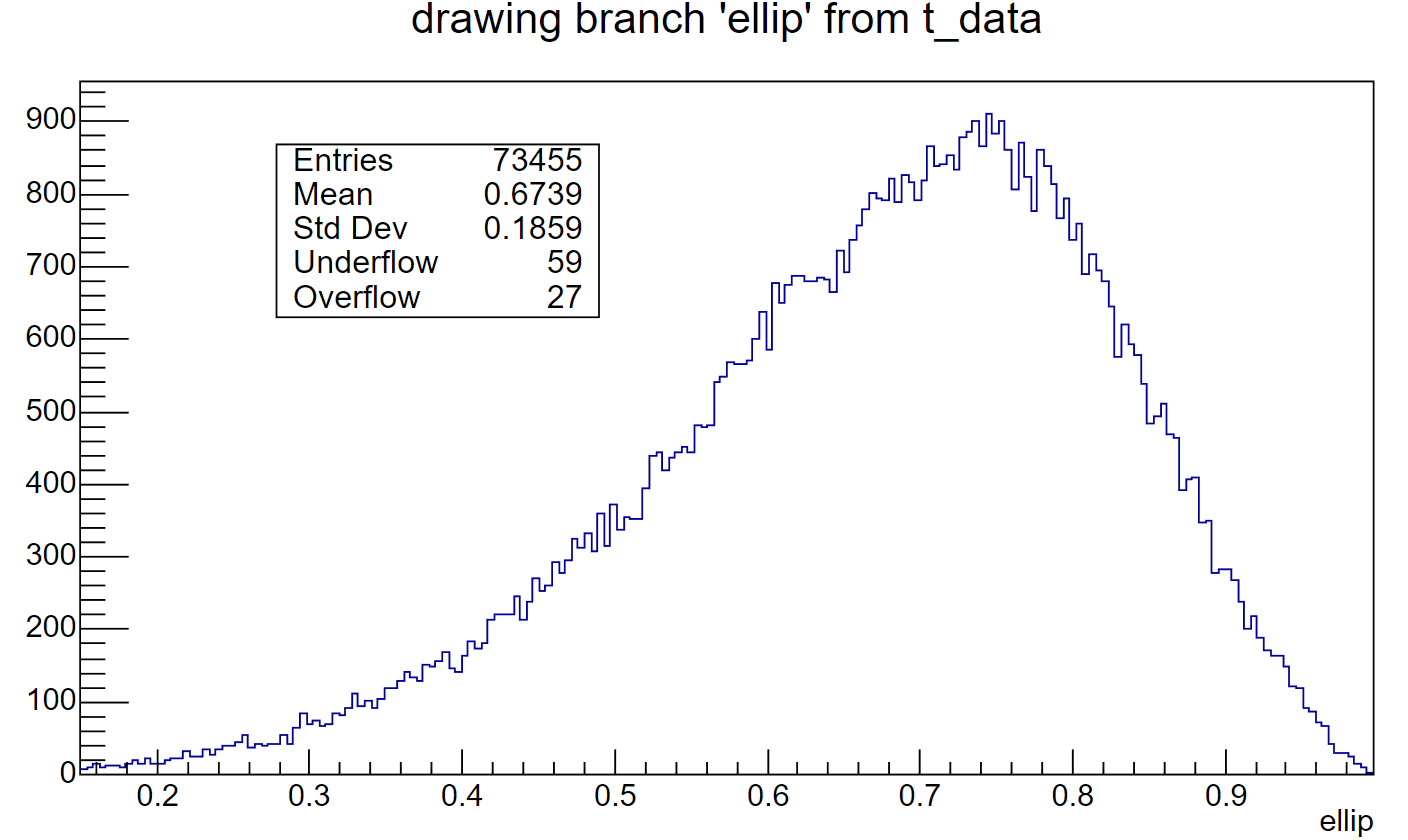 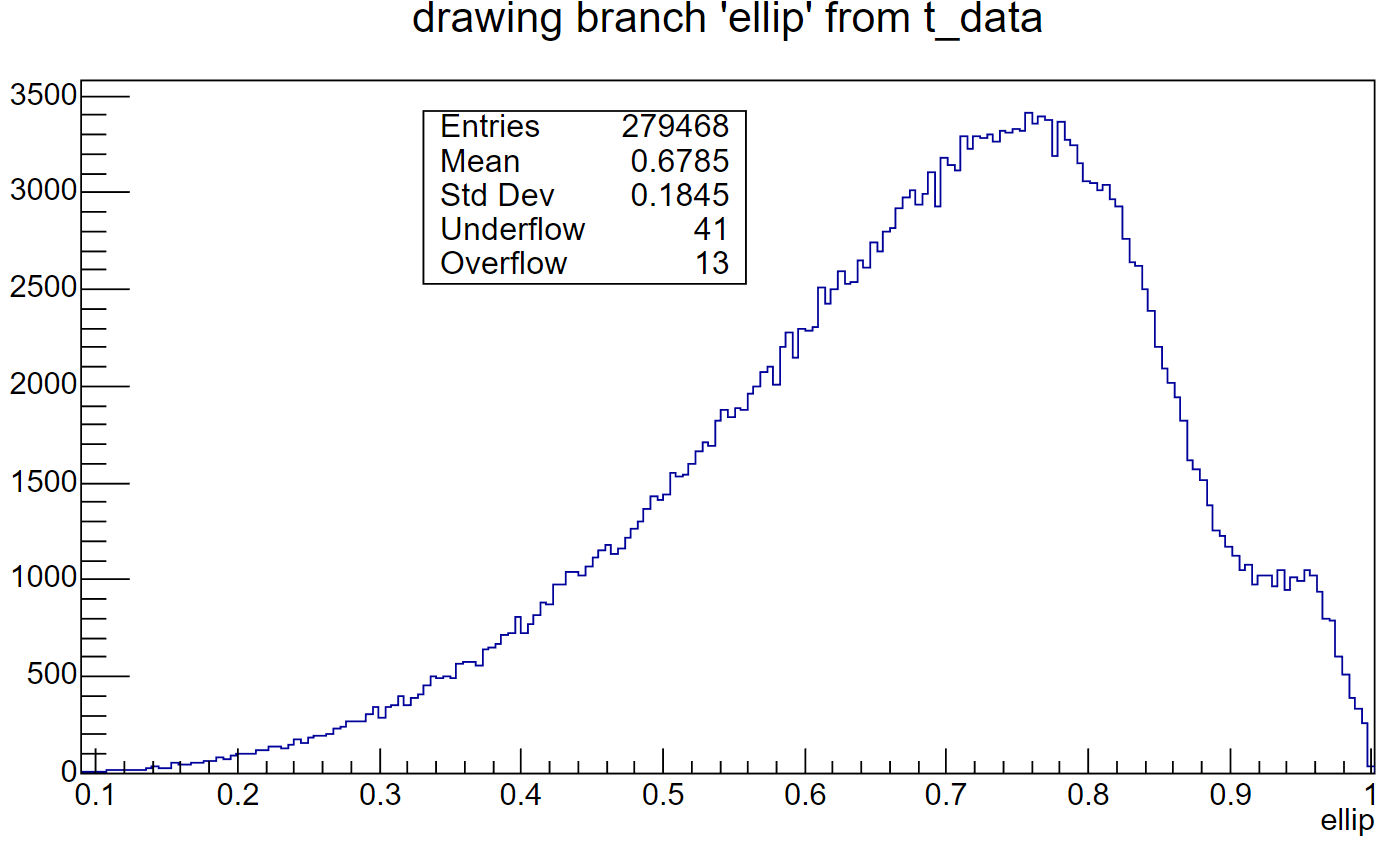 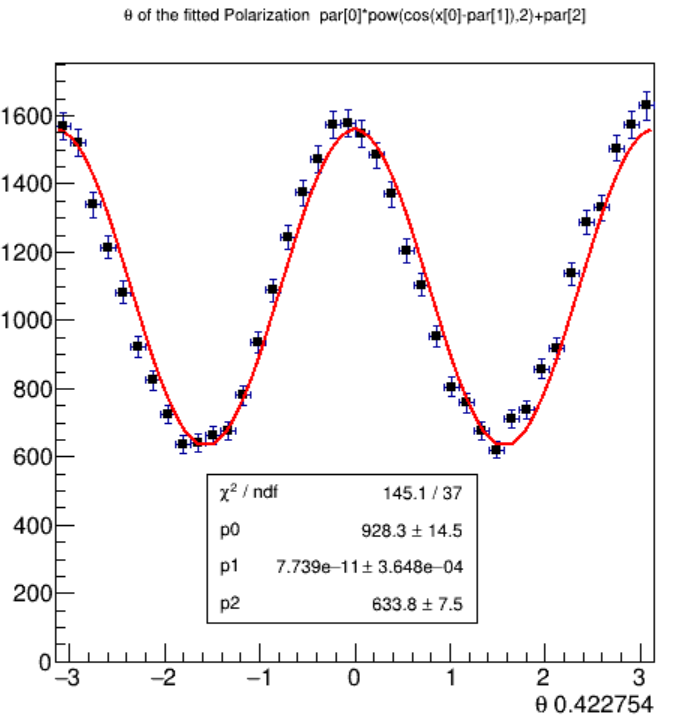 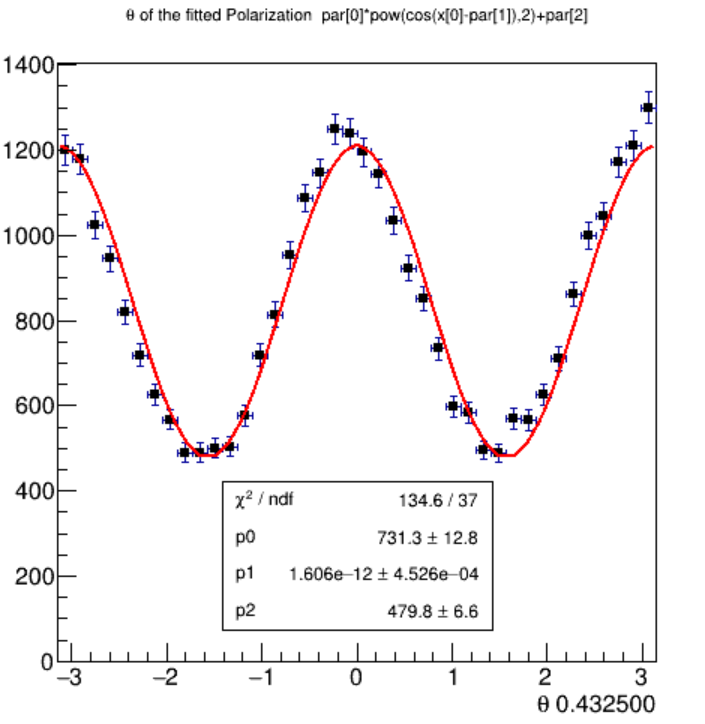 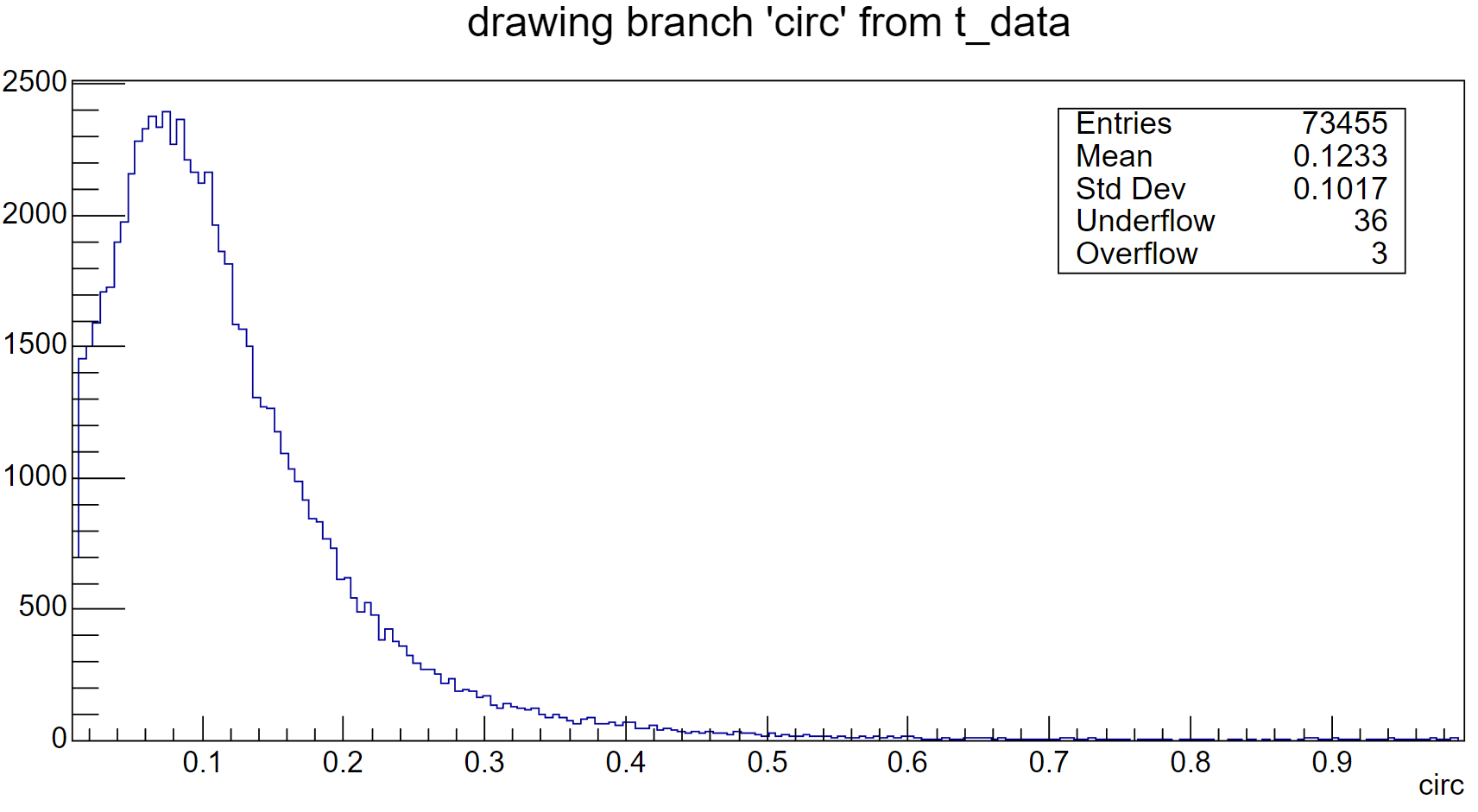 探测器12
探测器11
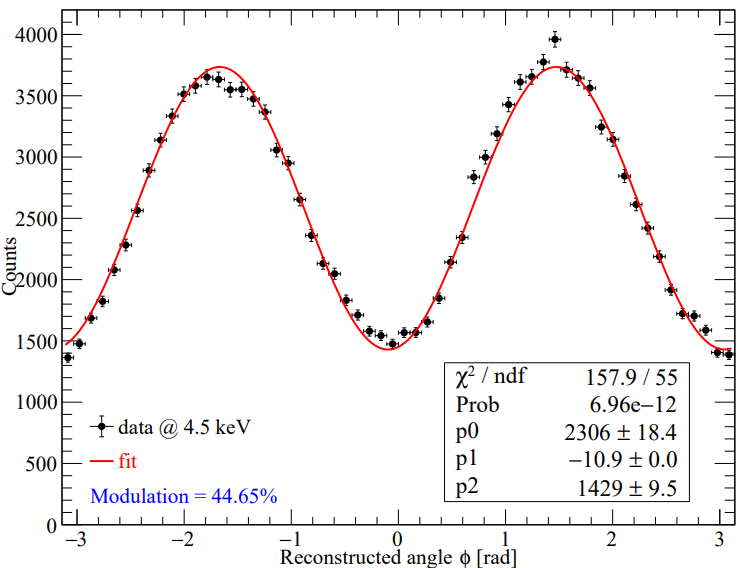 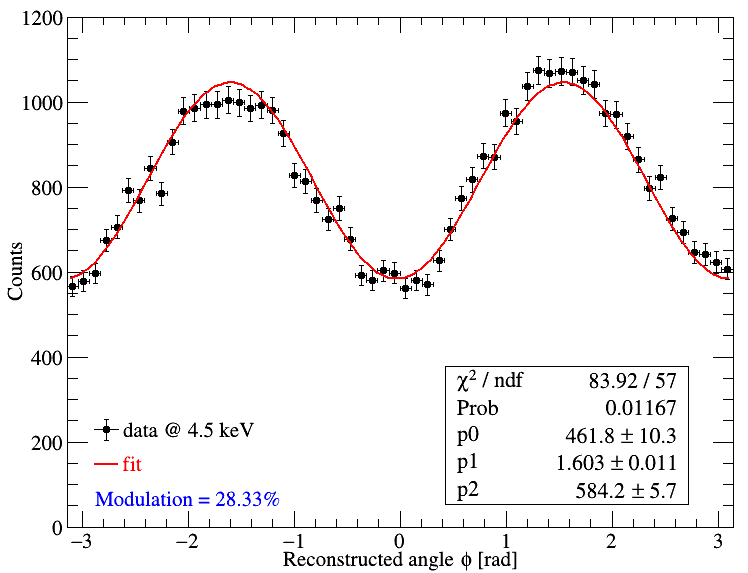 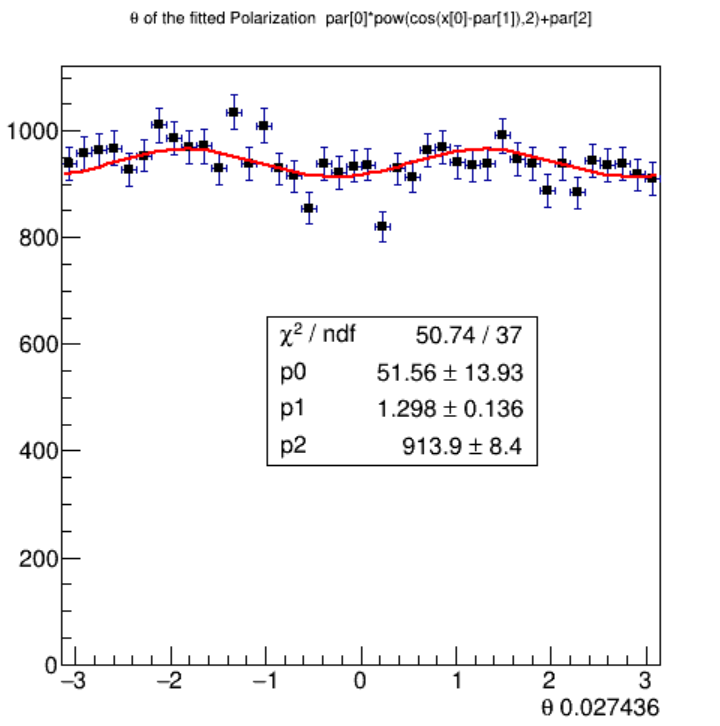 过阈触发帧
前后两帧合并修正
TopMetal ADC
GMCP ADC
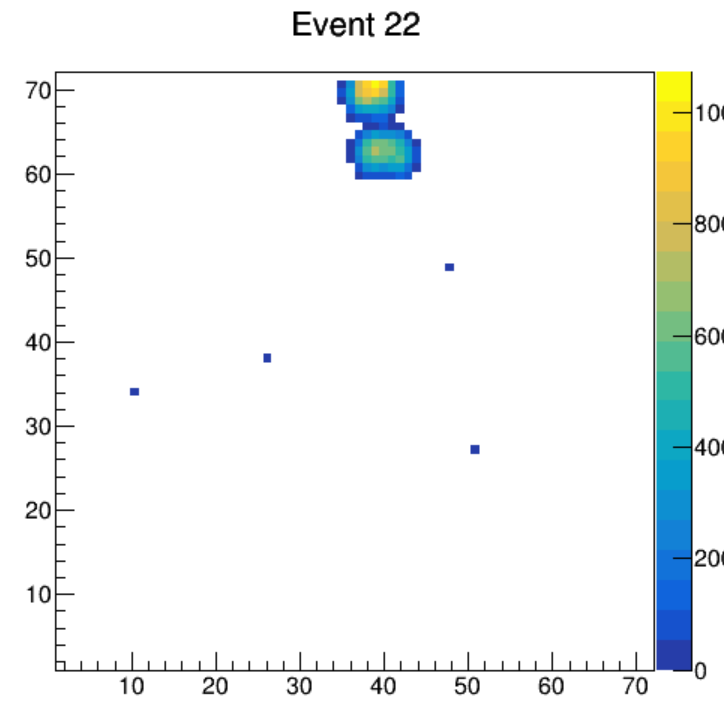 利用GMCP时间戳筛除半截事例
扫描顺序
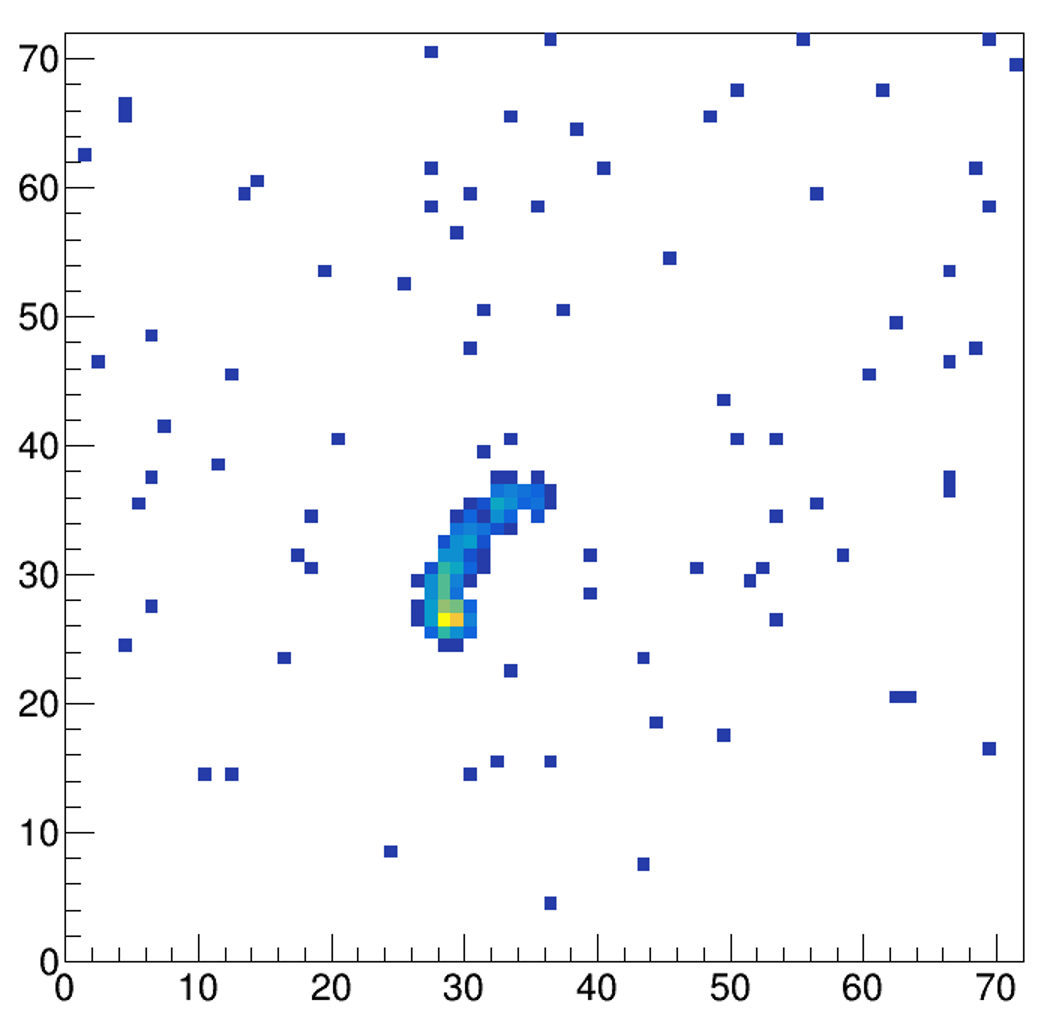 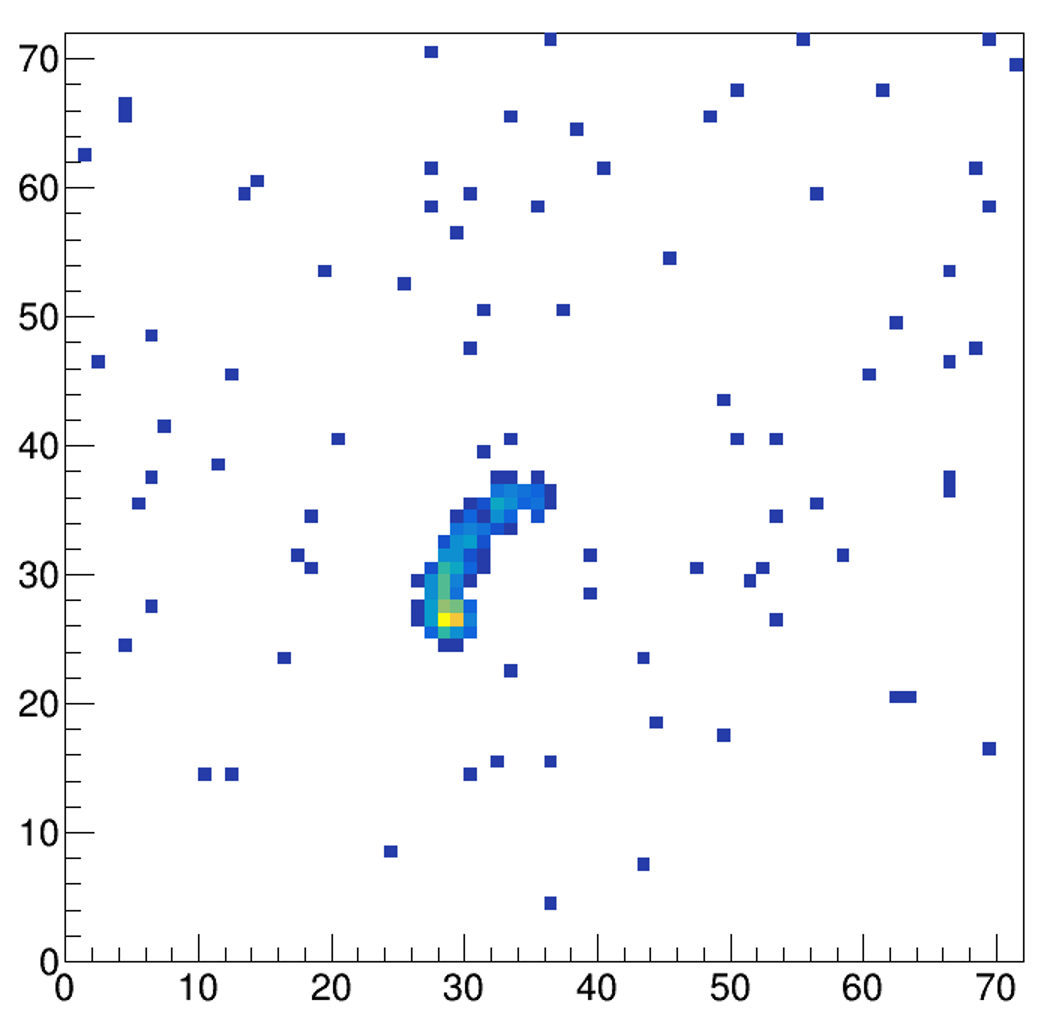 信号到达时扫描位置
信号到达时扫描位置；由GMCP时间戳给出
Topmetal时间戳
利用GMCP时间信息筛除截断事例
实验数据 探11，5.9keV无偏源
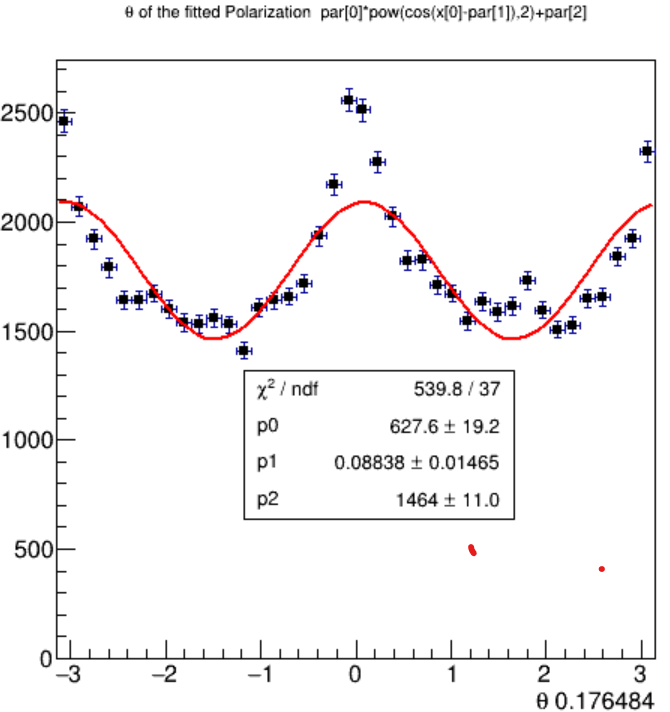 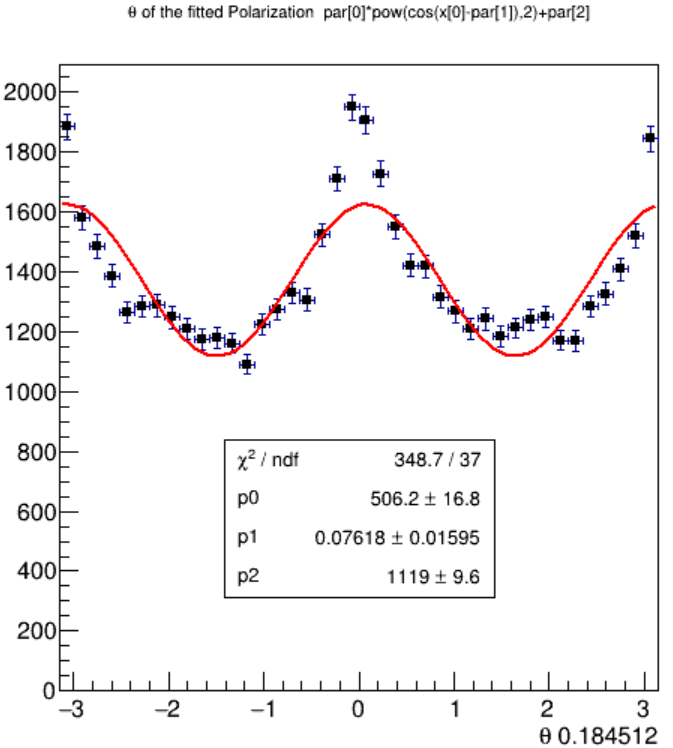 GMCP时间戳筛选
未经GMCP时间戳筛选
残余调制原因排查
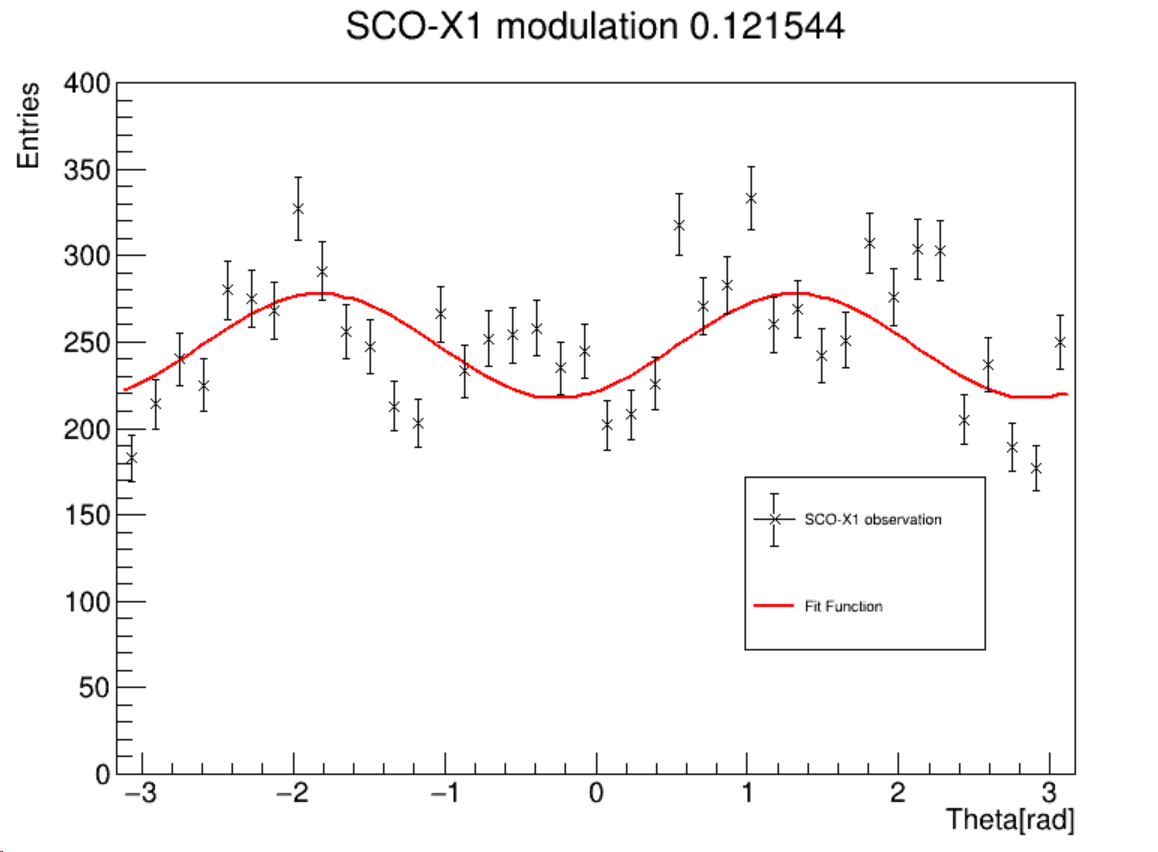 SCO-X1重建结果
算法，信号衰减，扫描截断，电场畸变，芯片平面平行度，探测器结构各向异性。。。
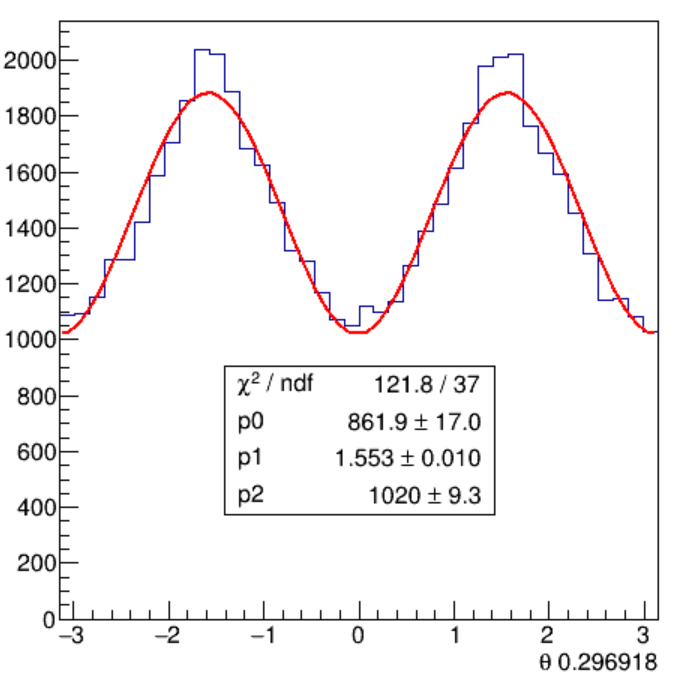 算法重建bias
3keV 无偏标定数据重建结果
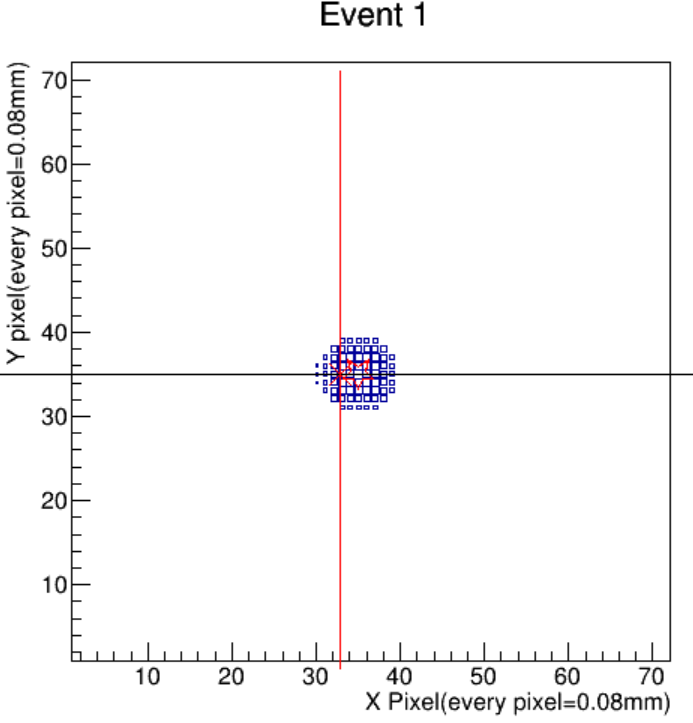 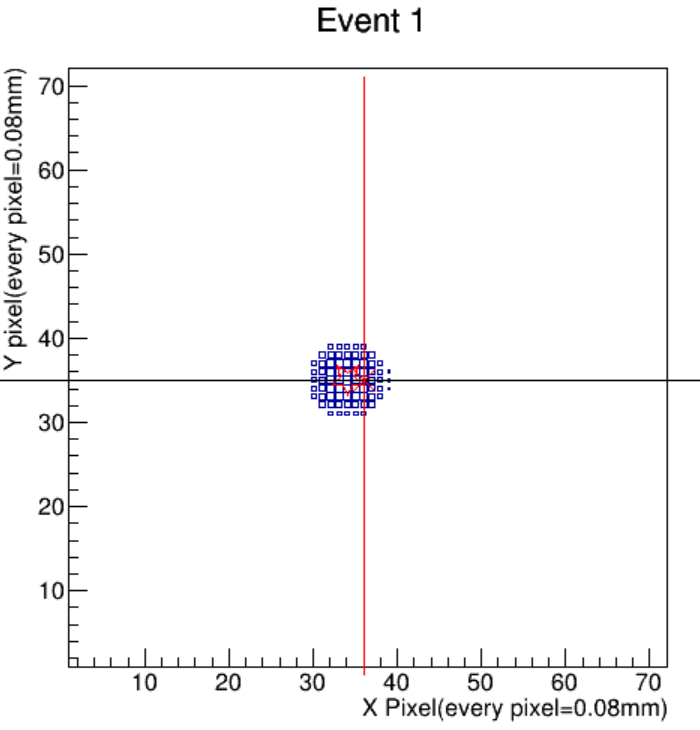 scan direction
完全均匀的径迹 theta 0°
左端突出的径迹 theta 180°
右端突出的径迹 theta 0°
算法对完全均匀的径迹有bias，但残余与实验结果相差90°，因此实验结果的残余调制非算法主导
根据扫描方向衰减引起的残余应该也是0°方向，因此残余非衰减主导
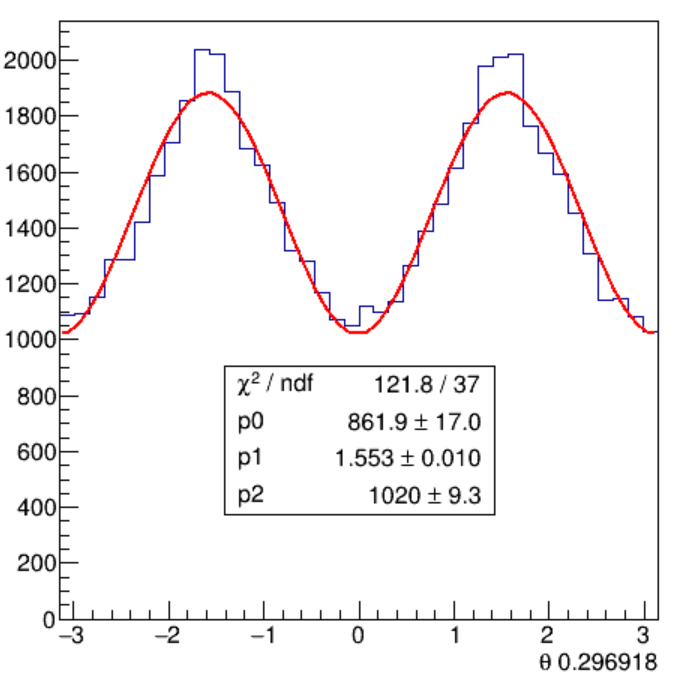 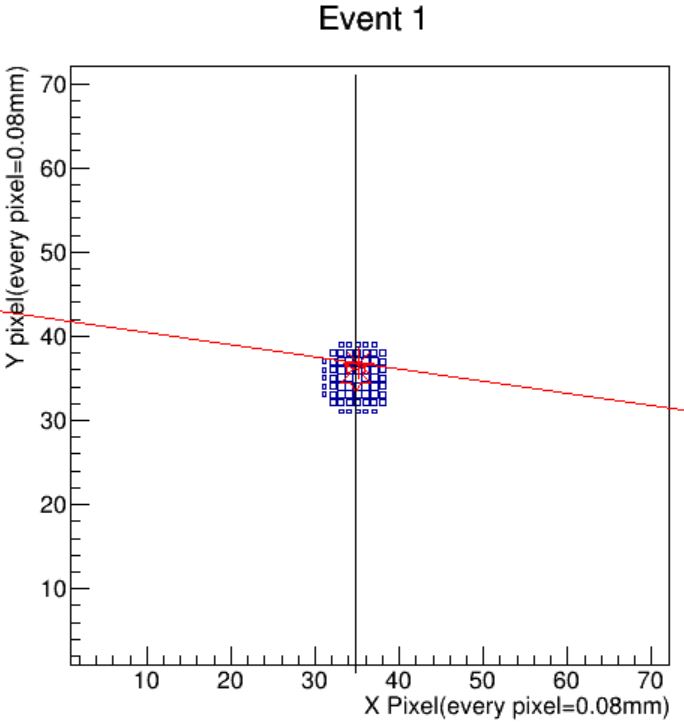 3keV标定数据重建结果
scan direction
两帧合并处理，可以减少部分残余
扫描方向截断 theta 90°
反方向截断 theta -90°
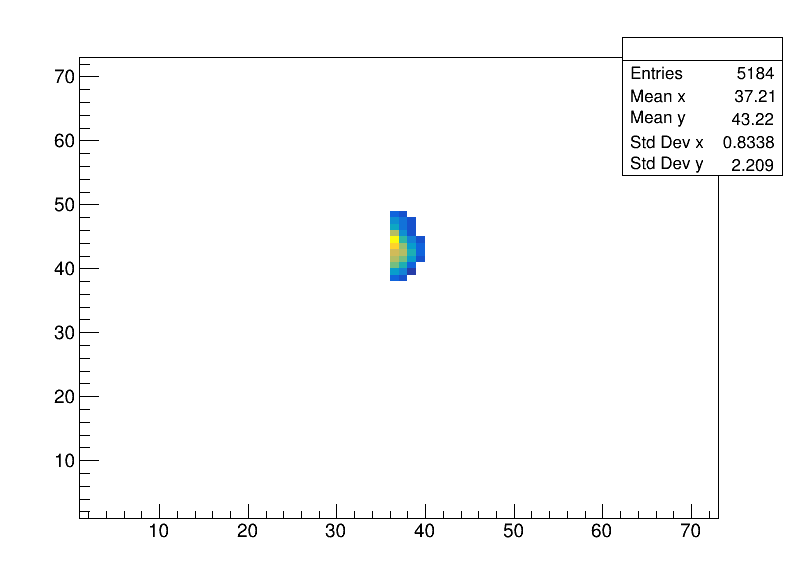 低能事例截断：
Edge lenght
Track lenght
判断指标
EdgeRatio:径迹扫描边缘长度/径迹长度
EdgeGradient:扫描方向上的径迹像素梯度
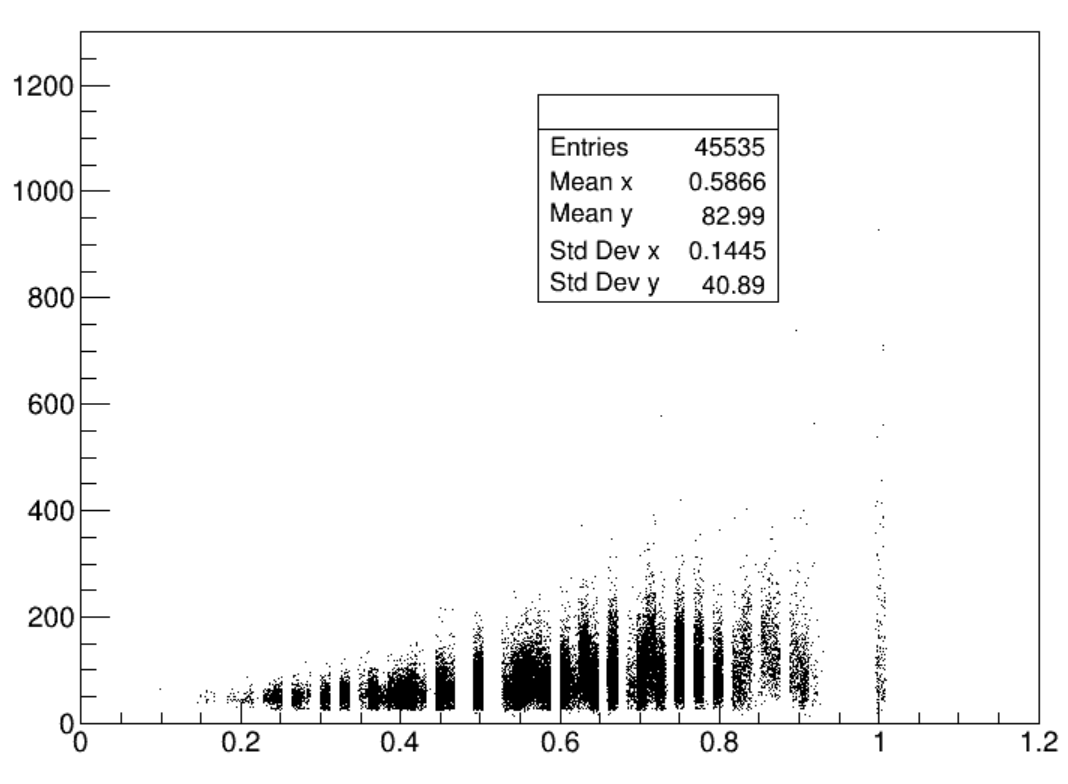 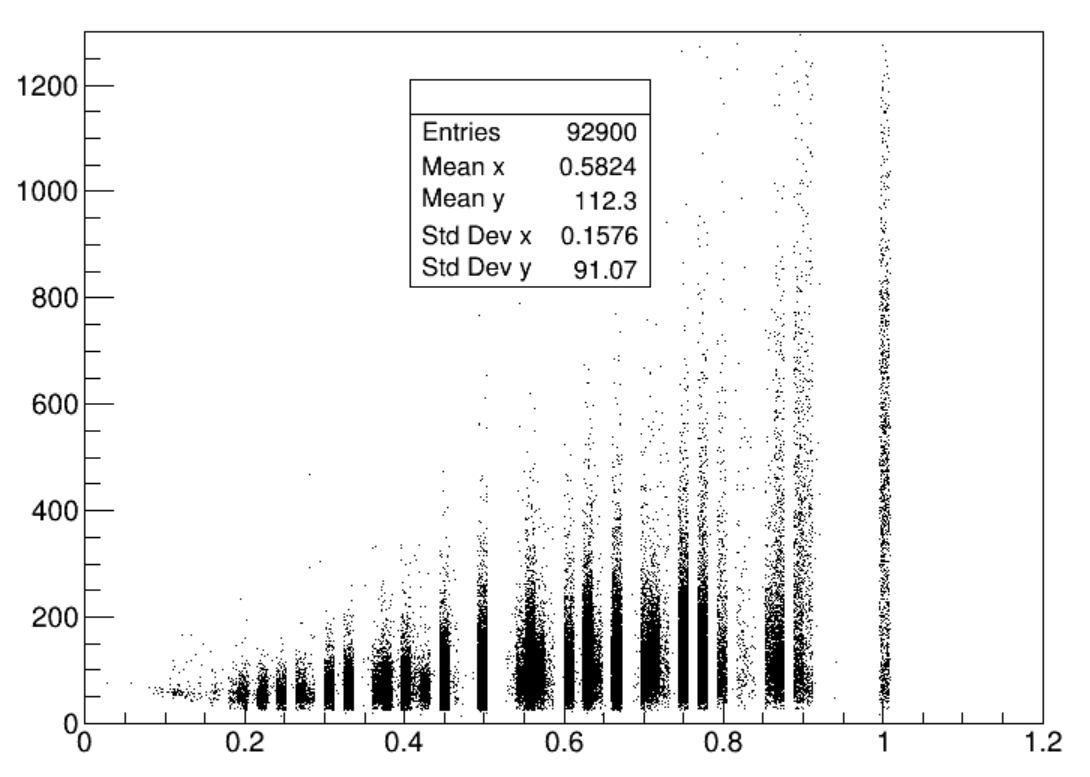 Gradient
Gradient
Edge Ratio
Edge Ratio
标定数据 3keV
模拟数据 无截断 3keV
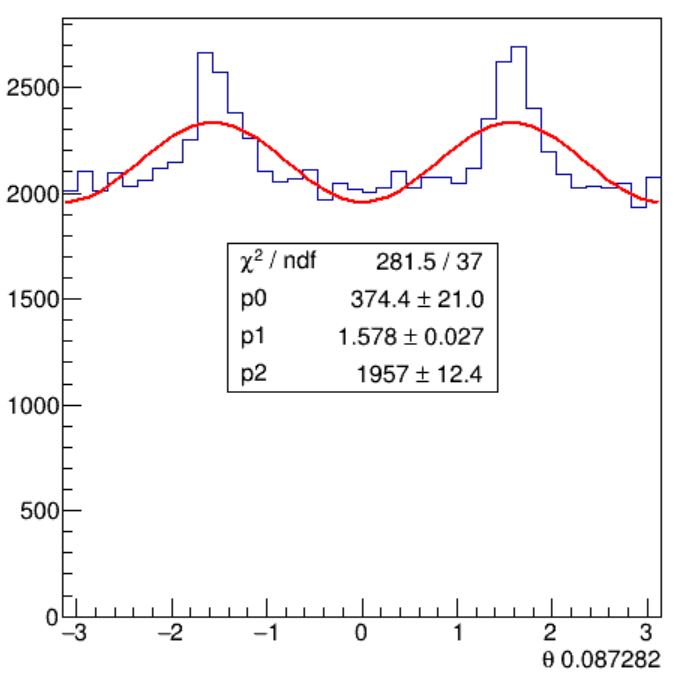 扫描的截断：
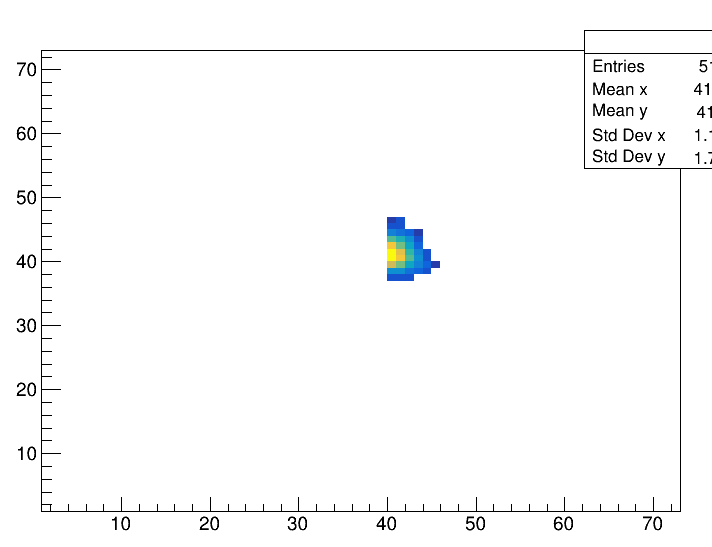 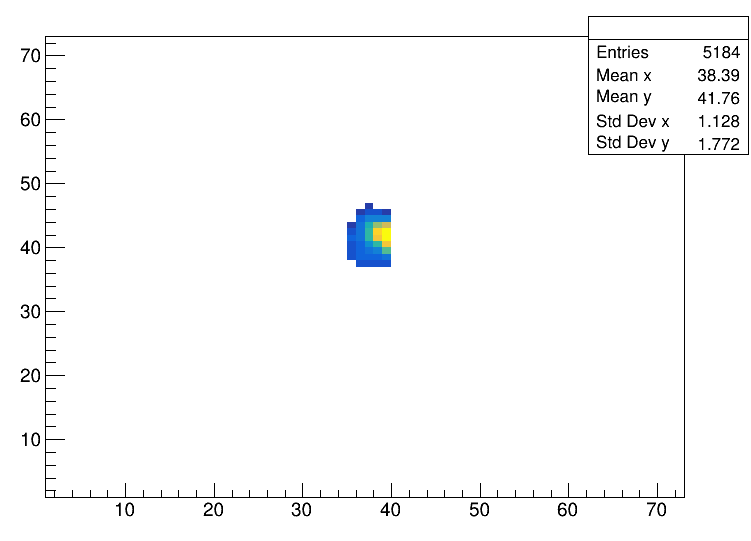 模拟 3keV 扫描截断
扣除部分截断事例
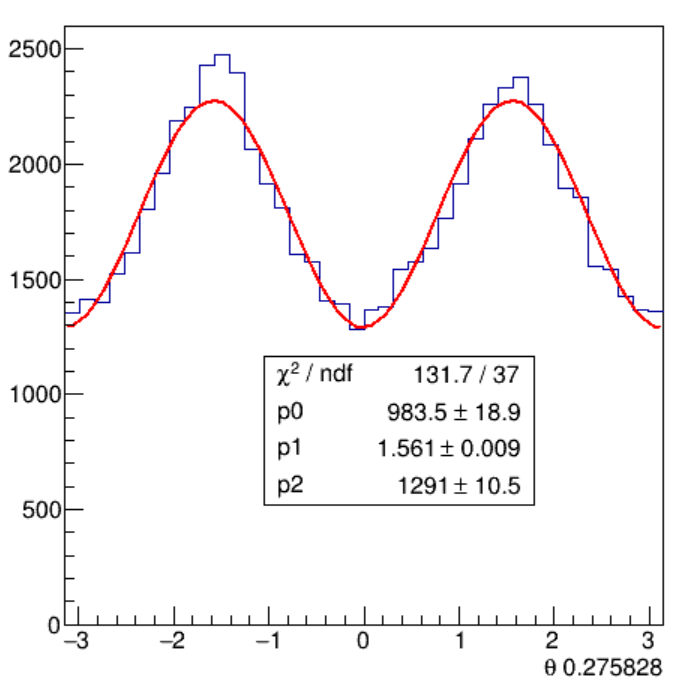 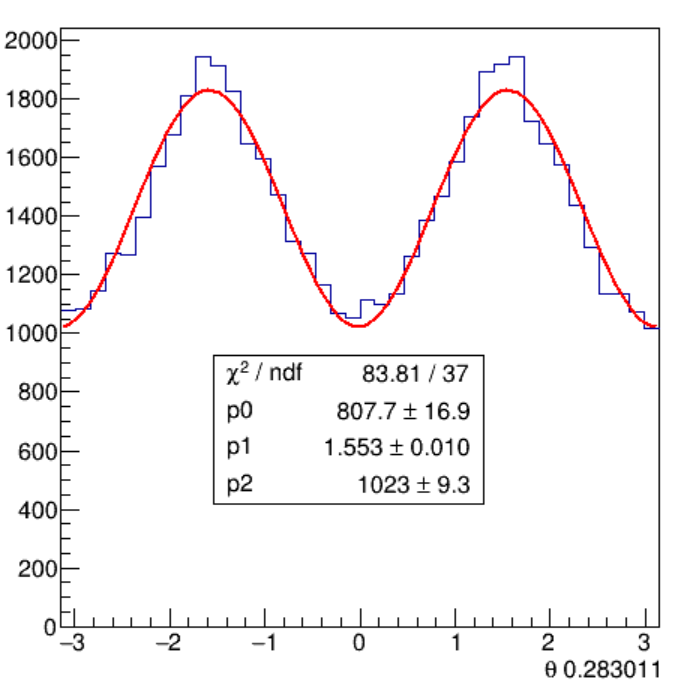 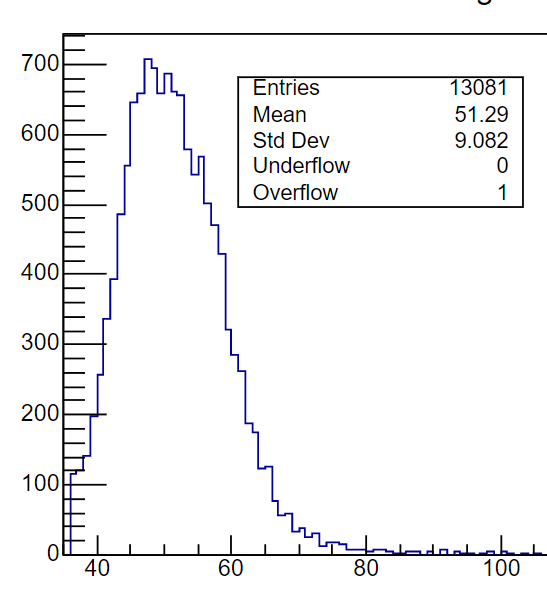 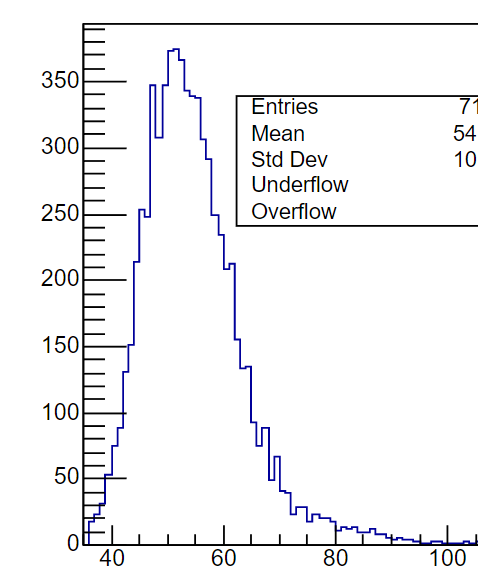 地面标定数据扣除截断(部分)重建图示意
90°方向 sumHit
0°方向 sumHit
模拟 3keV 倾角0.95° + 扫描截断
θ
83um
83um
83um
81.6um
sin-1(1.5/83)~0.97°
平行度的影响：
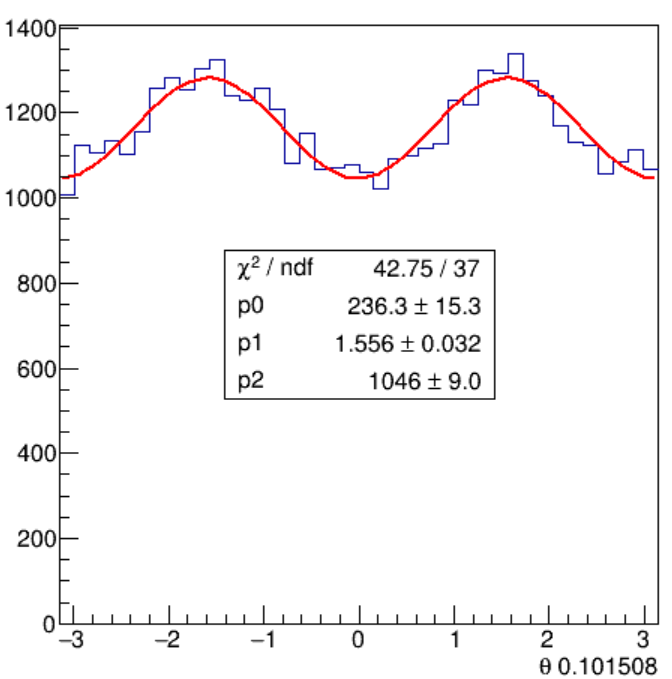 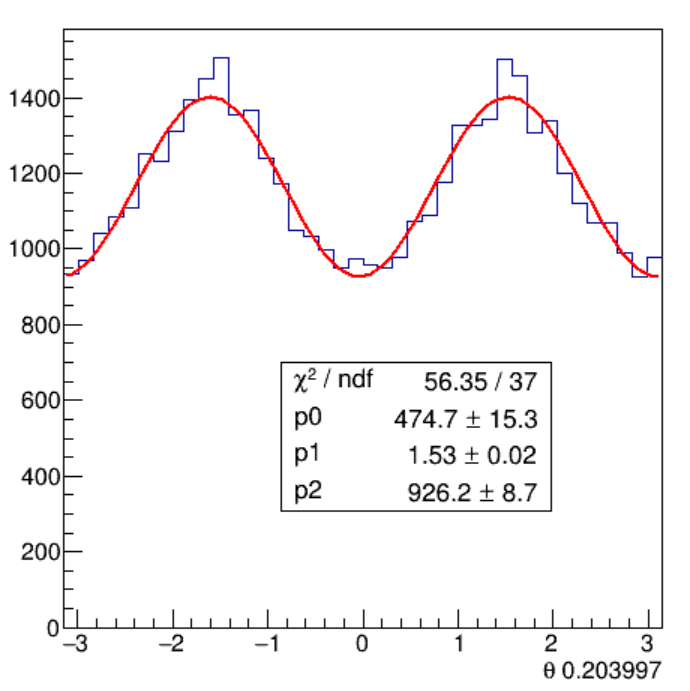 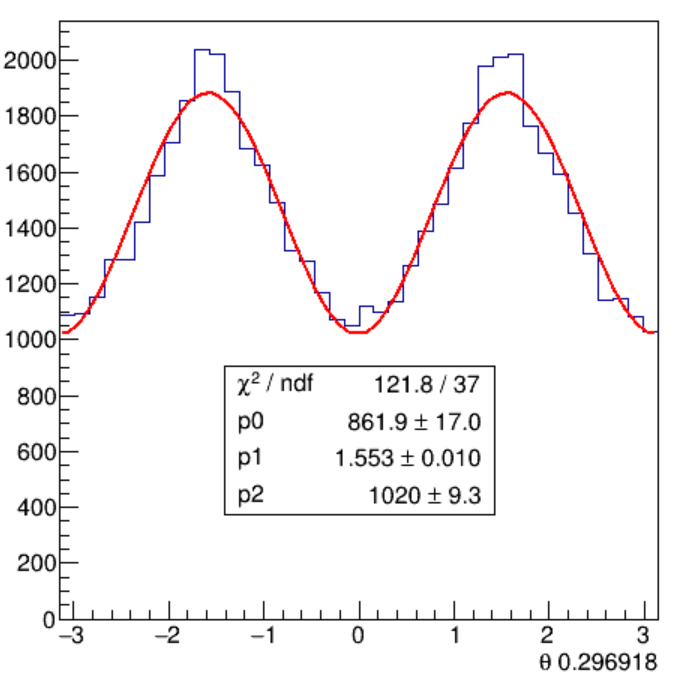 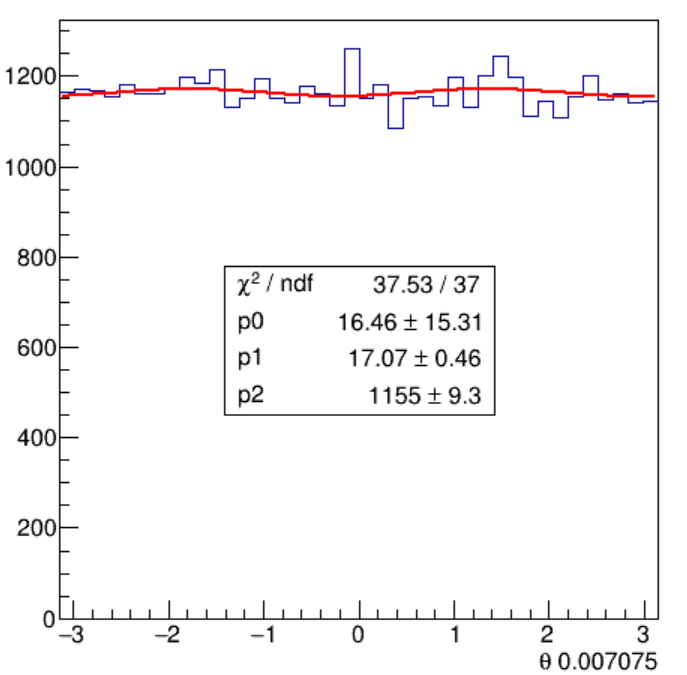 模拟数据：3keV
     倾斜0.97°
模拟数据：3keV
     倾斜0.48°
模拟数据：3keV
        无倾斜
标定数据 3keV
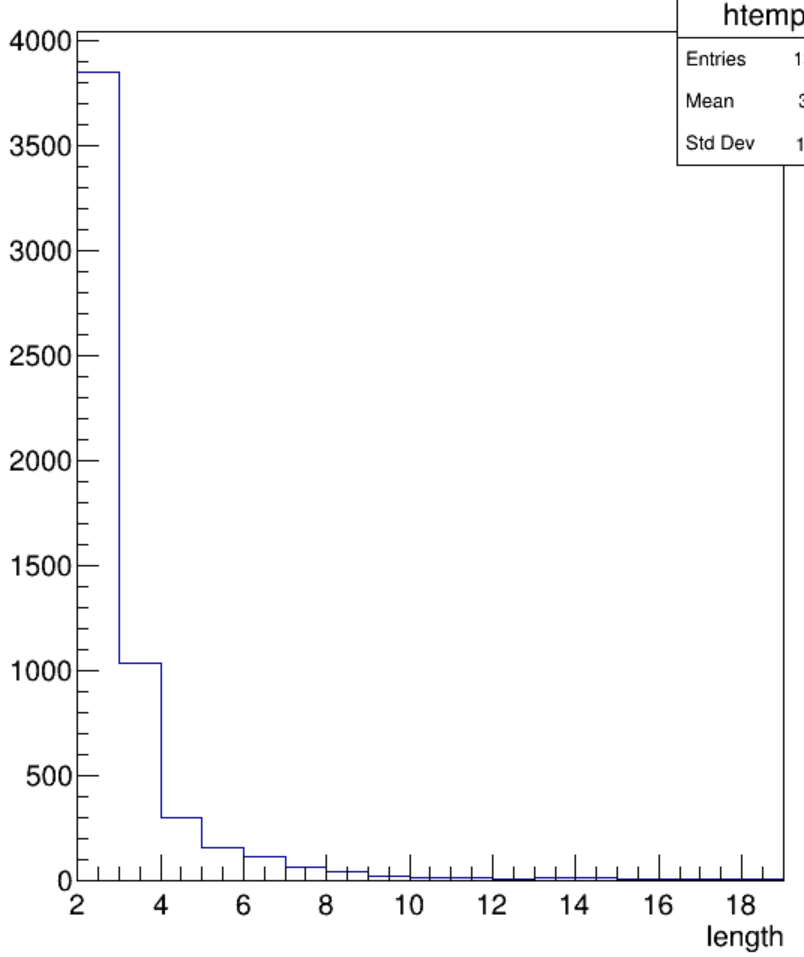 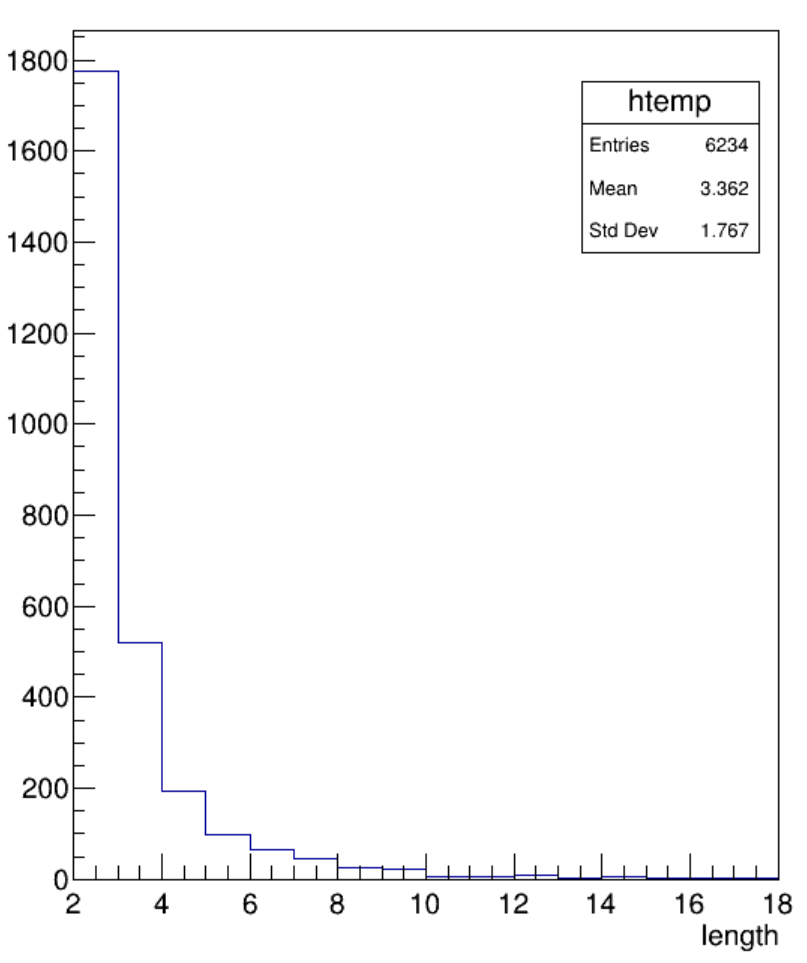 L=3.363pixel
L=3.231pixel
不同角度上径迹的长度分布
可计算sin-1(ΔL)=2.24°
探测器11标定数据 3keV
模拟数据 3keV
探测器11标定数据 5.9keV
模拟数据 5.9keV
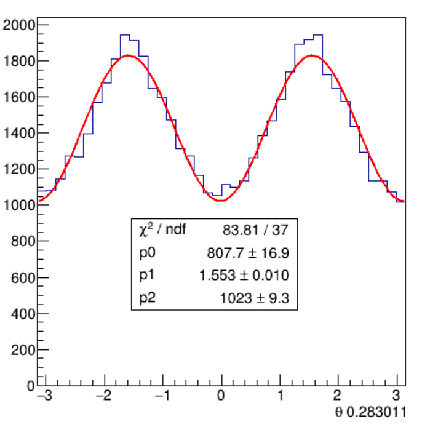 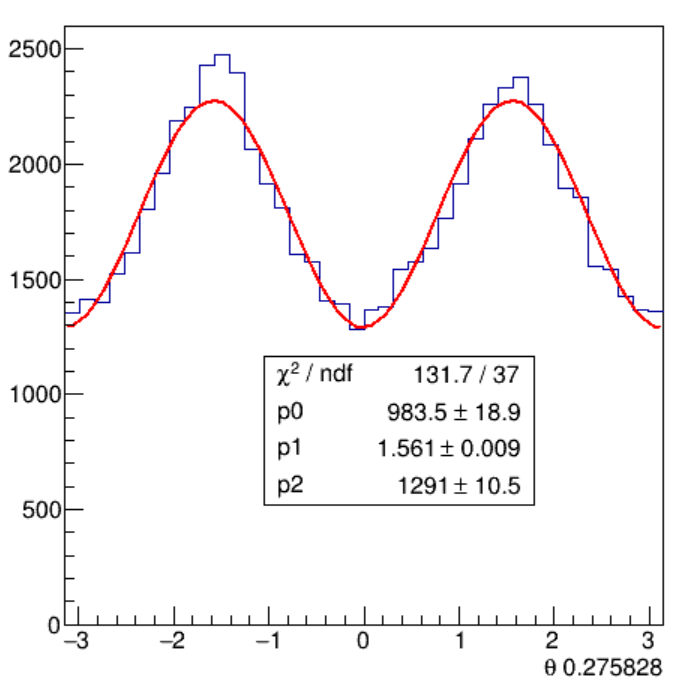 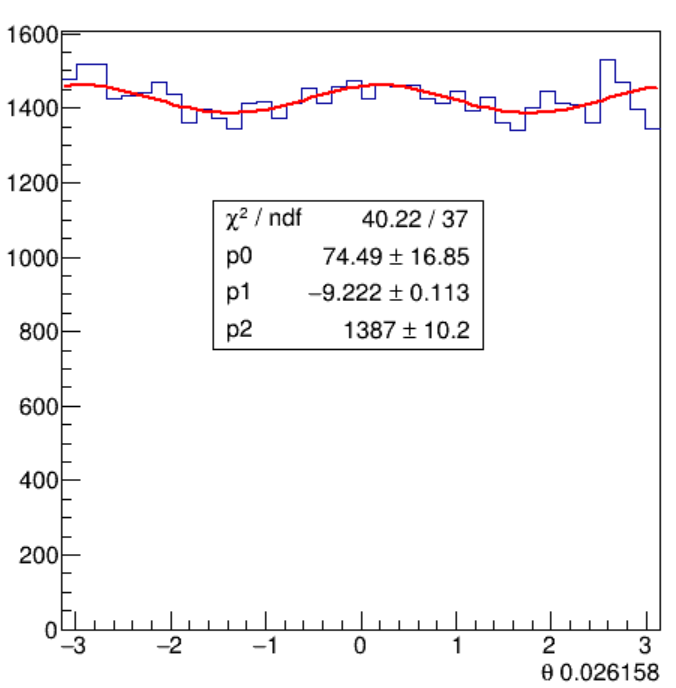 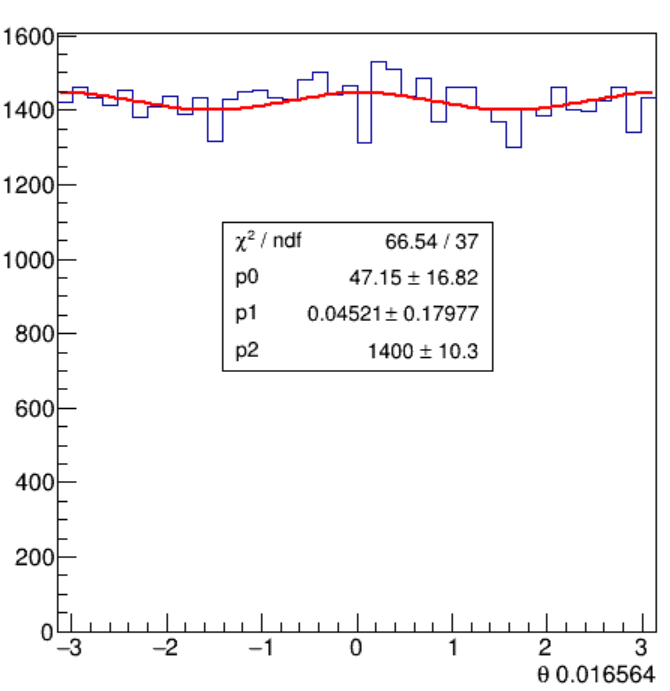 相同倾角参数：0.95°
误差范围内，可以用倾斜角参数解释残余调制
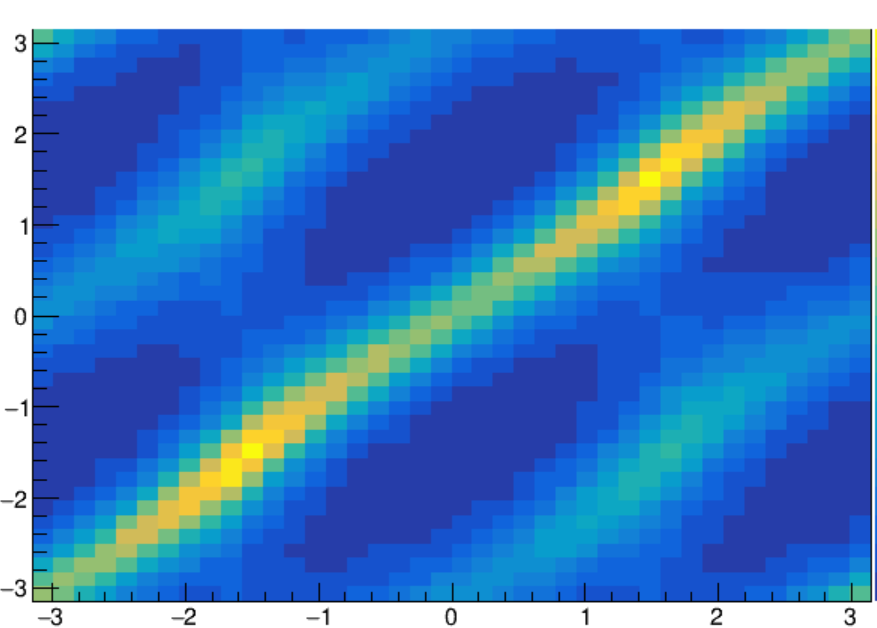 Truth information Unfolding
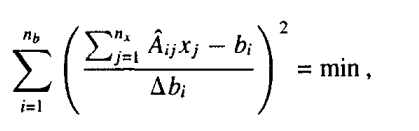 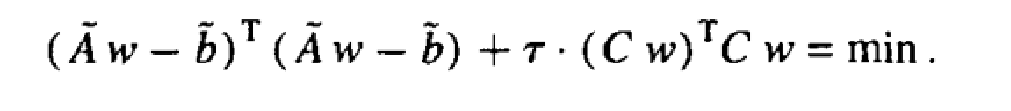 Response Matirx
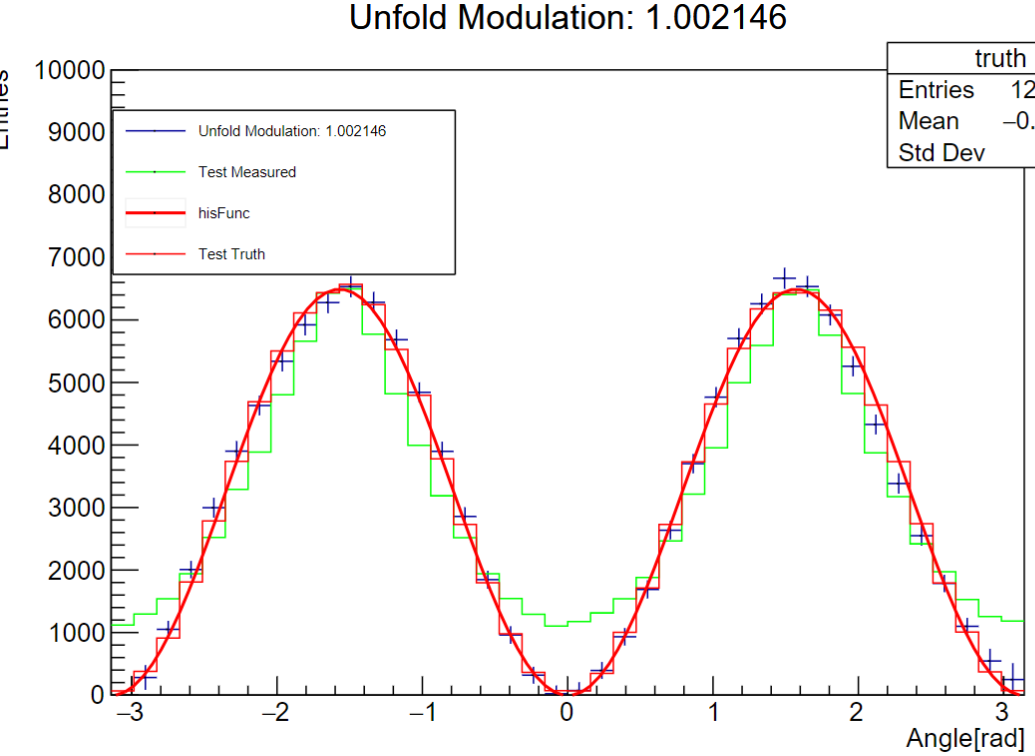 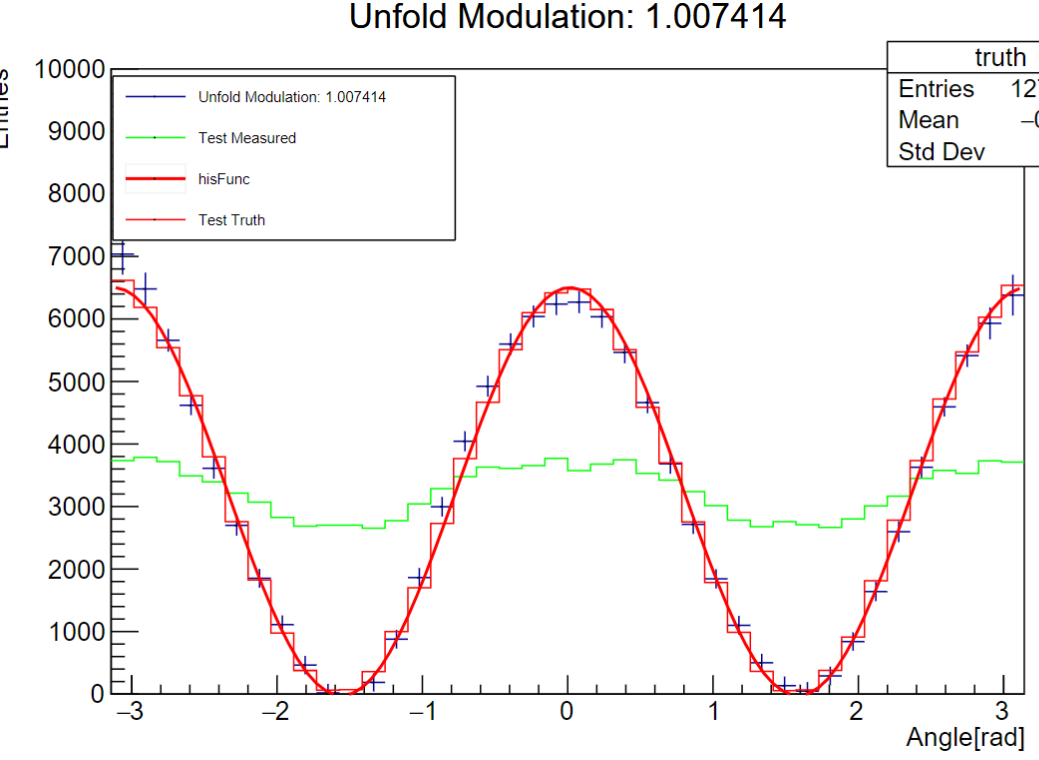 unfolding result
simulation polarized 3keV
0°
unfolding result
simulation unpolarized 3keV
unfolding result
simulation polarized 3keV
90°
Unfolding θ induced residual
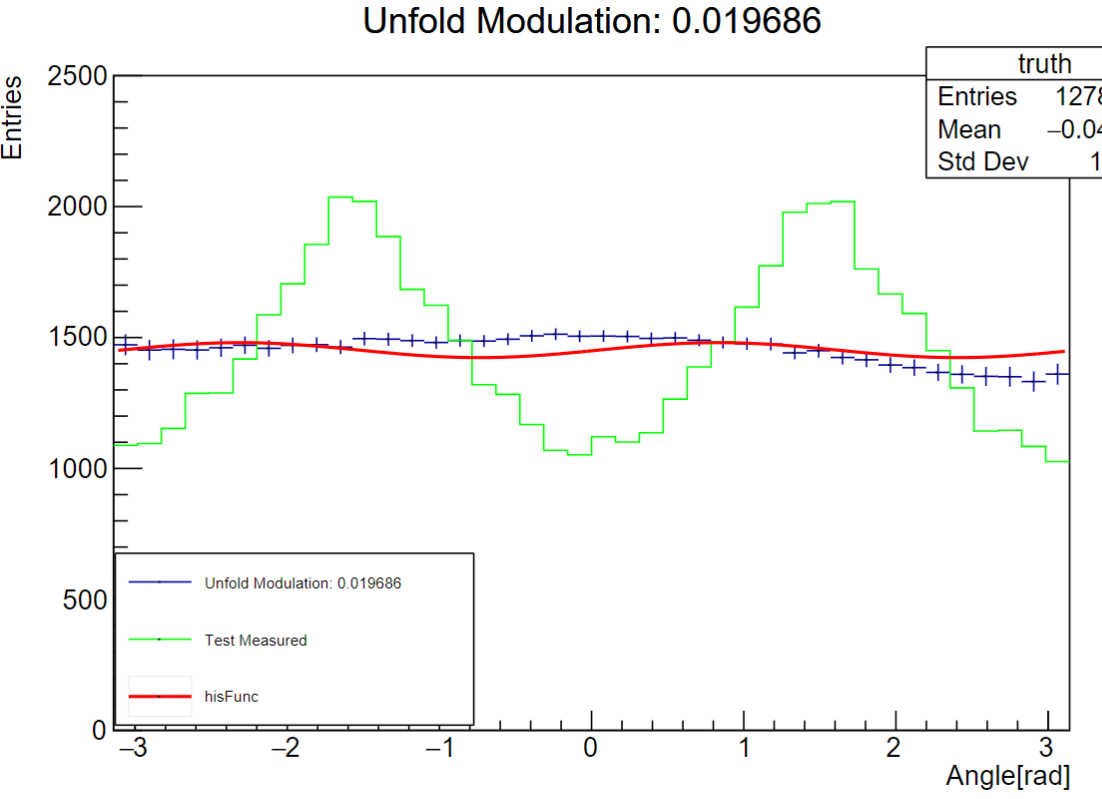 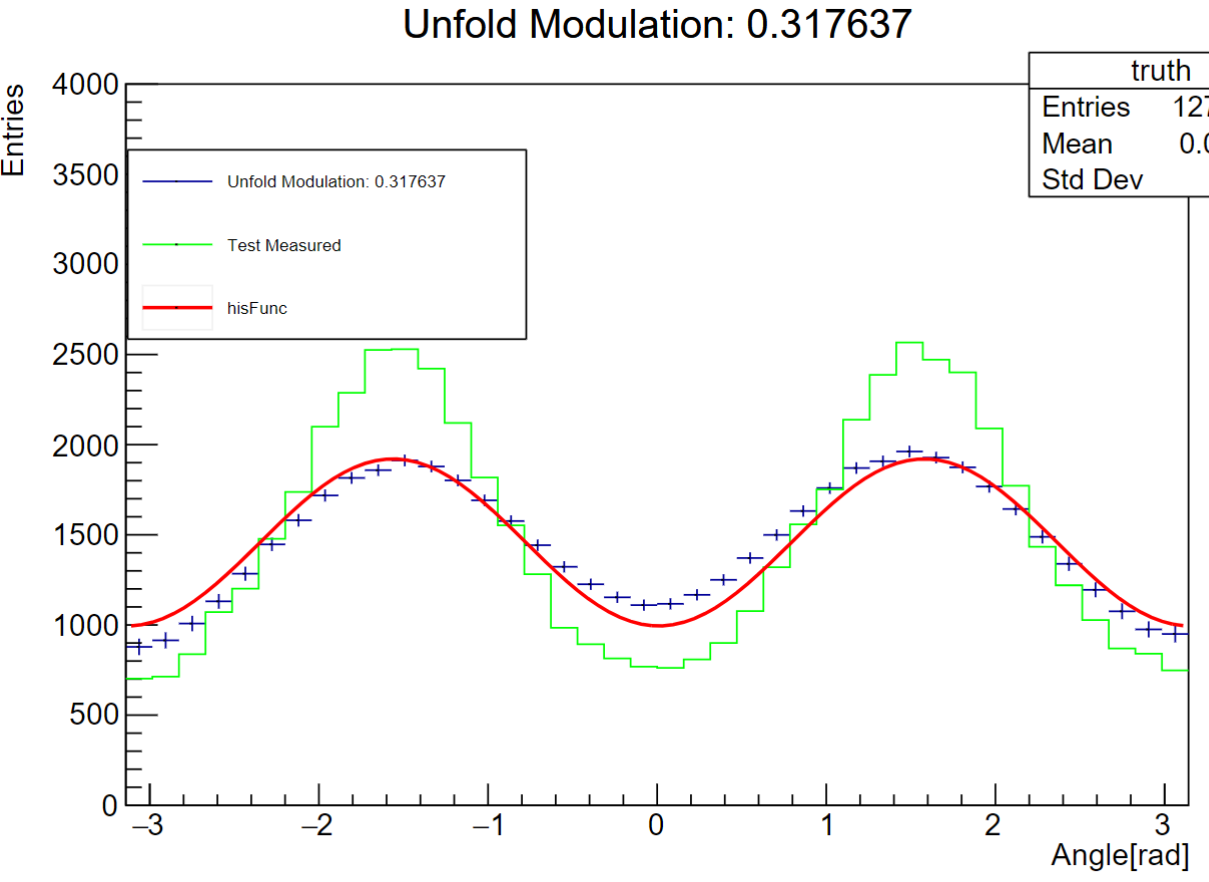 3keV Calibration Data unpolarized
Residual modulation: 1.97%
3keV Calibration Data polarized
Modulation: 31.8%
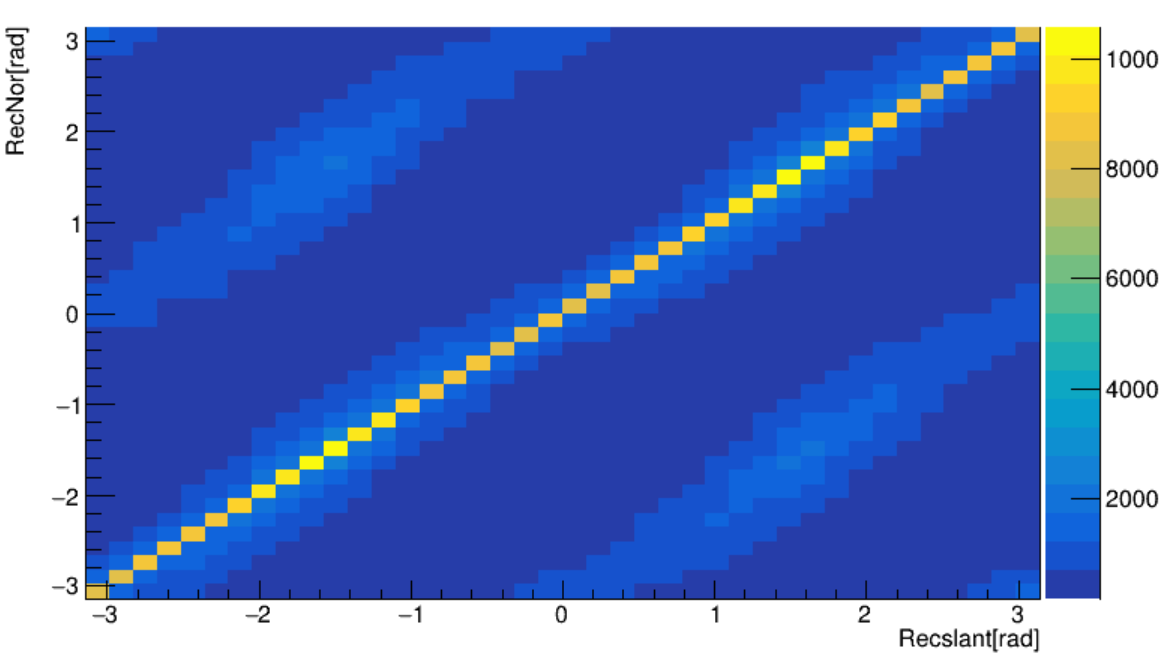 目前最大的问题：
因为扫描截断导致的事例截断如何进一步修正？
Response Matirx ~150w events
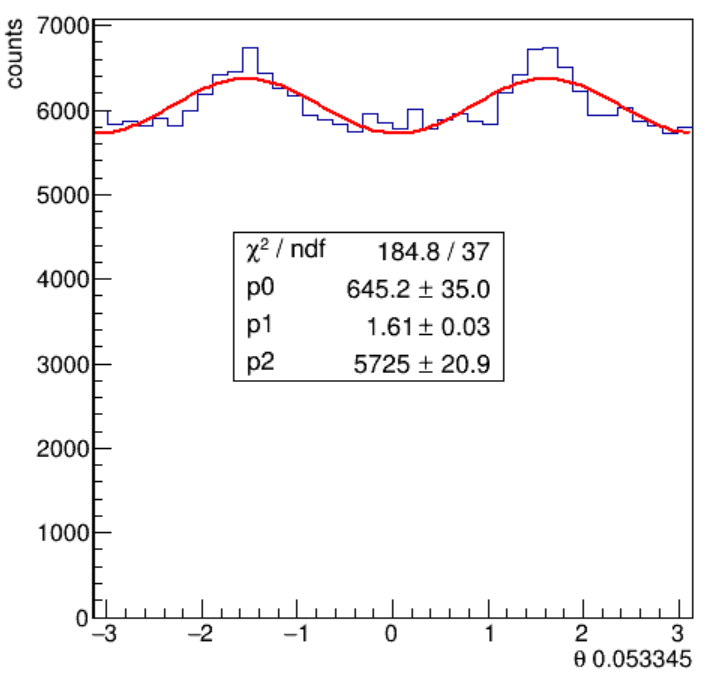 倾斜前的残余调制
倾斜后的残余调制
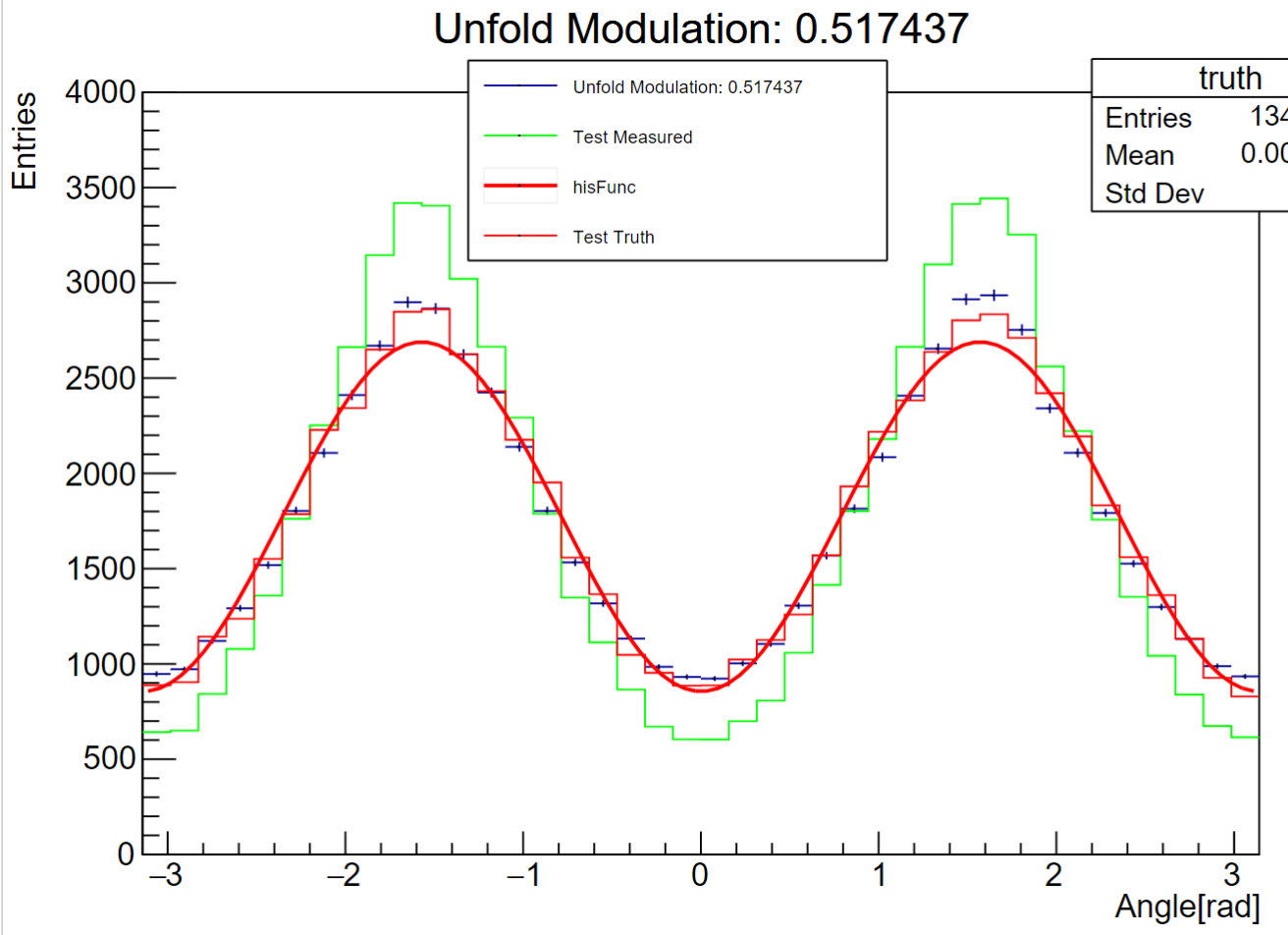 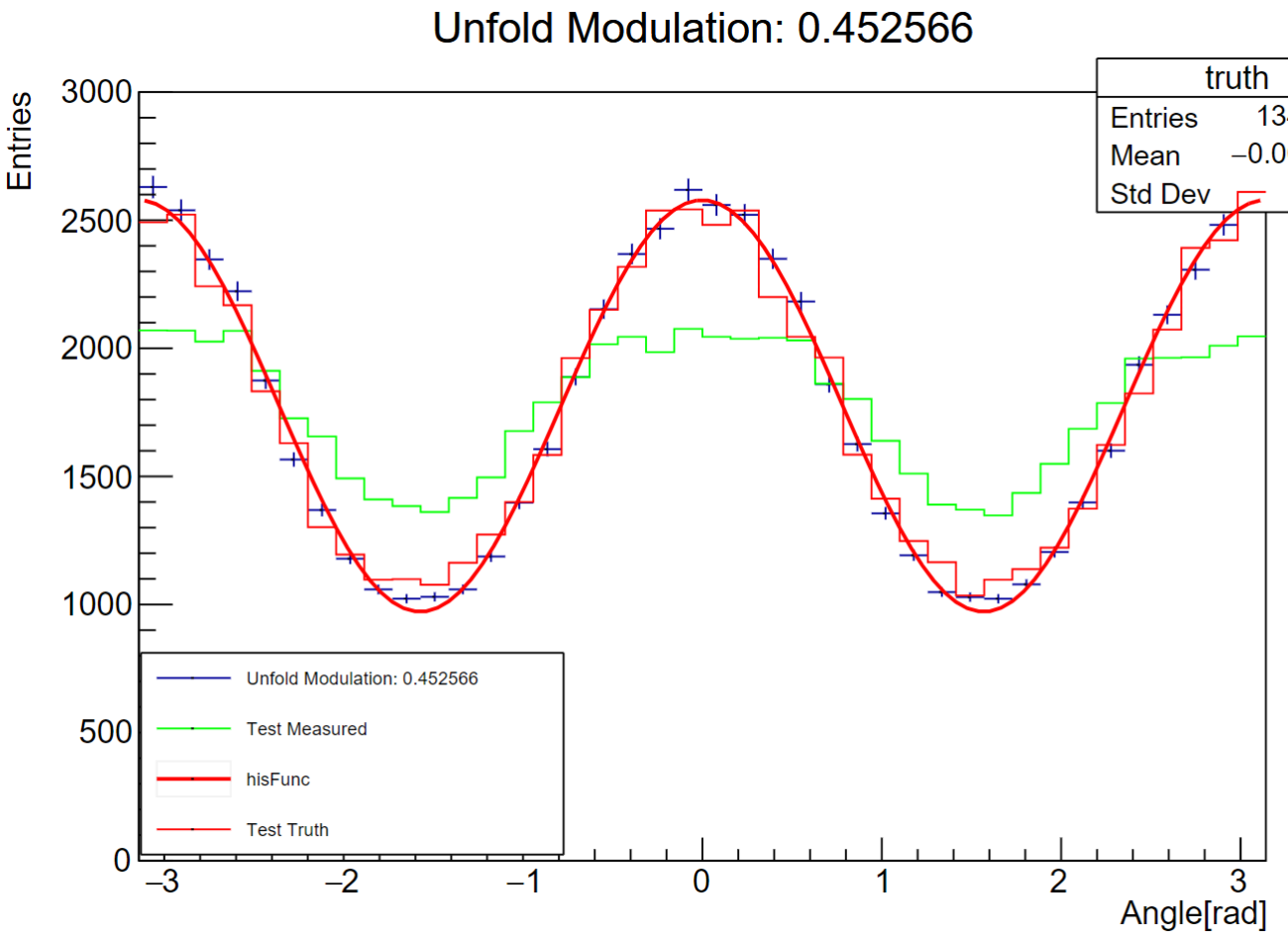 Simulation
unfolding result
unpolarized 3keV
unfolding result
polarized 3keV
0°
unfolding result
polarized 3keV
90°
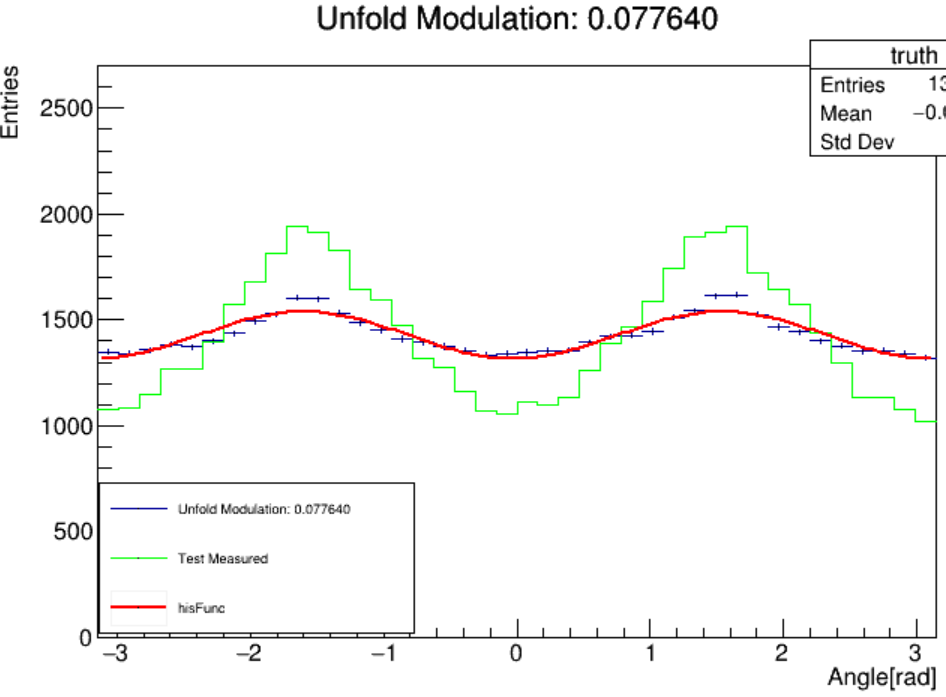 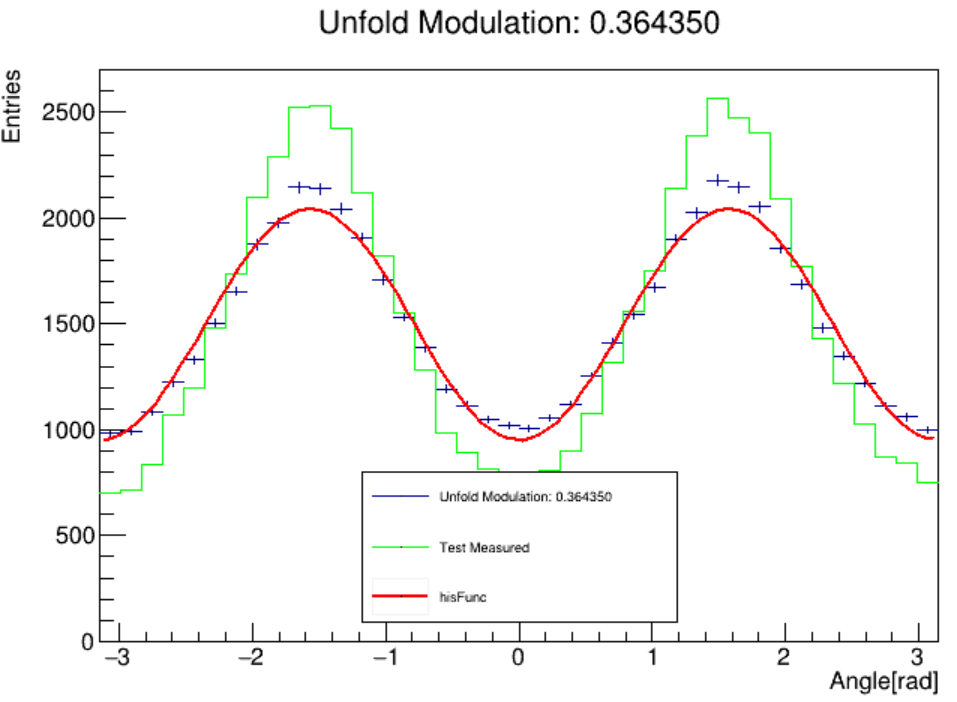 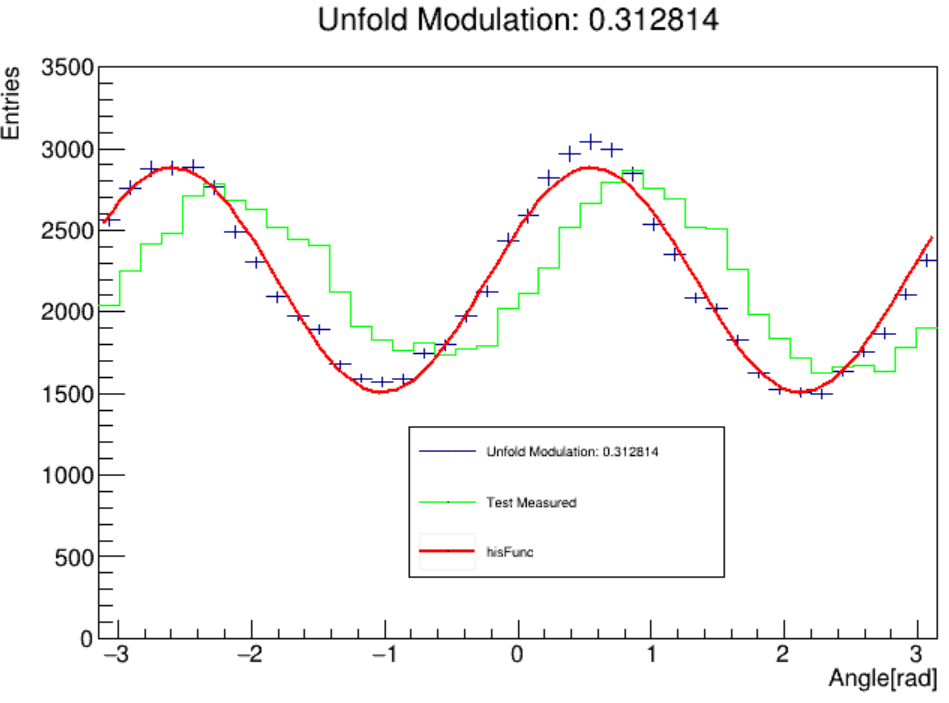 Experiment
在扫描截断调制仍有5~7%的水平下，可以认为用倾角参数描述残余调制是合理的
下一步：截断调制的修正
相位非90°？~45°
Topmetal-GMCP时间差理论分布
扫描顺序
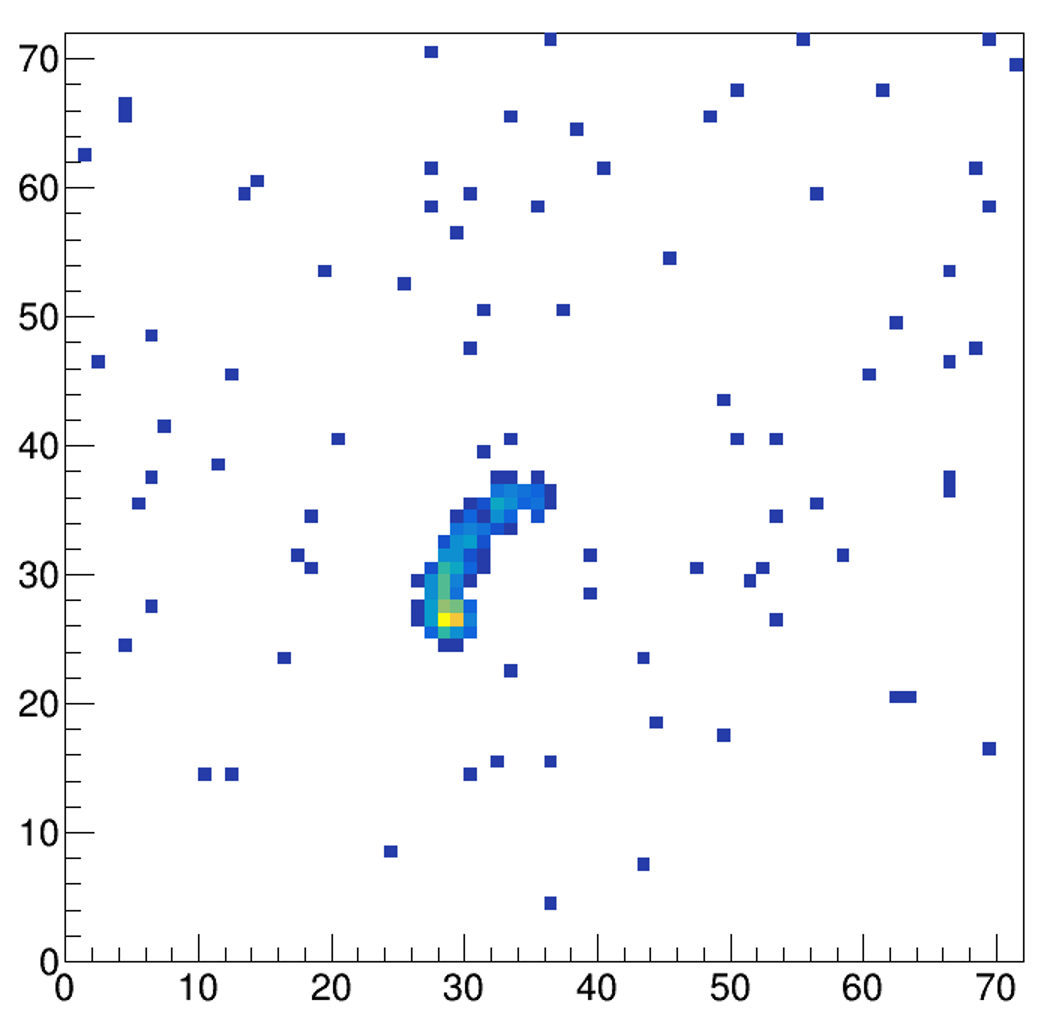 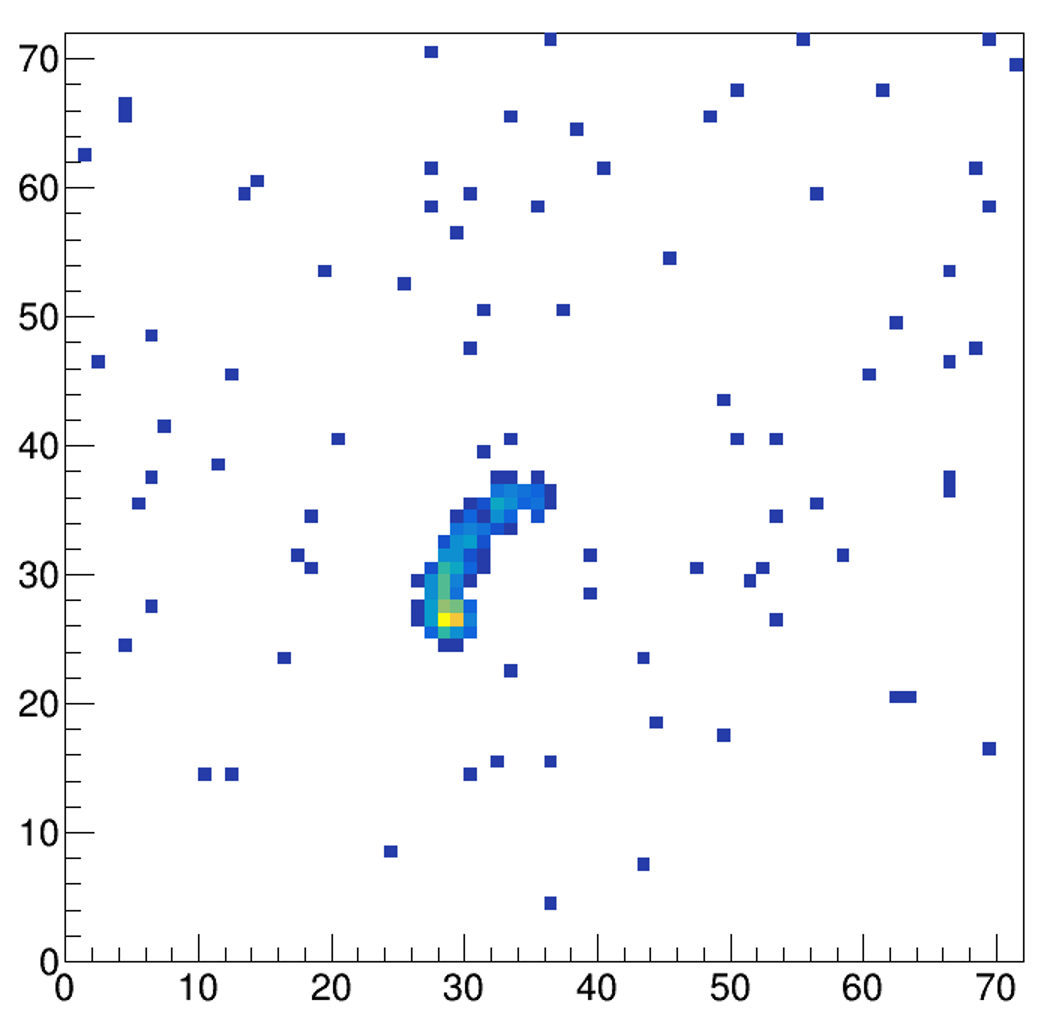 信号到达时扫描位置
信号到达时扫描位置；由GMCP时间戳给出
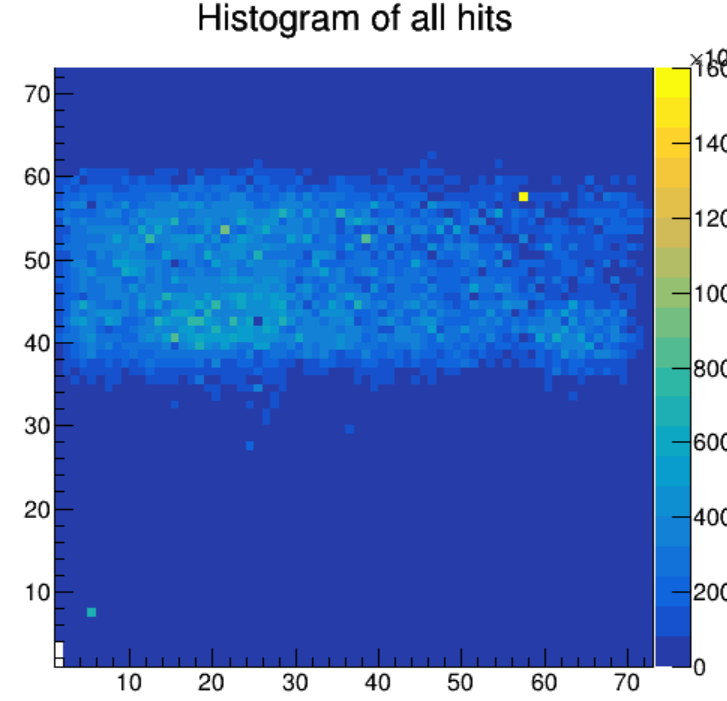 Topmetal时间戳
根据光斑分布抽取n
Topmetal &
GMCP时间差
shift
信号所处像素点位置n
GMCP有信号时Topmetal 扫描到的 pixel编号
截断事例挑选
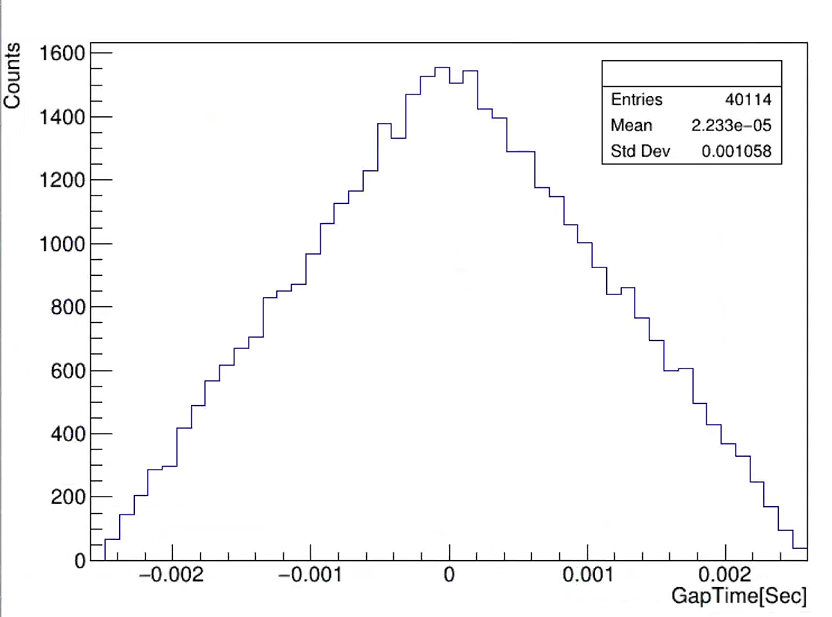 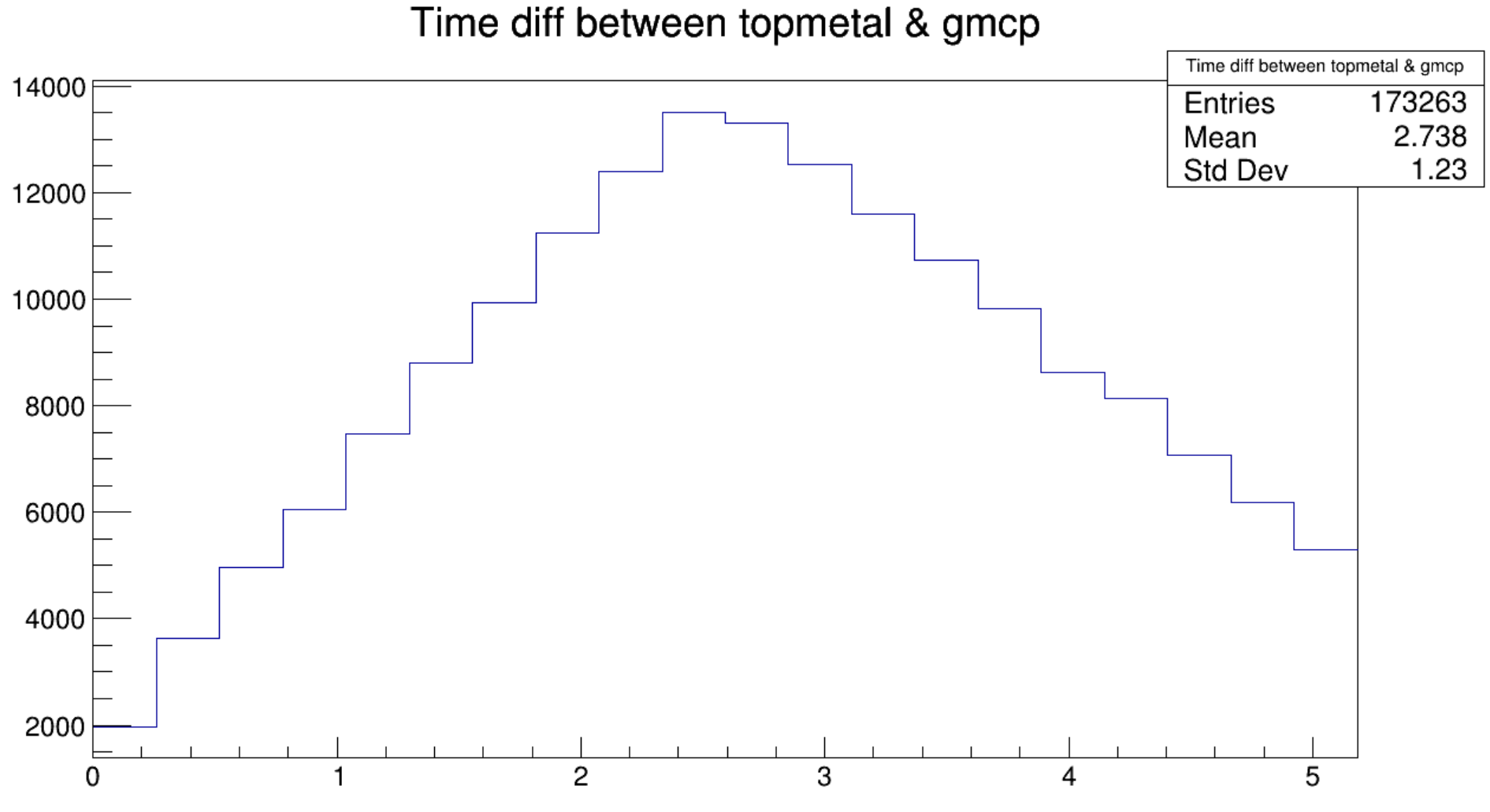 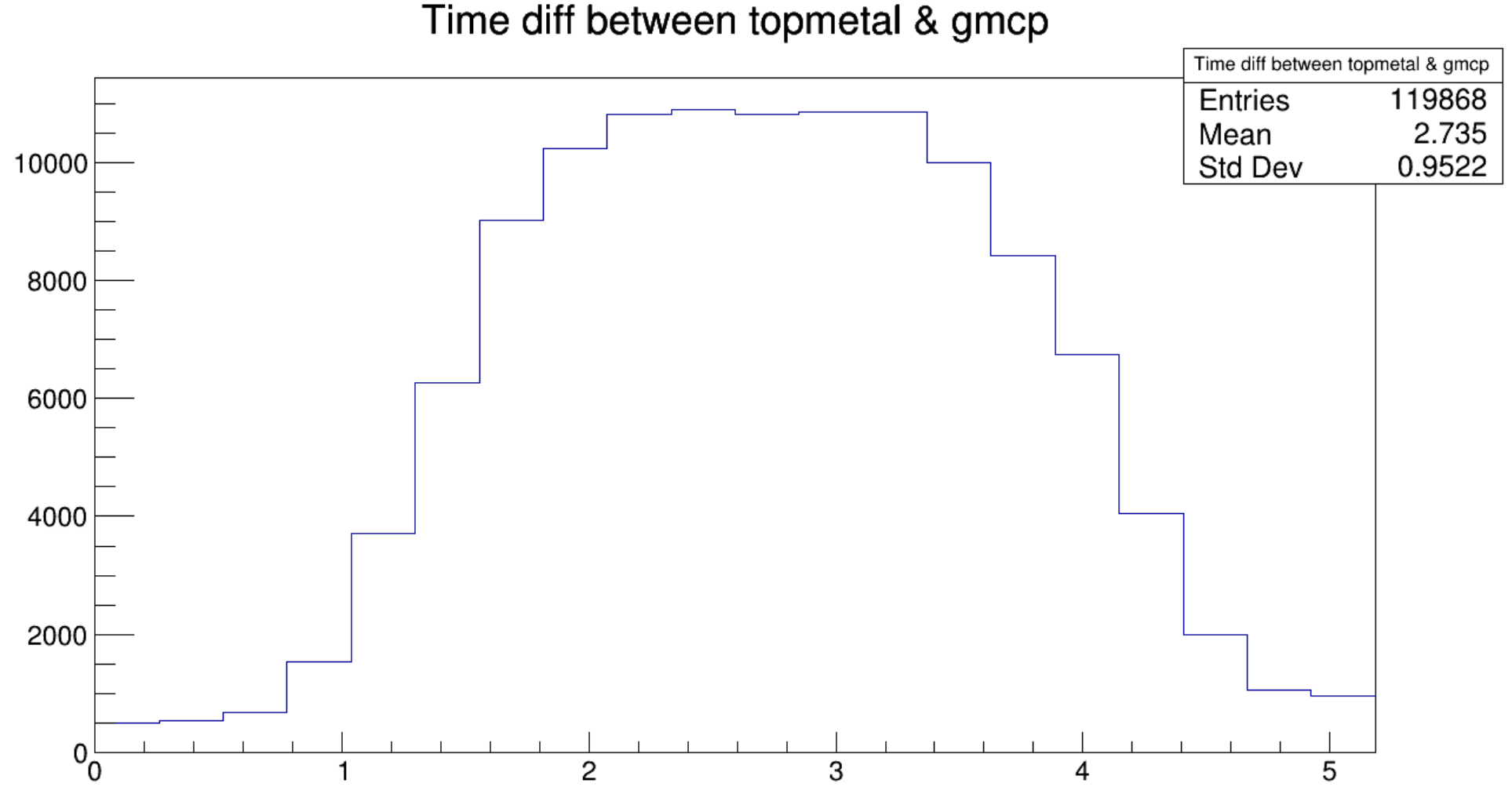 ms
ms
4.5keV实验数据时间差分布
6.4keV实验数据时间差分布
3keV实验数据时间差分布
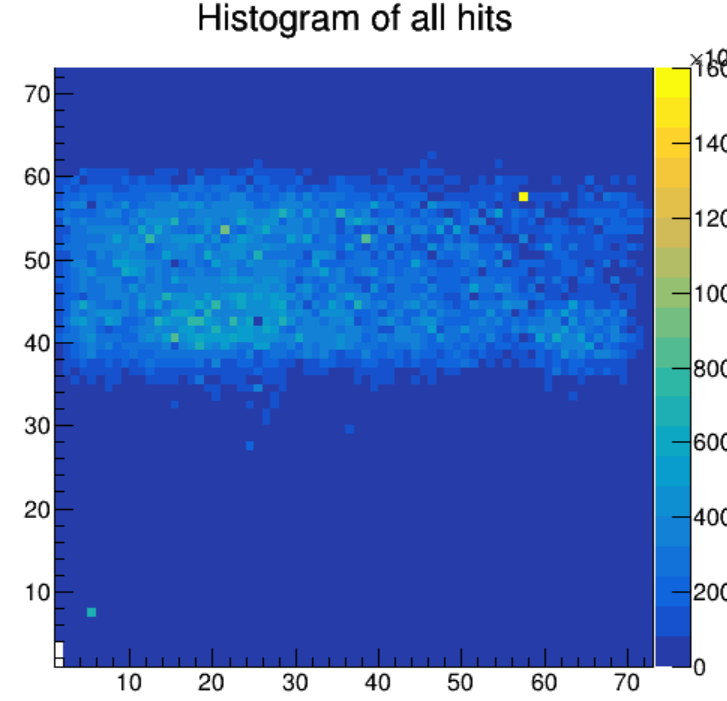 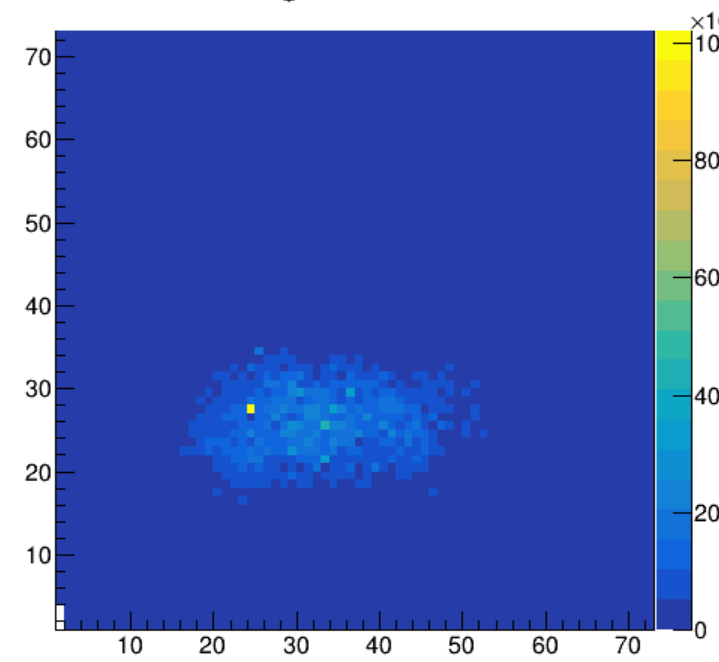 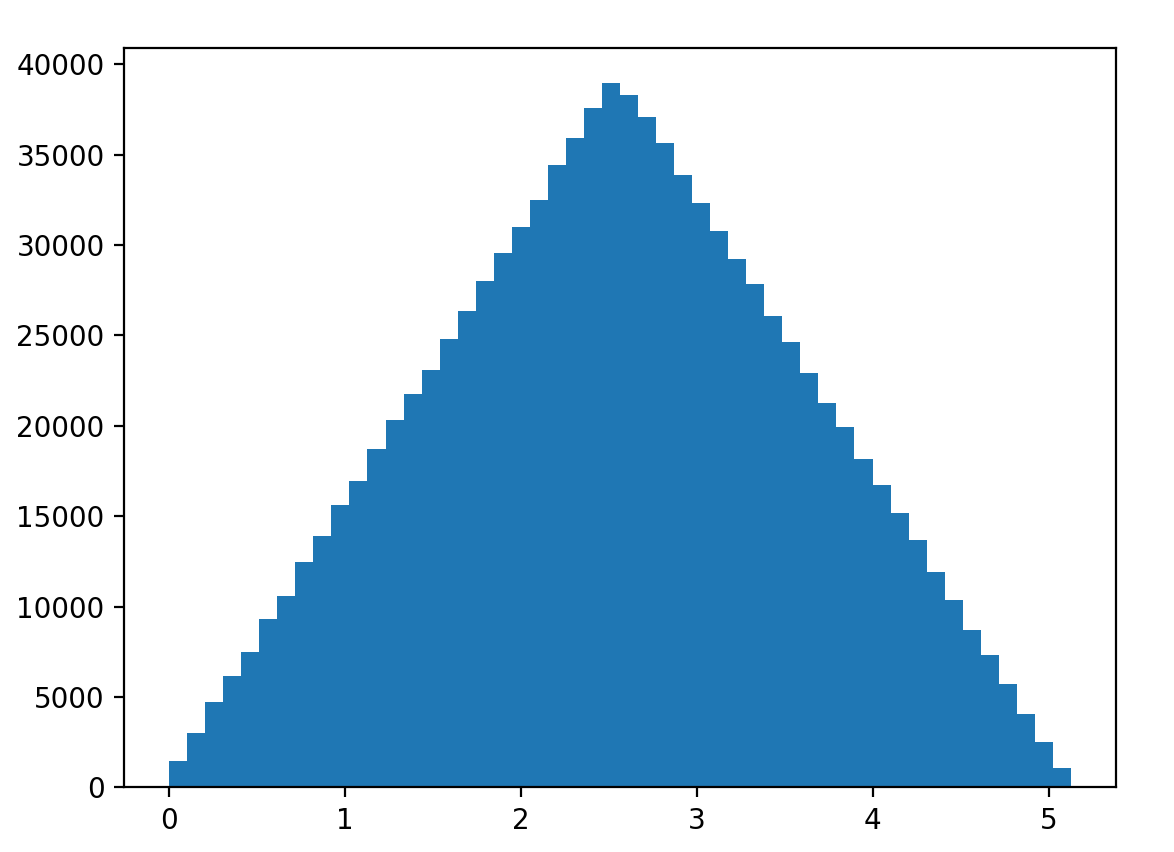 ms
面源模拟时间差分布 E(x)=2.6ms
6.4keV实验光带
4.5keV实验光带
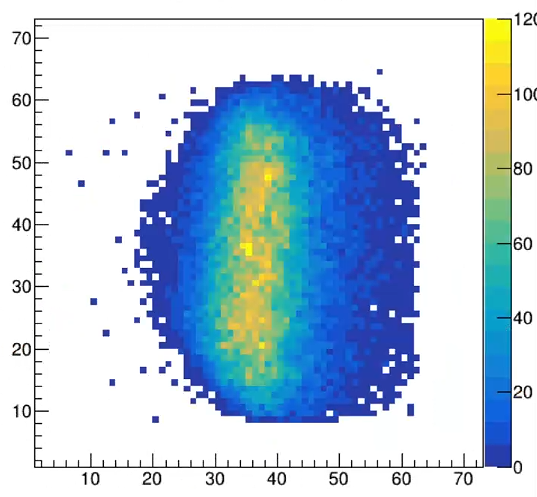 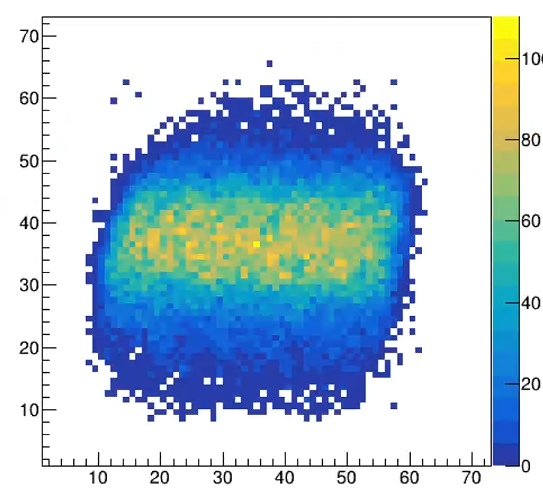 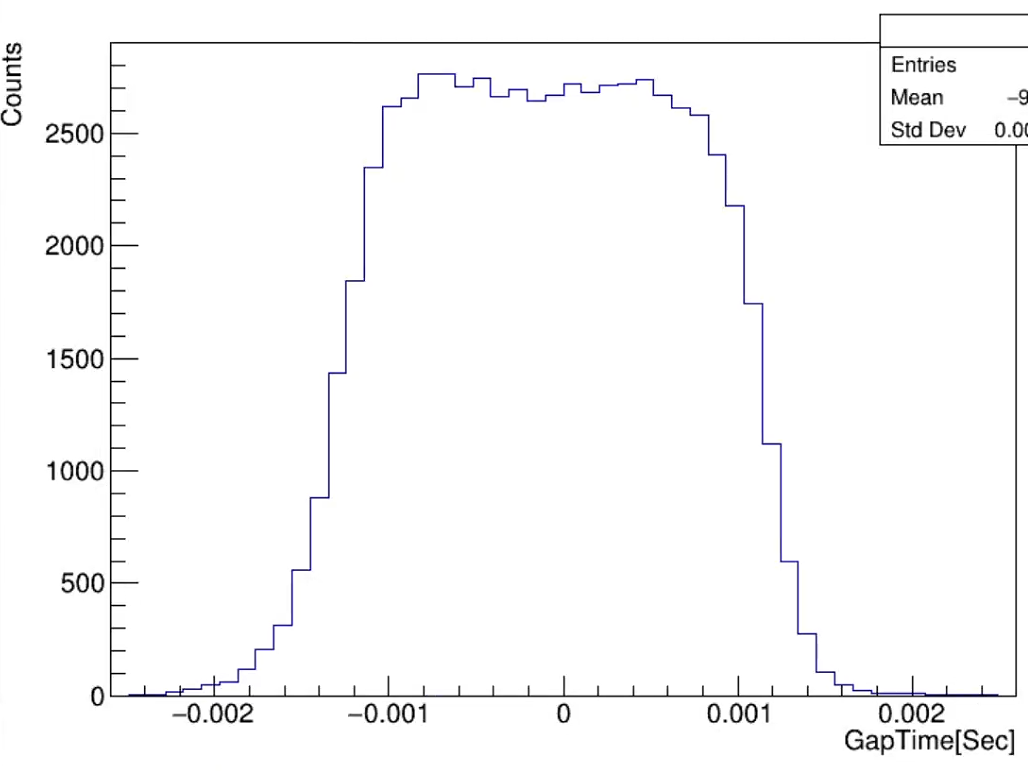 3keV 90°
3keV 0°
delta T < 0
delta T > 0
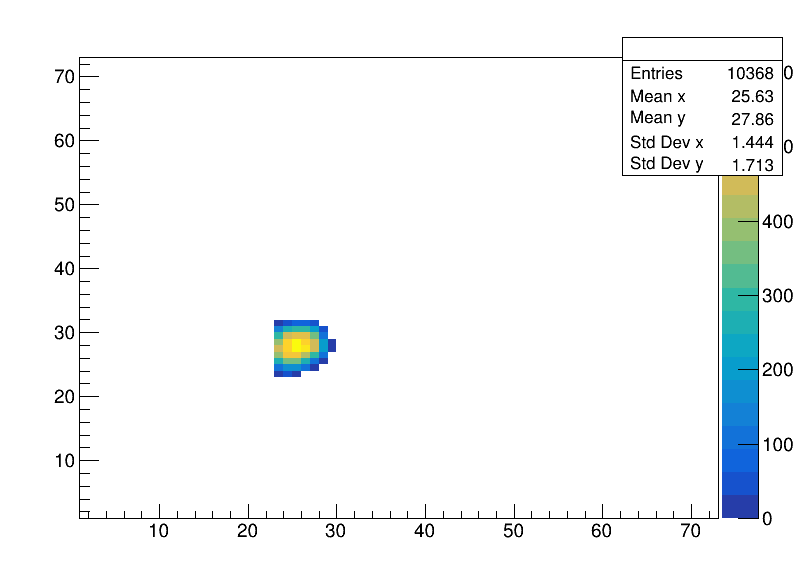 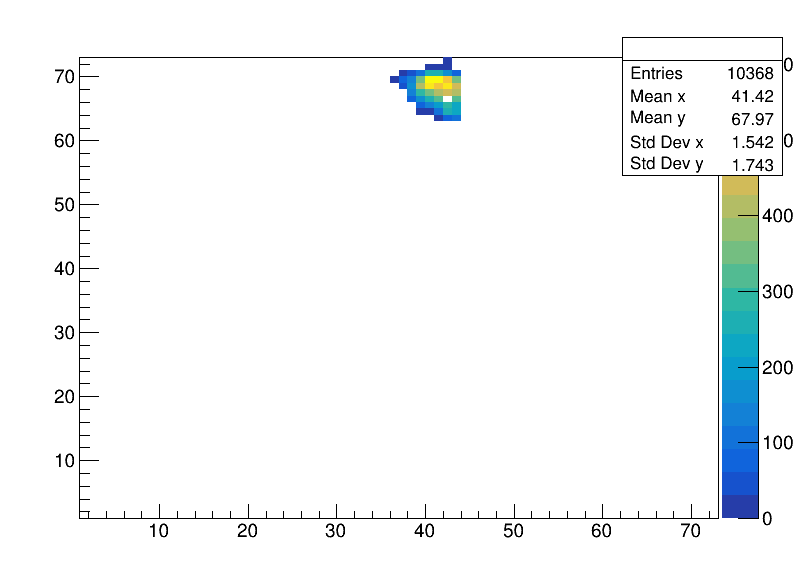 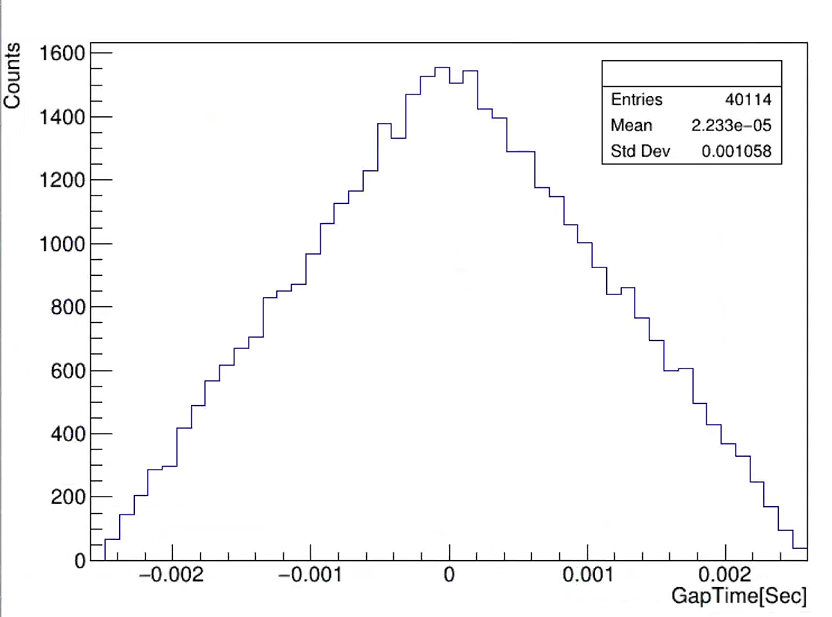 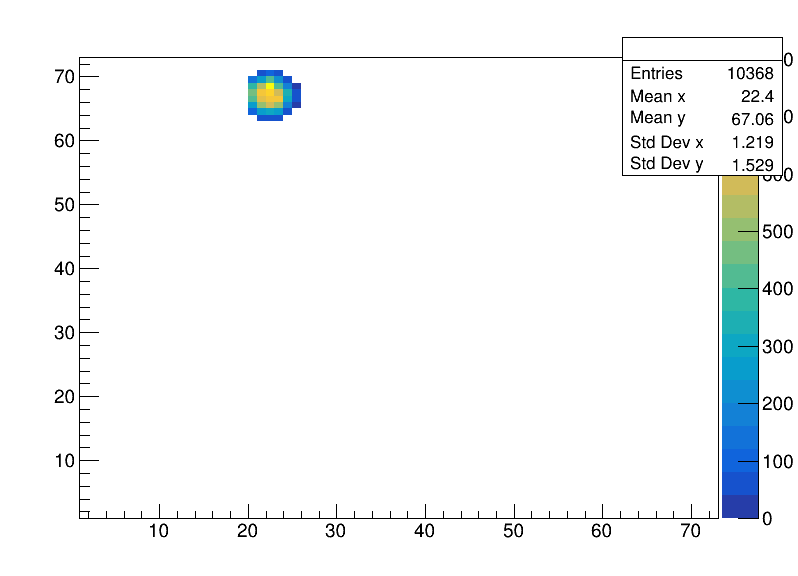 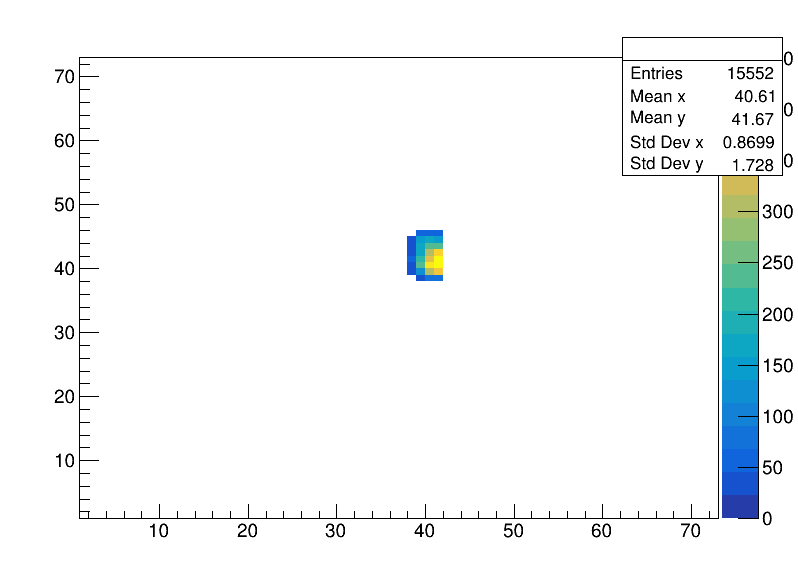 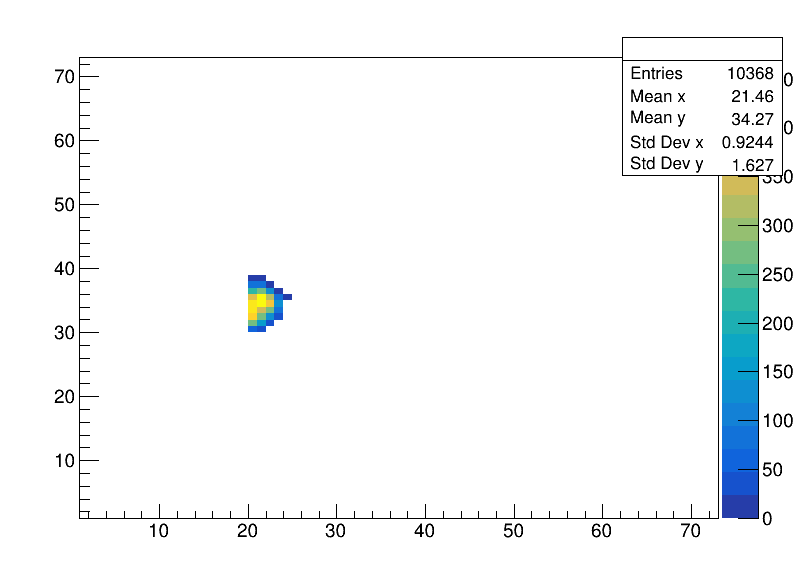 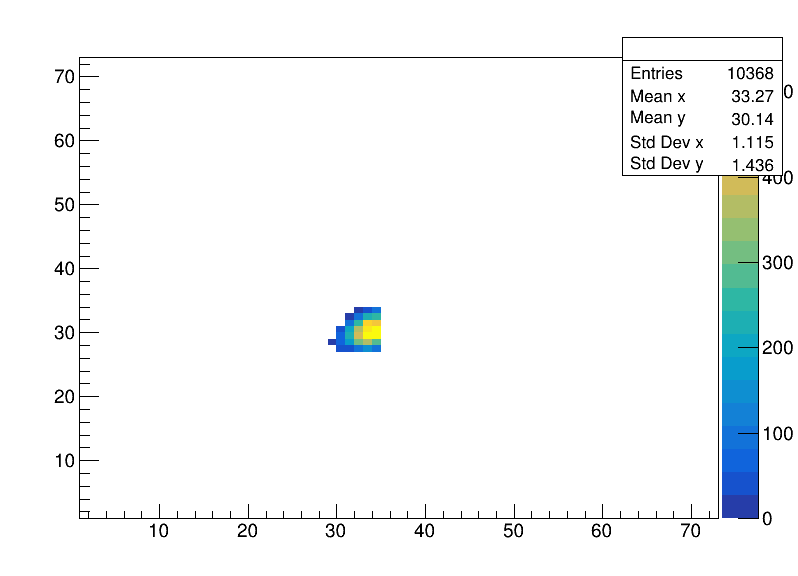 3keV实验数据时间差分布
deltaT = ttopmetal-tGMCP+Pixel_order*500ns
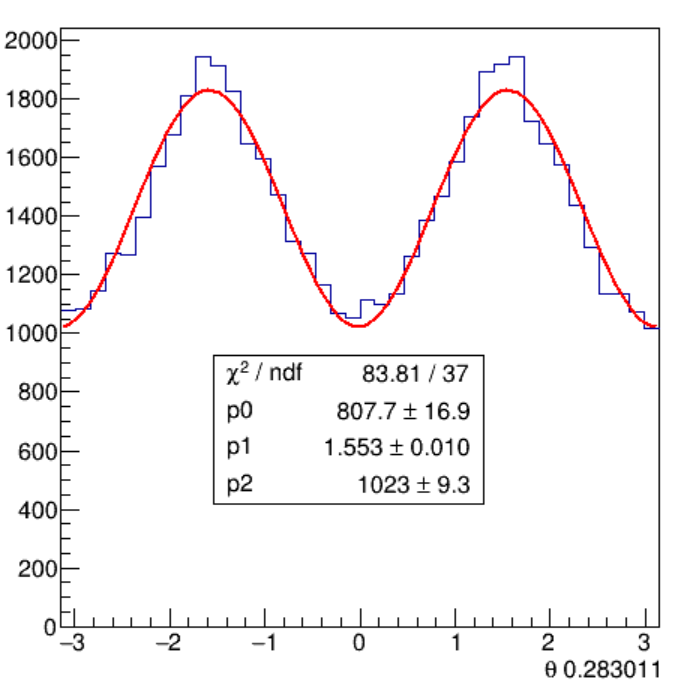 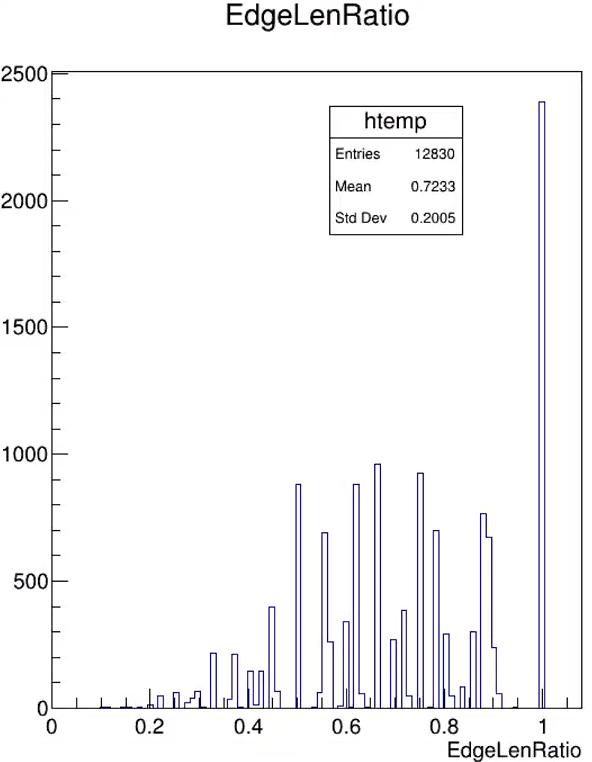 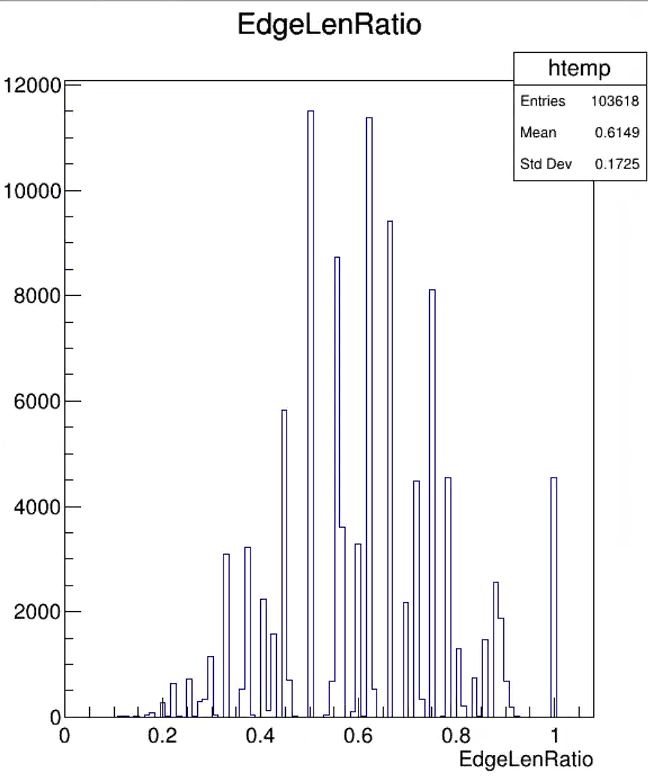 未筛除截断事例
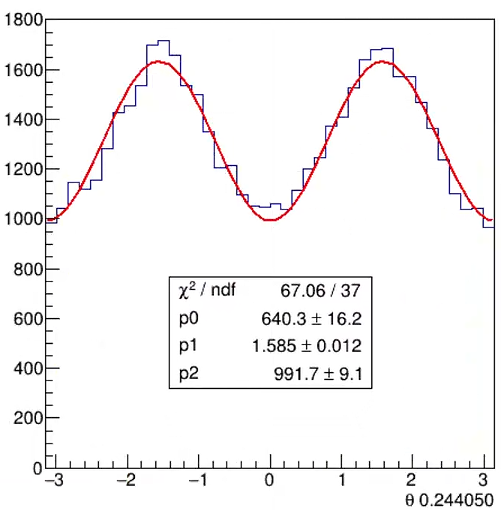 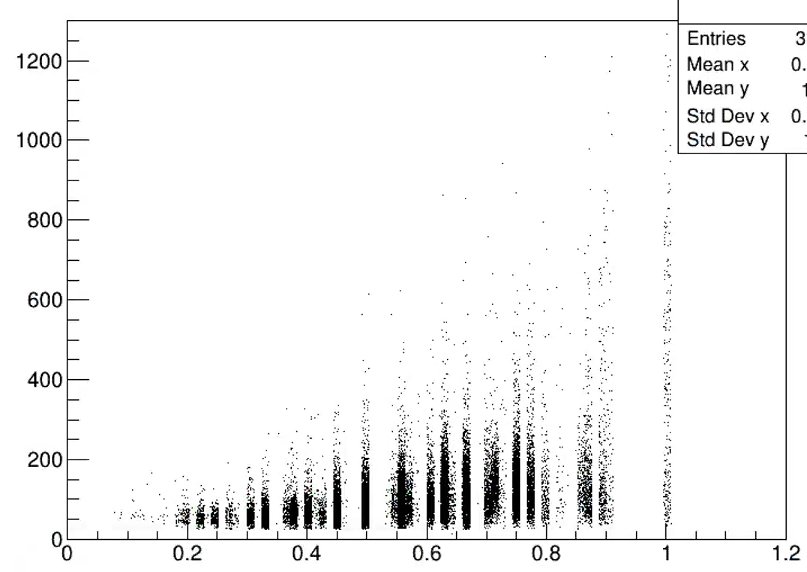 筛除截断事例后
截断事例特征分布
完整事例特征分布
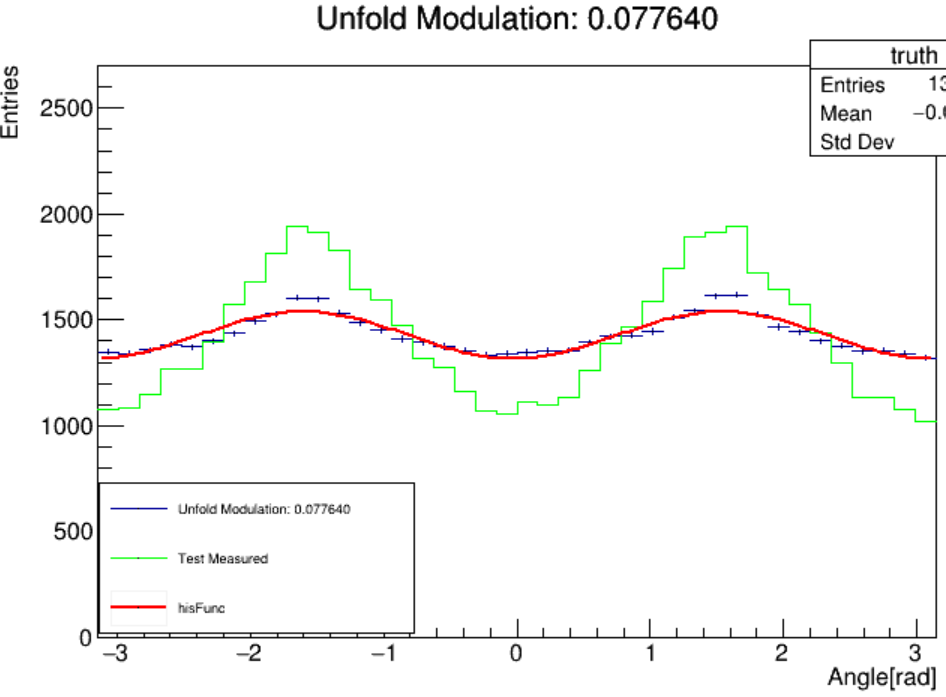 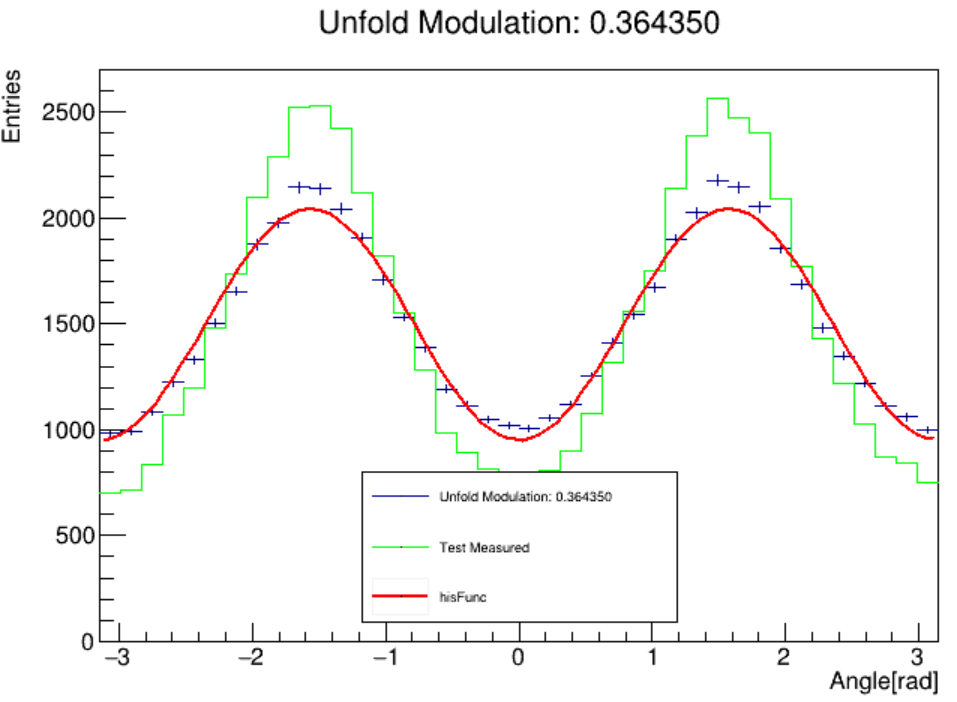 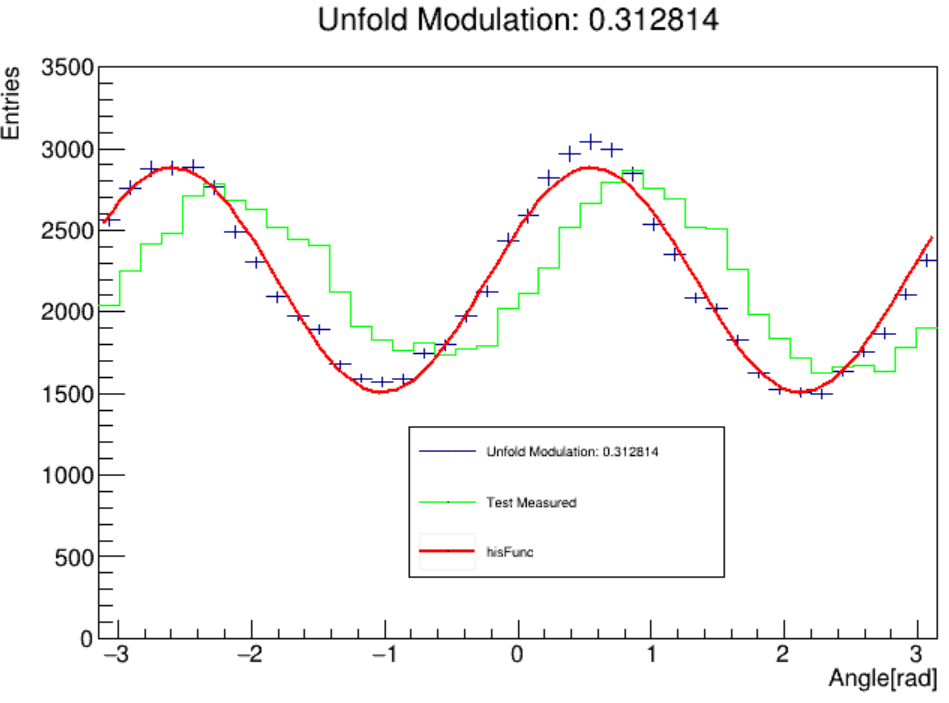 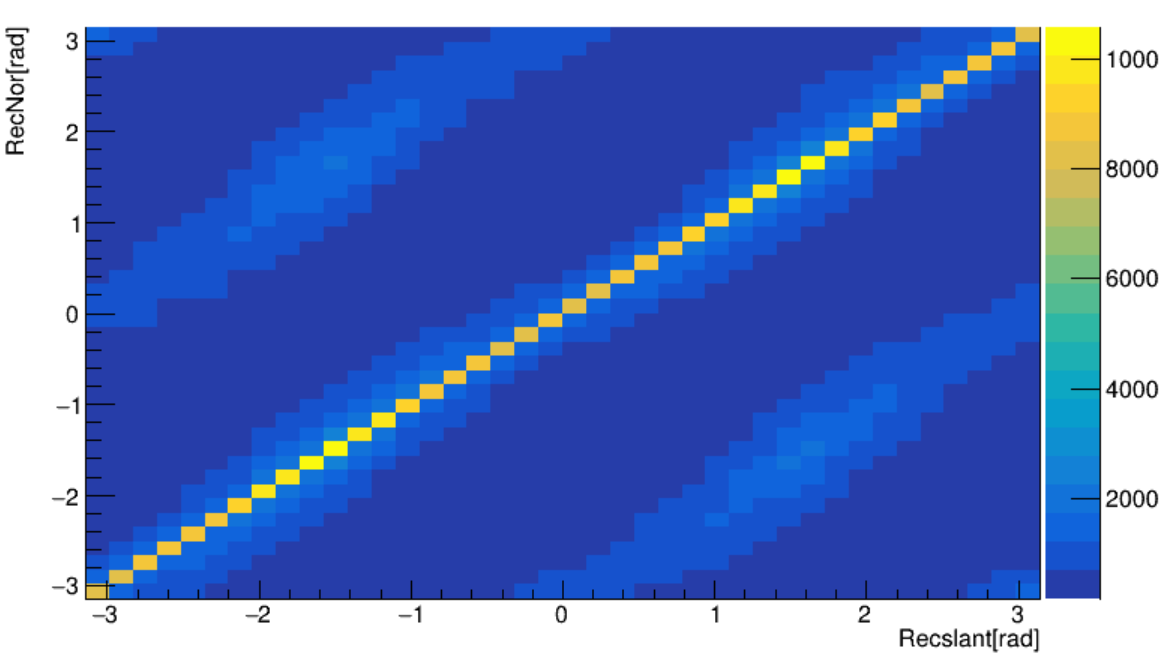 unfolding result
polarized 3keV
90°
unfolding result
polarized 3keV
0°
unfolding result
unpolarized 3keV
没有挑选出截断事例前
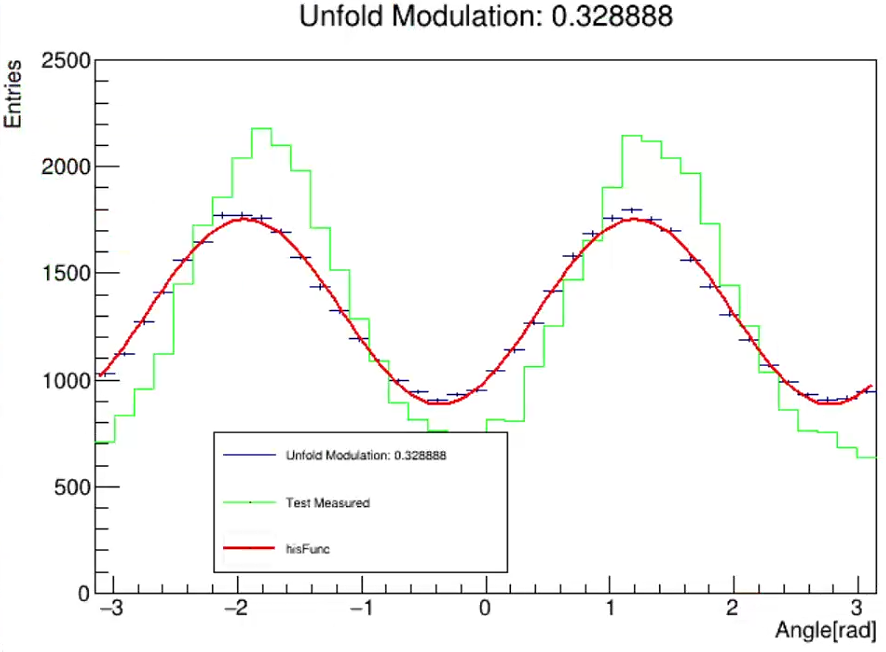 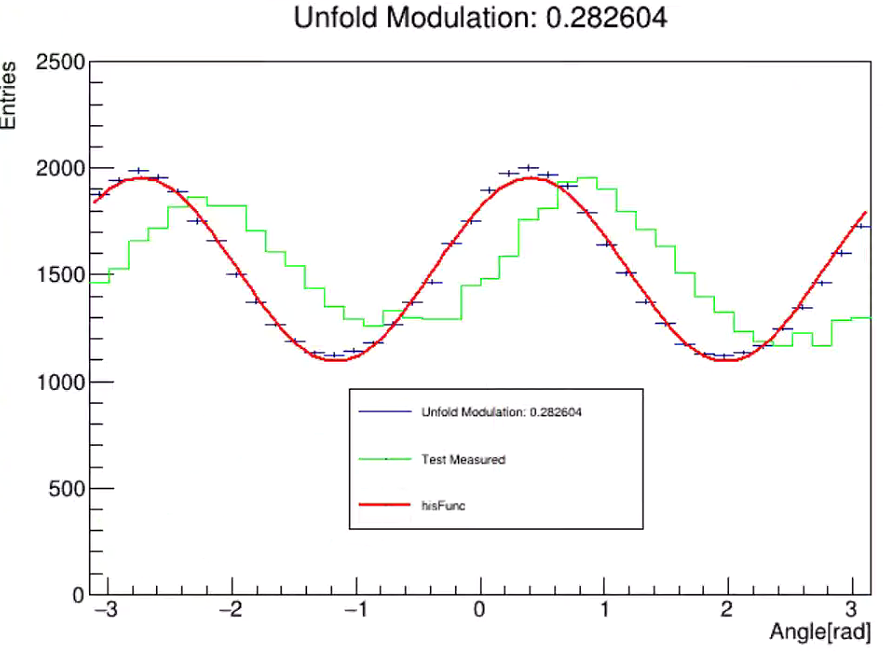 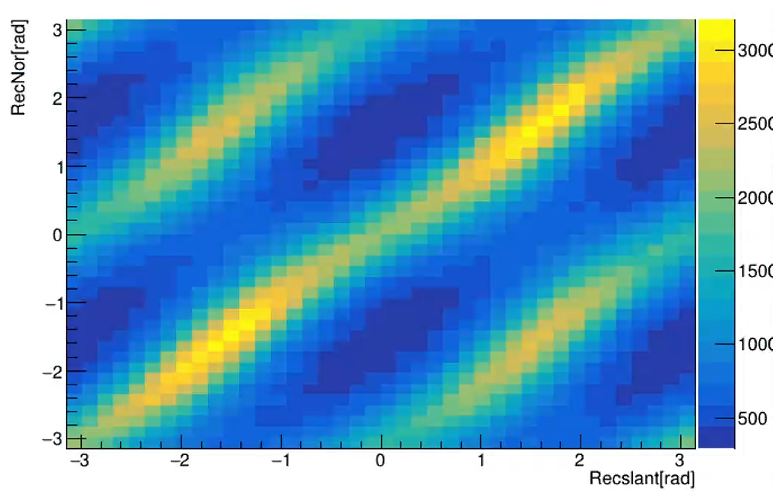 挑选出截断事例后
两调制曲线相位差距刚好45°？
unfolding result
polarized 4.5keV 90°
4.5keV 实验数据修正
利用3keV实验数据得到倾角参数θ=0.95°
unfolding result
polarized 4.5keV 0°
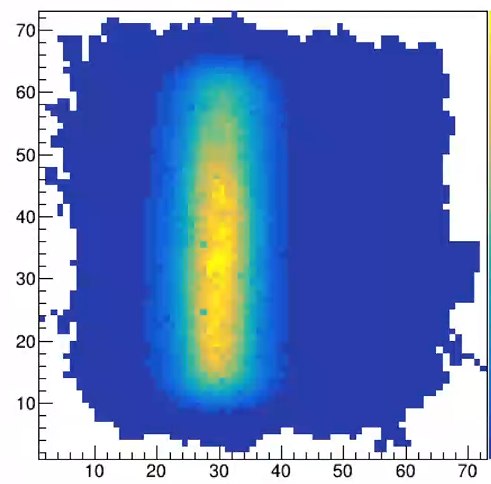 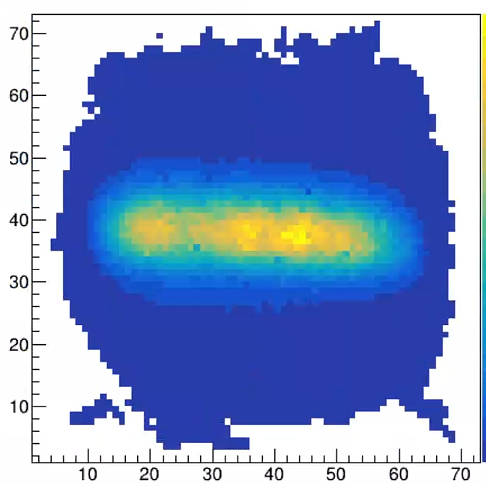 光斑形态
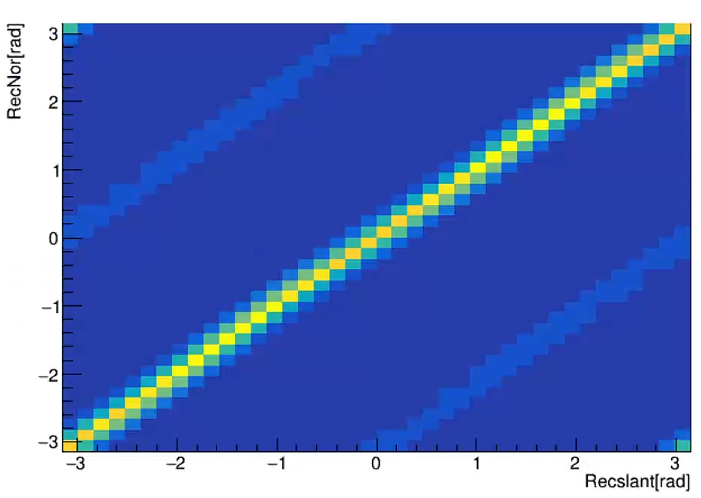 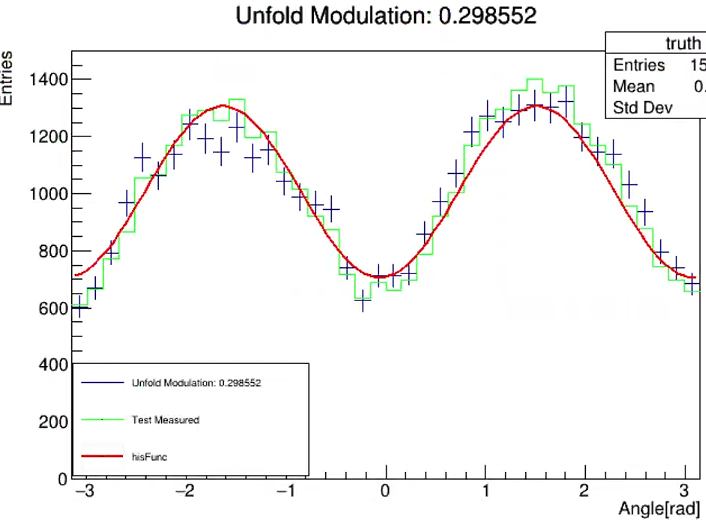 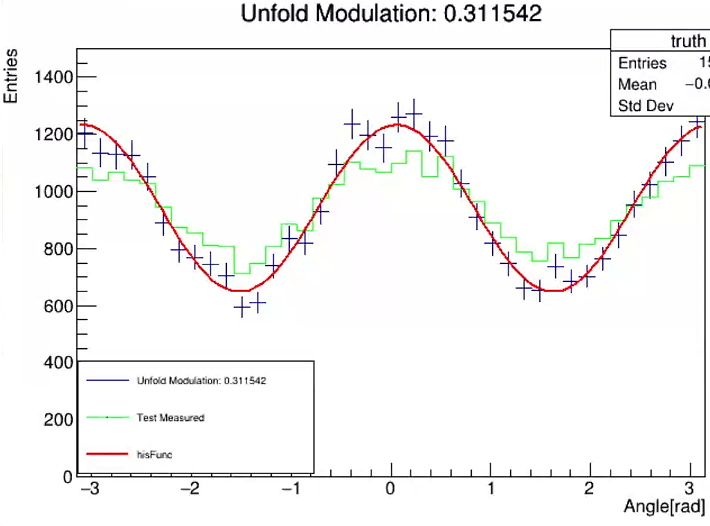 修正前后调制比较
Response Matrix
能量分辨对反卷积的影响
操作：4.5keV FWHM~20%->[4.06,4.96]keV
4.06keV:
4.96keV:
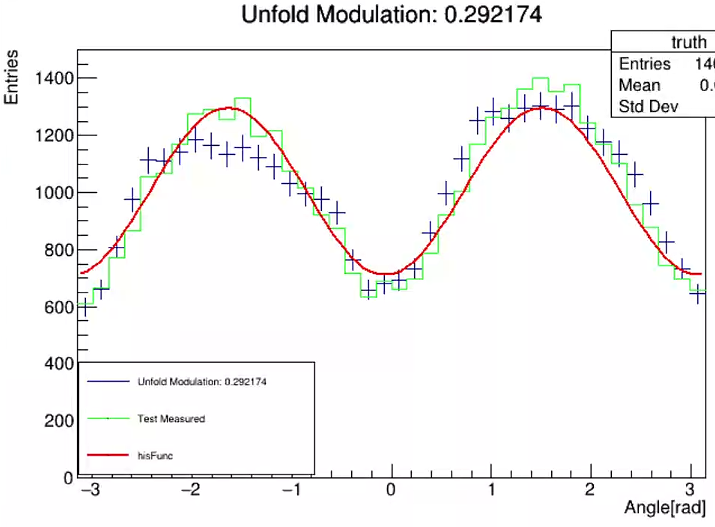 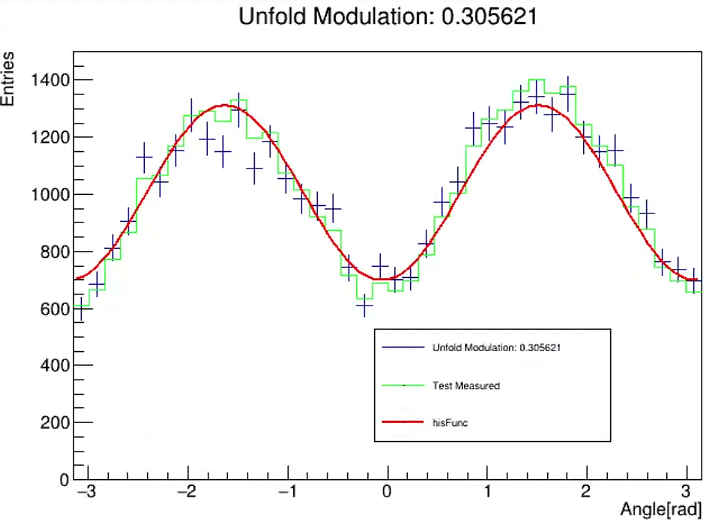 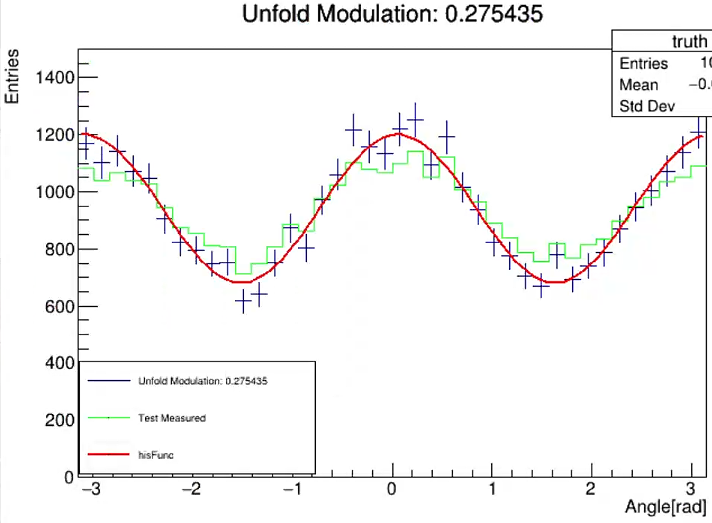 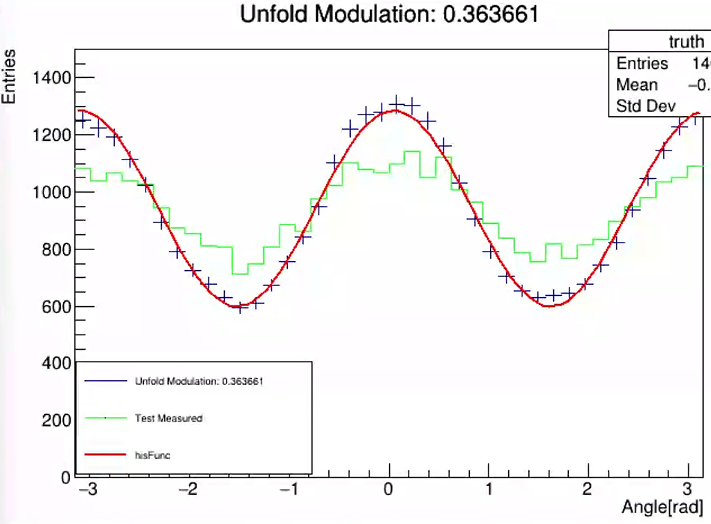 unfolding result
polarized 4.5keV 0°
by 4.06keV Matrix
unfolding result
polarized 4.5keV 90°
by 4.06keV Matrix
unfolding result
polarized 4.5keV 0°
by 4.96keV Matrix
unfolding result
polarized 4.5keV 90°
by 4.96keV Matrix
SCO-X1 数据修正
带电粒子筛除->边缘事例筛除->截断事例筛除->SumHit>=35
卷积探测器响应的Sco-X1能谱
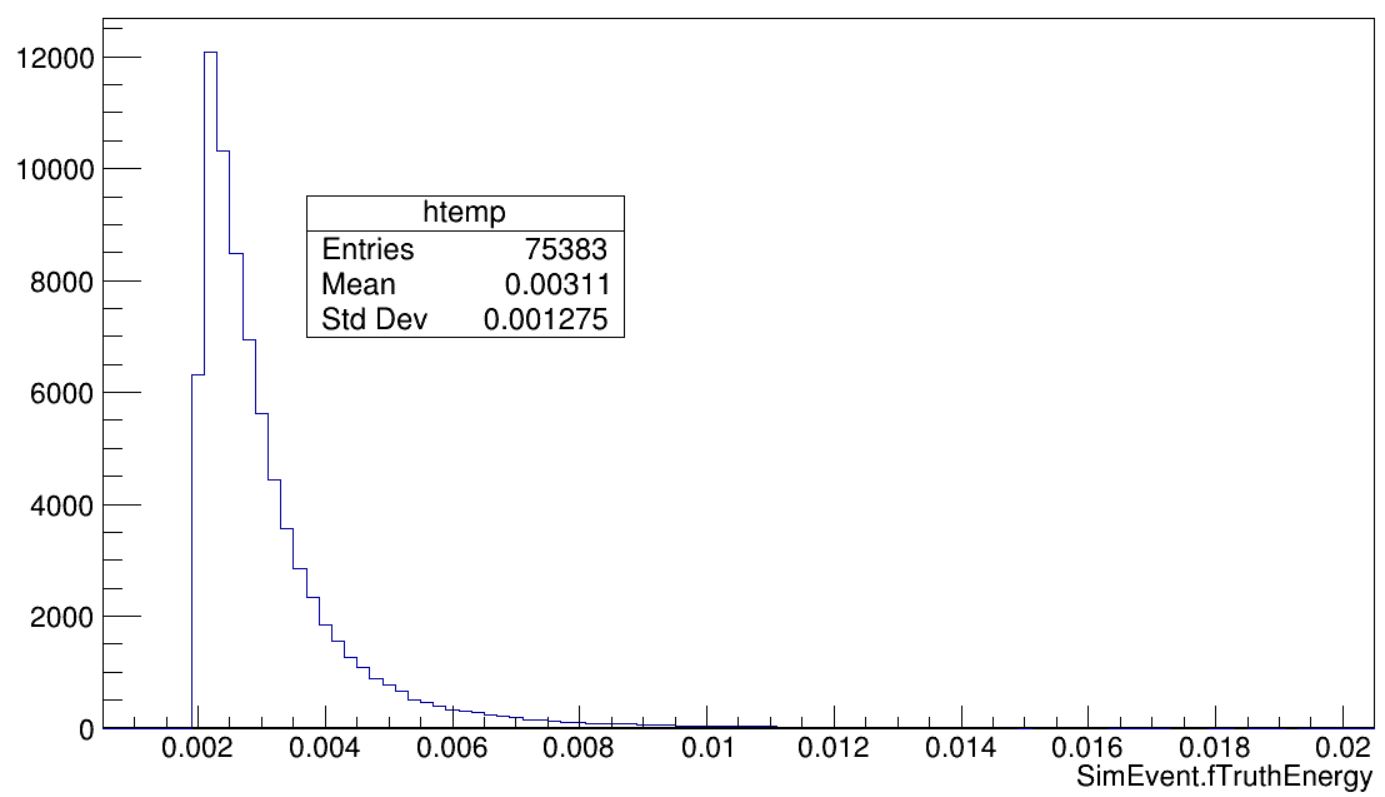 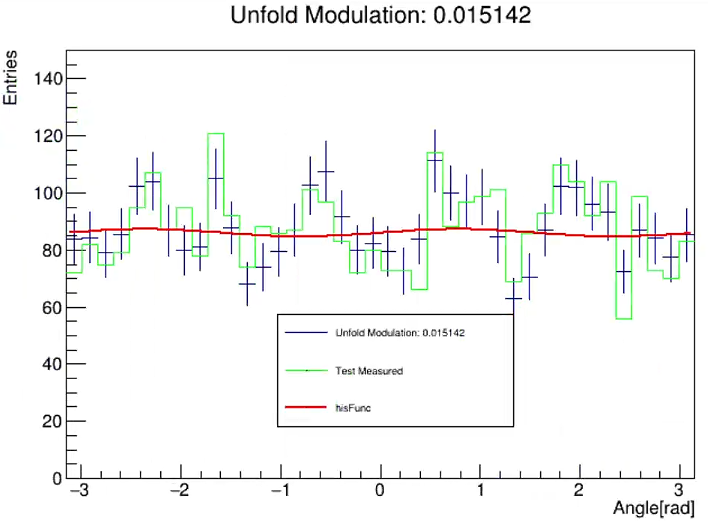 SCO-X1 Respons Matrix
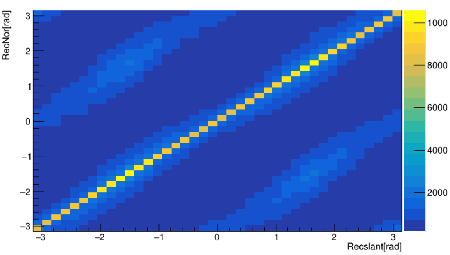 反卷积后结果
调制：1.51%
未修正重建结果
调制：9.94%
按0.3的调制因子计算，修正后，
偏振度为：5.3%±8.1%
总有效事例数：3501
MDP:25.4%
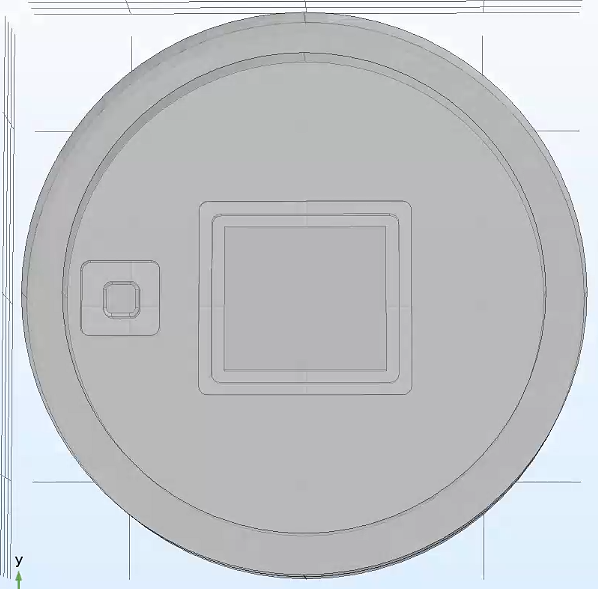 COMSOL电场仿真
目的：研究电场畸变对残余调制的影响

方法：仿真CXPD腔室内GMCP到陶瓷底座范围内的电场分布

结论：畸变的电场只影响芯片边缘的电场，整体的影响很小
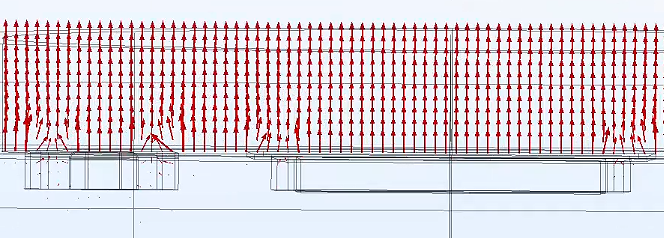 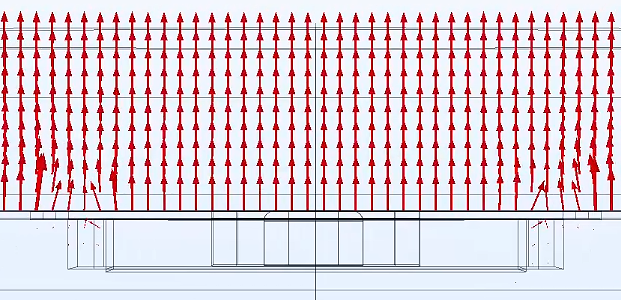 残余调制产生原因排查
源的各向异性：
转动探测器
斜入射

探测器的各向异性
漂移区的各向异性：气管对电场的影响
感应区的各向异性：邦定线，气压传感器，方形芯片结构

电子学
衰减->控制衰减快慢，观察调制度变化
扫描->截断，根据GMCP时间戳判断是否截断
厚GEM遮挡查看孔的成像
侧窗+4.5keV
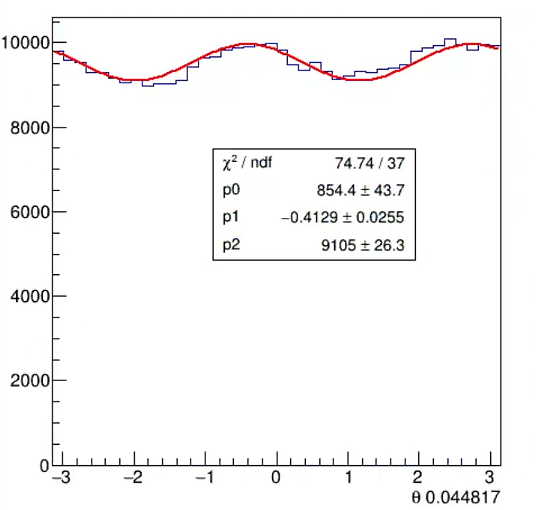 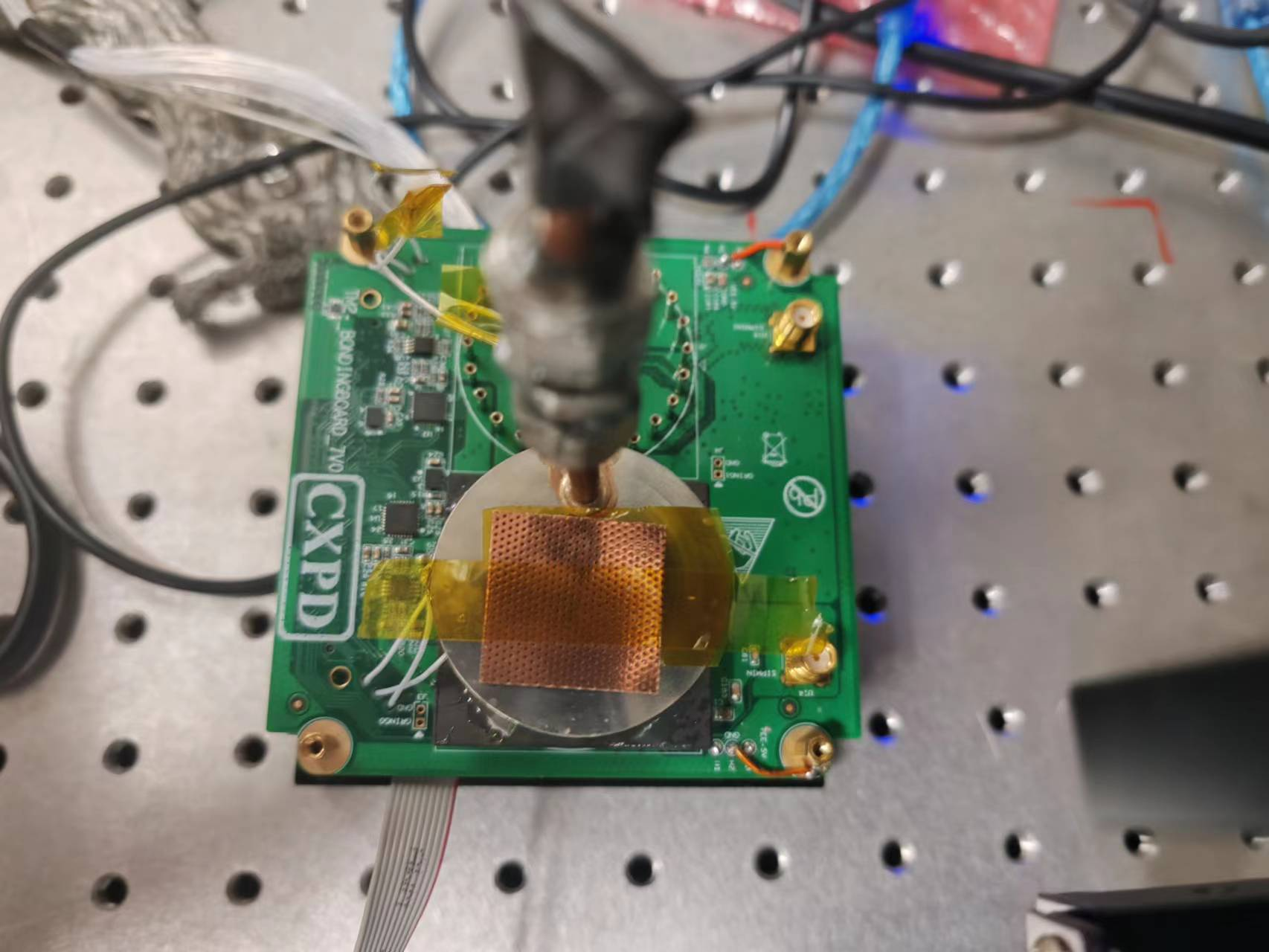 旋转90°后
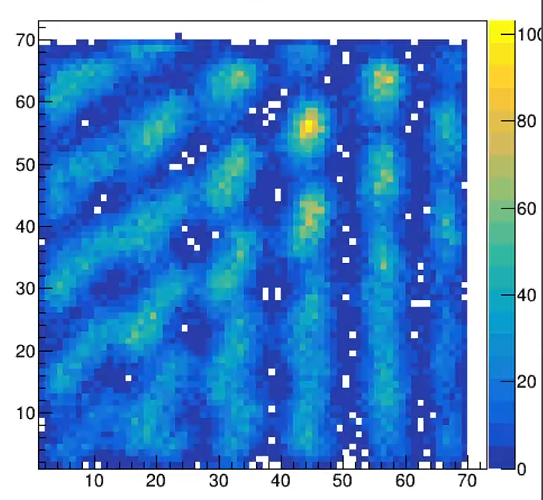 探测器转回0°
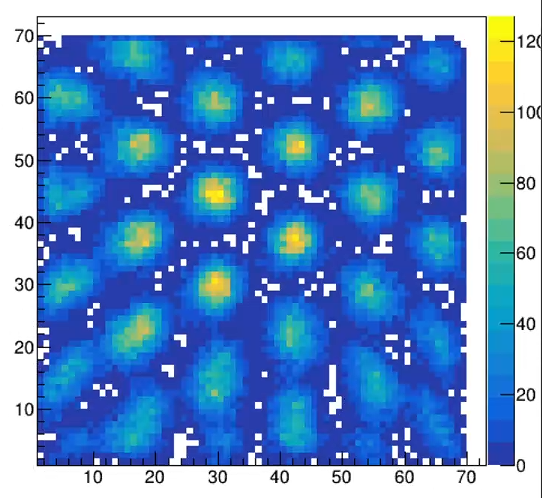 探测器转180°
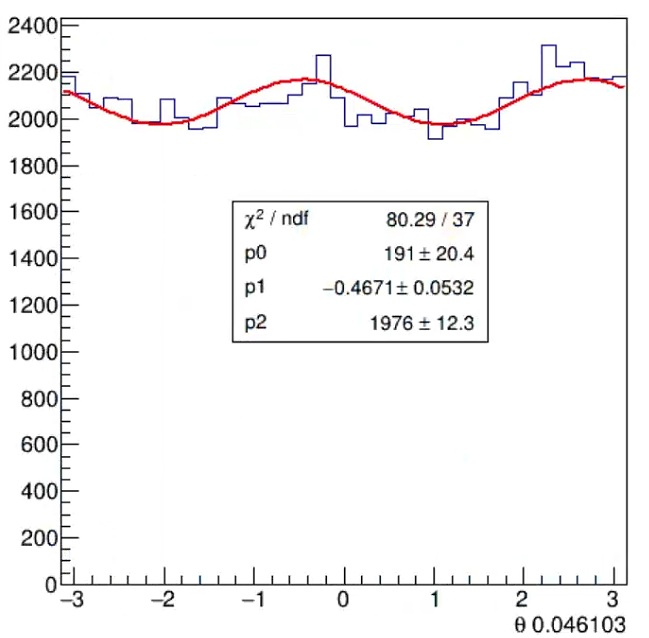 侧窗X射线源不均匀
探测器倾斜1
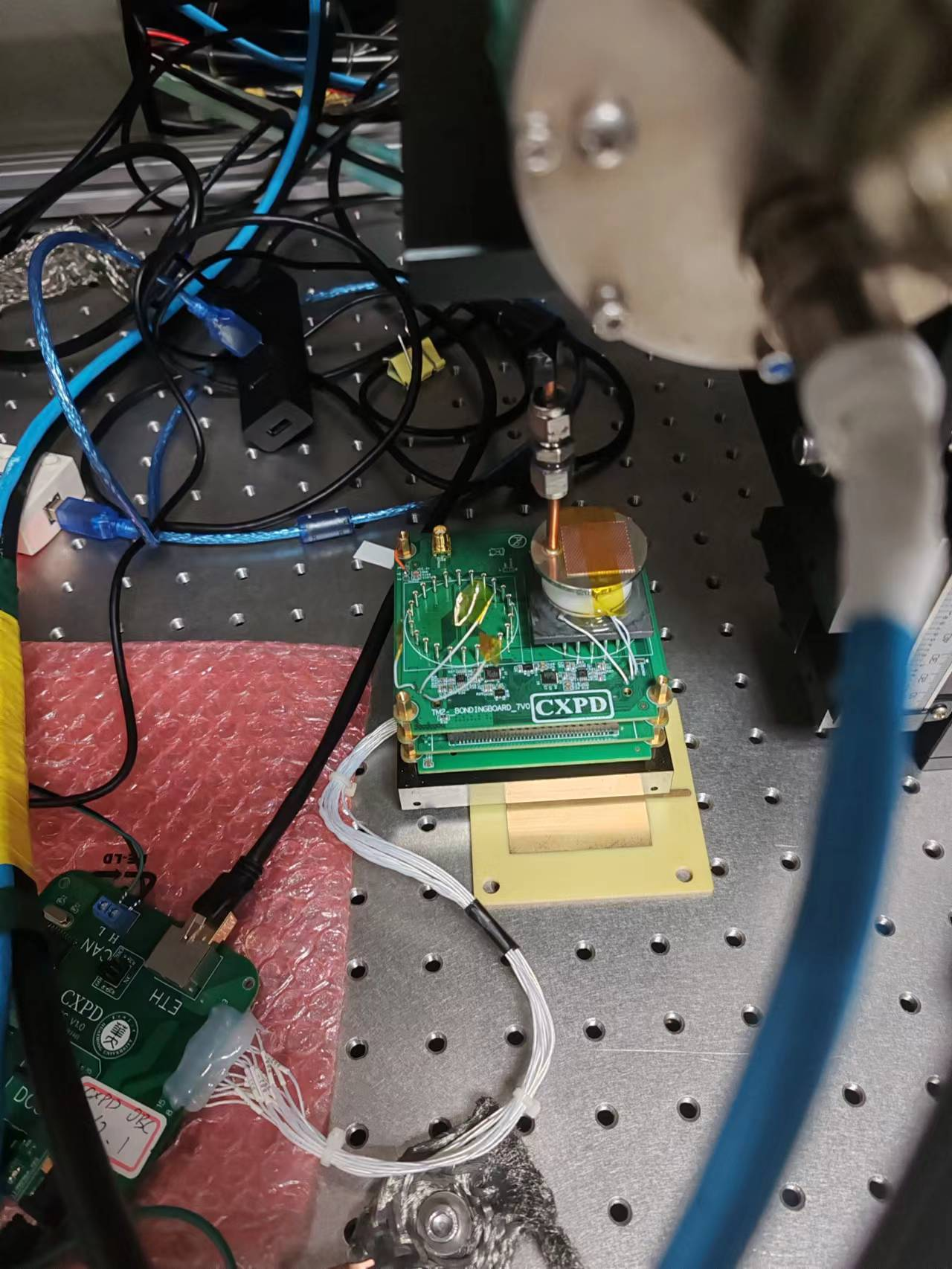 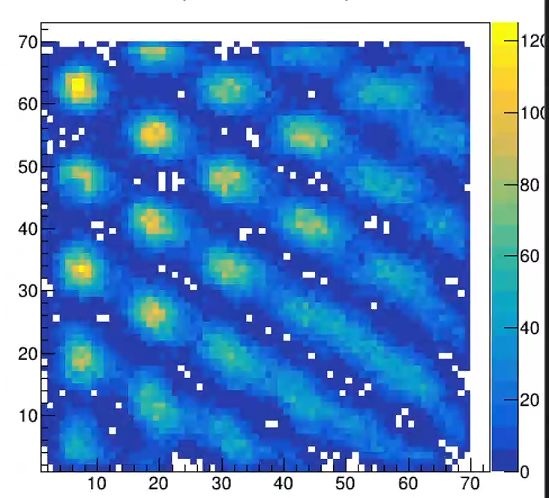 探测器倾斜2
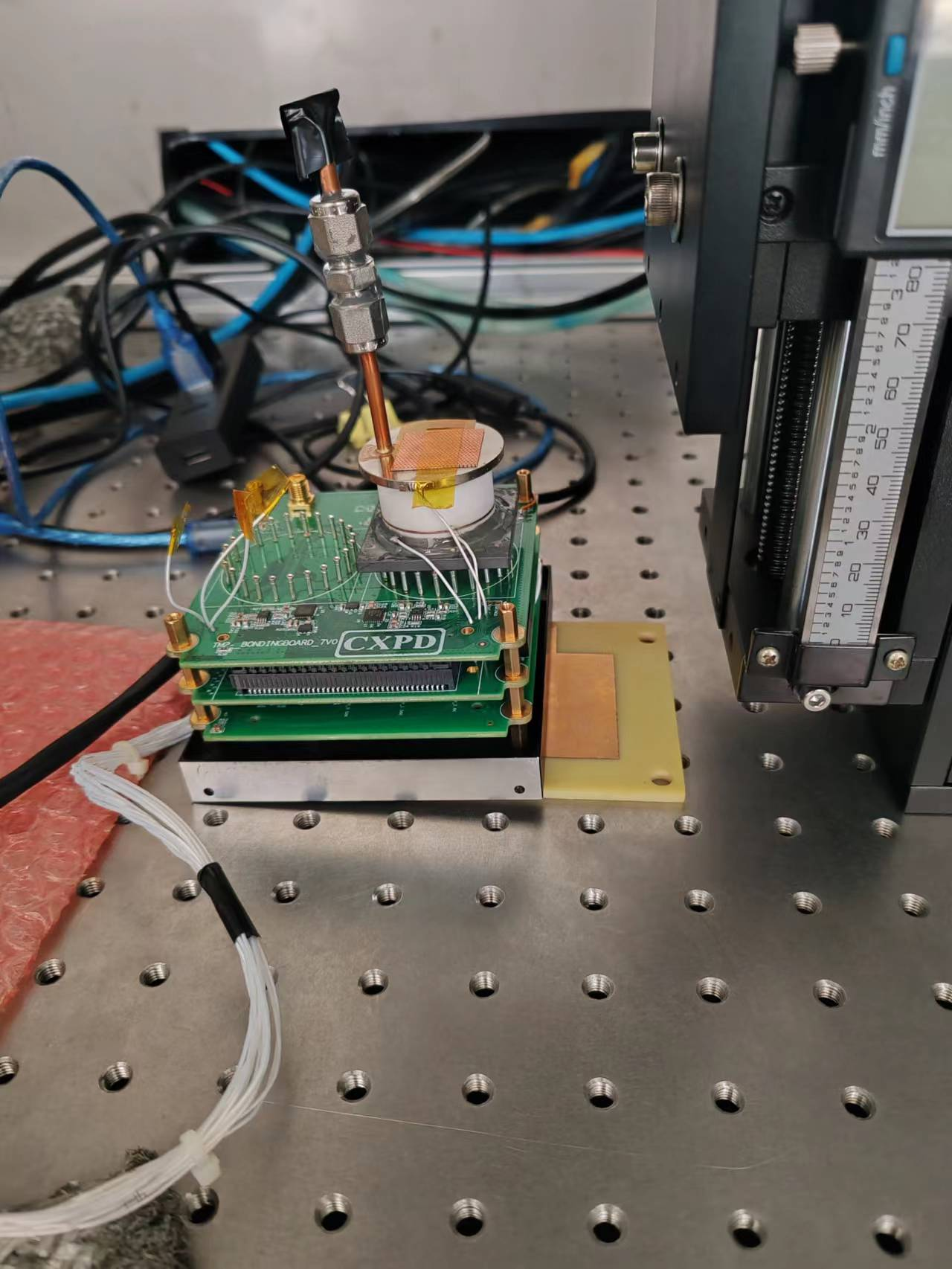 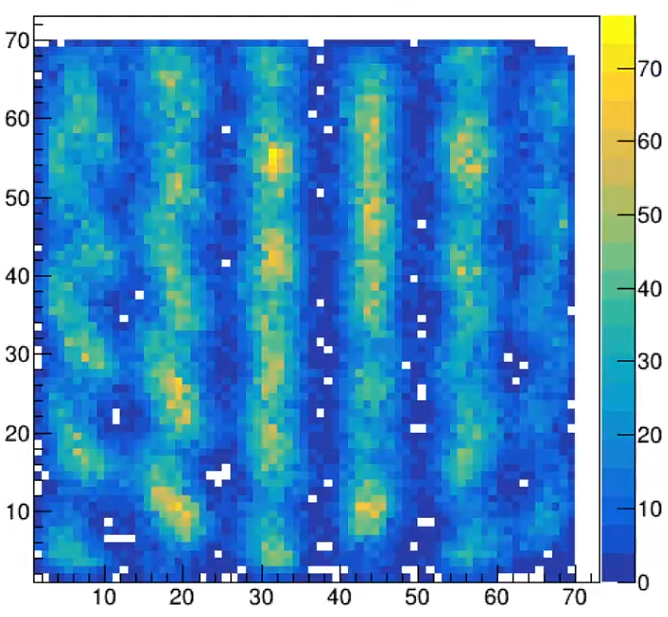 探测器倾斜角的影响不是主因
端窗0°
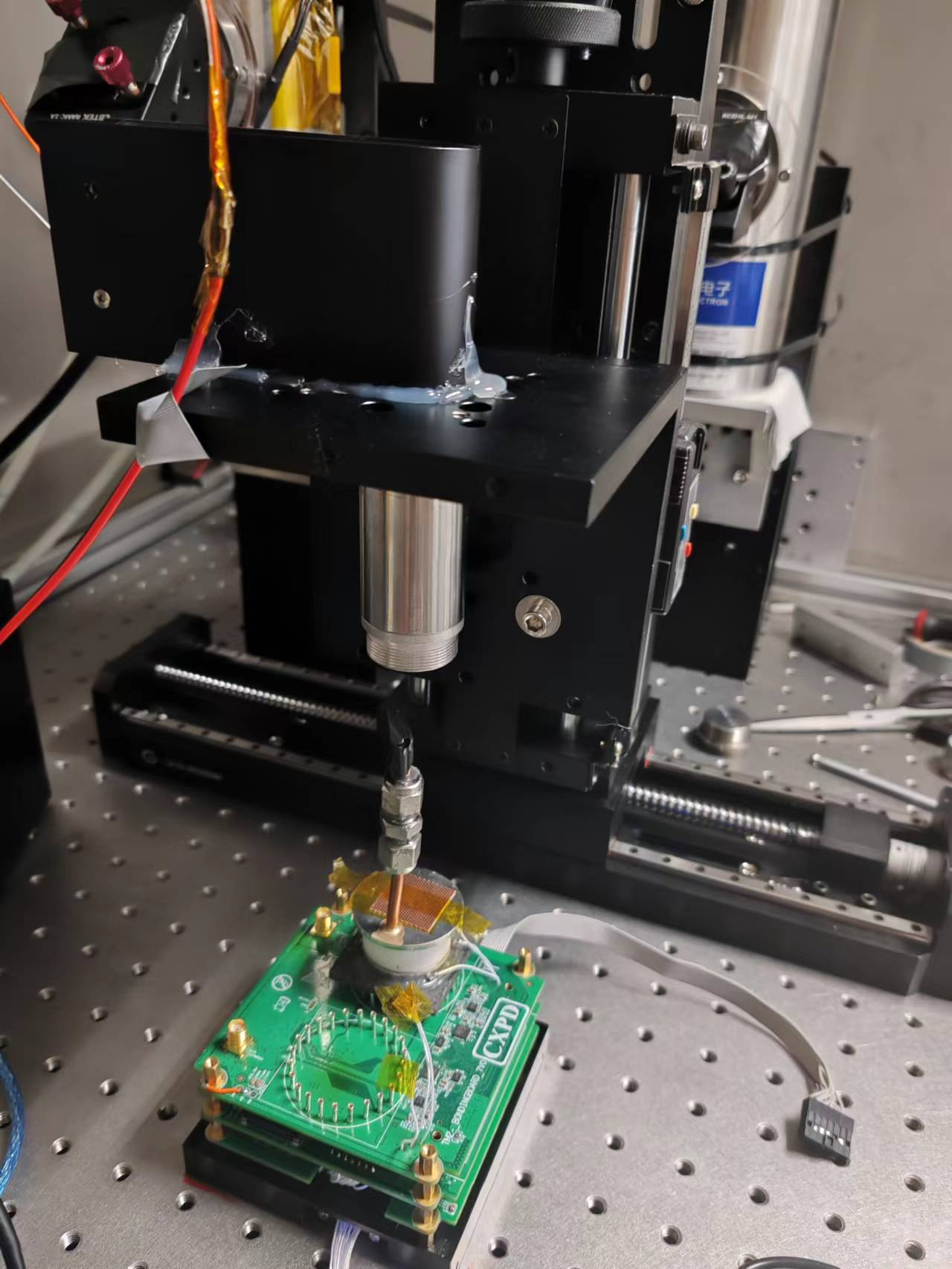 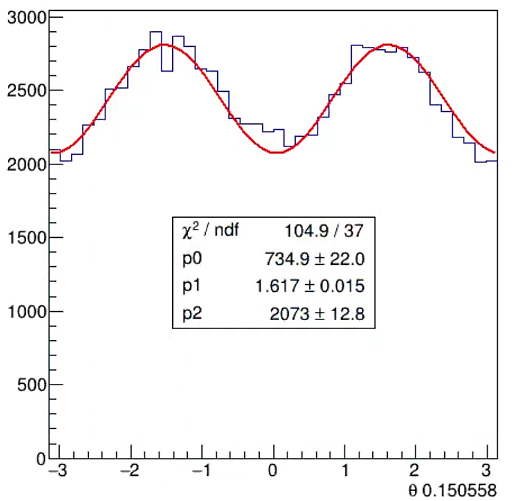 准直 2-10keV
端窗90°
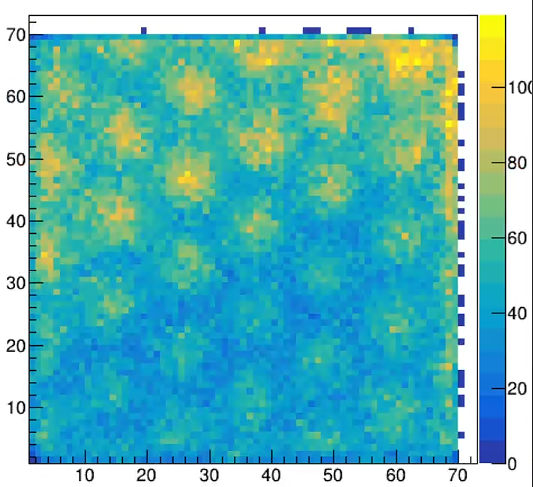 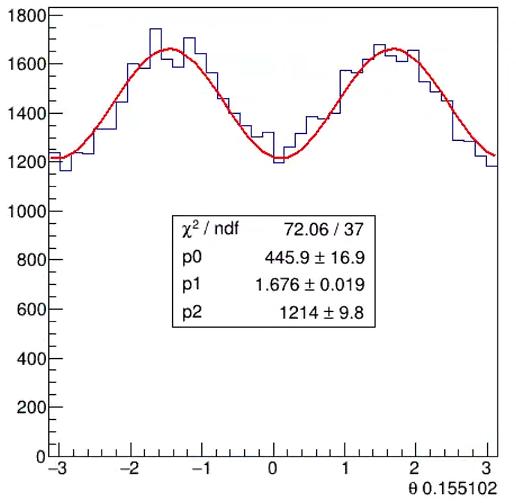 调制基本不变，说明端窗源均匀
残余调制产生于探测器
90°倾斜90°方向
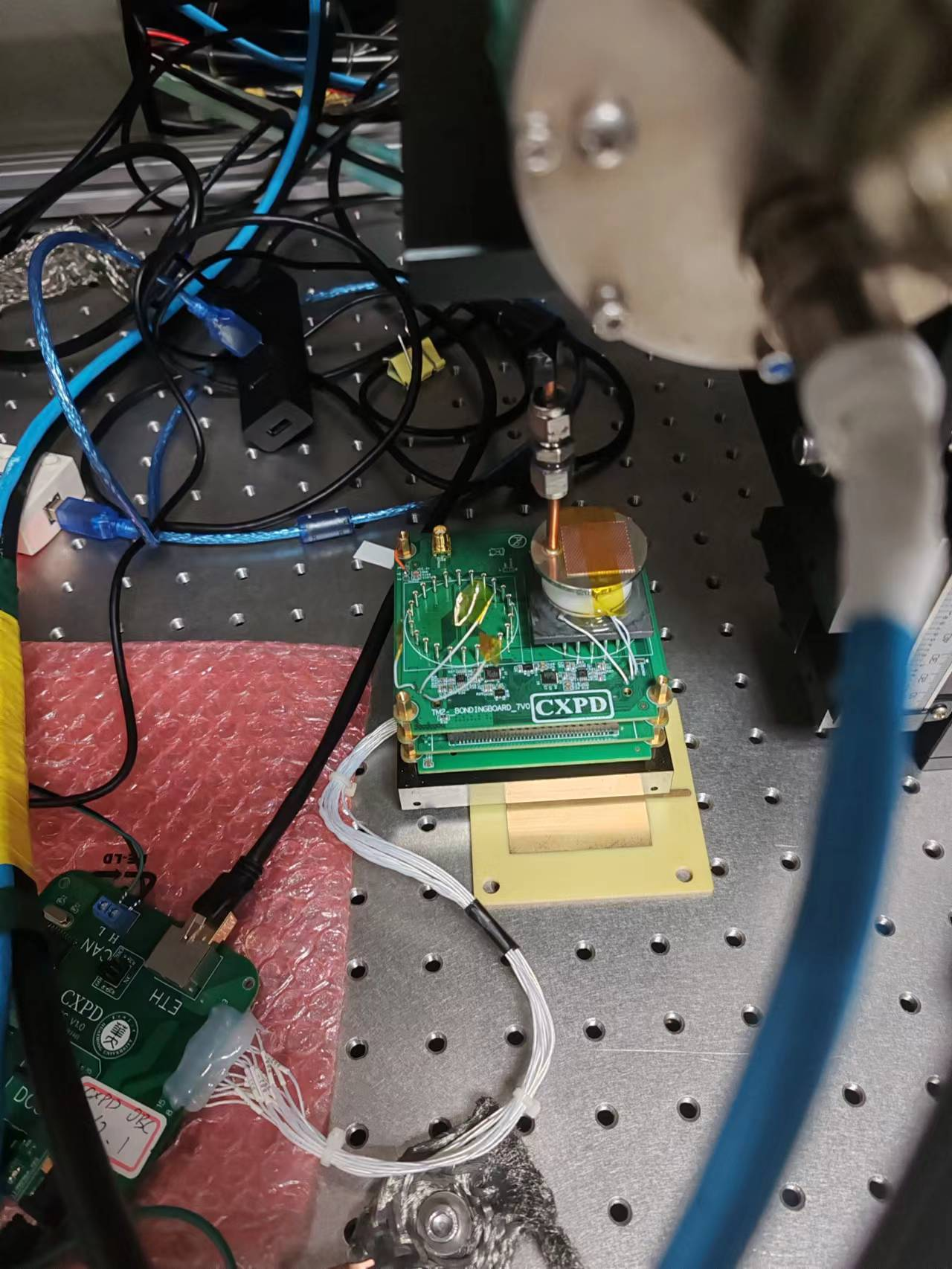 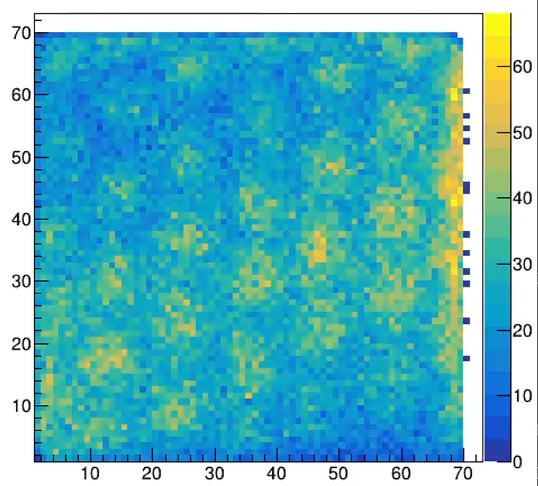 90°倾斜0°方向
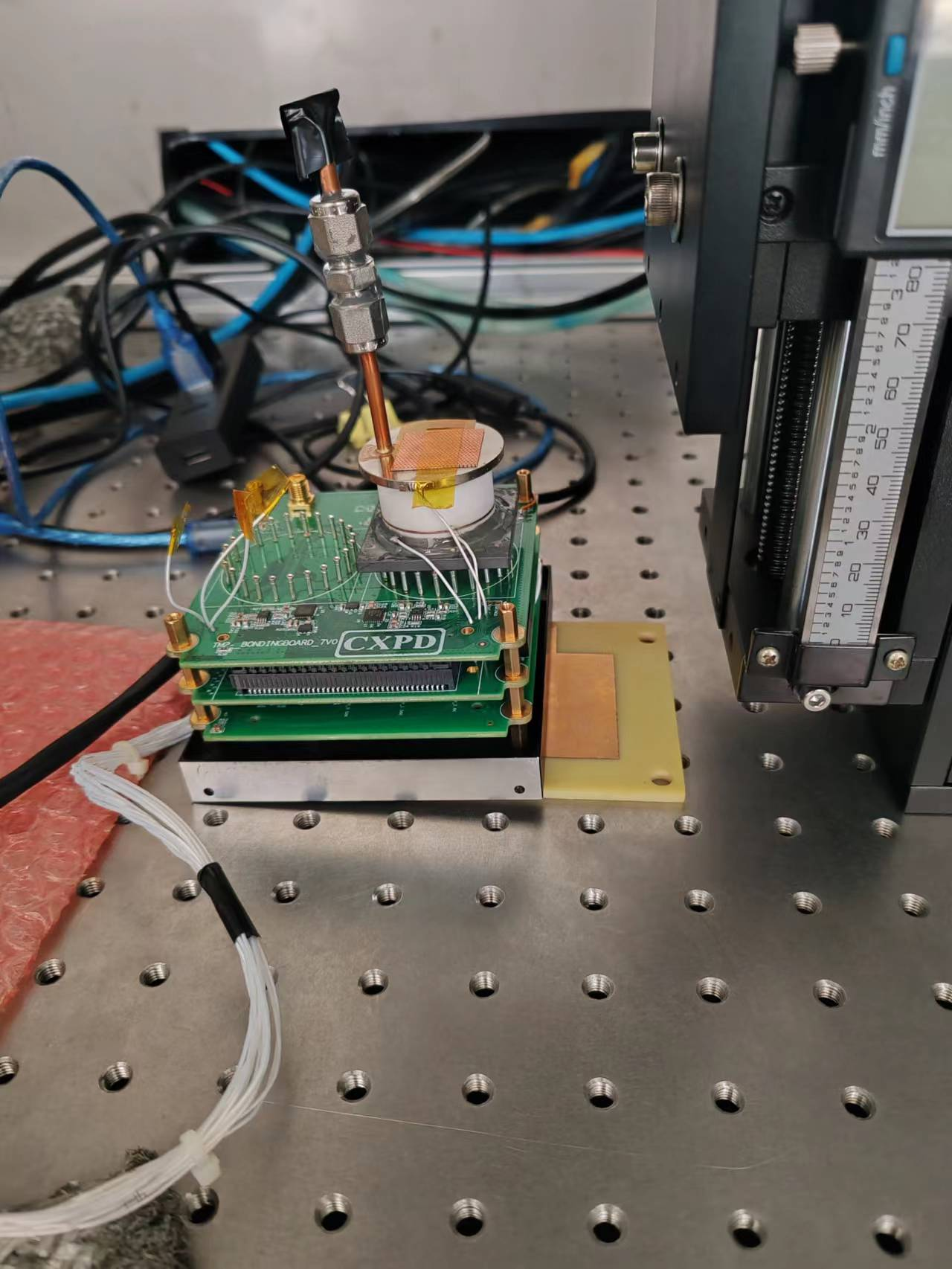 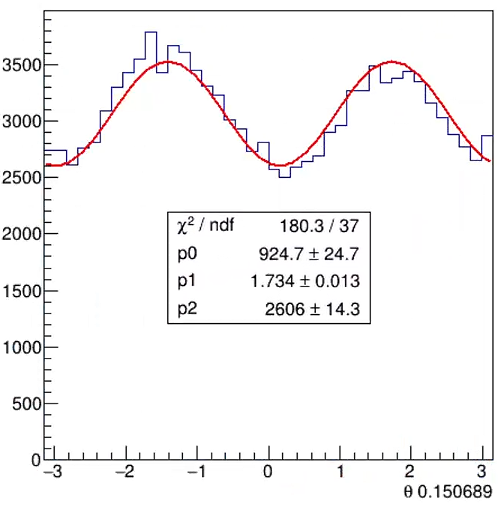 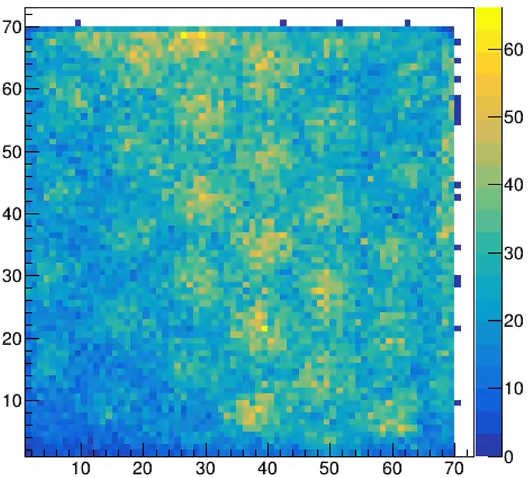 同样说明探测器倾斜角的影响不是主因
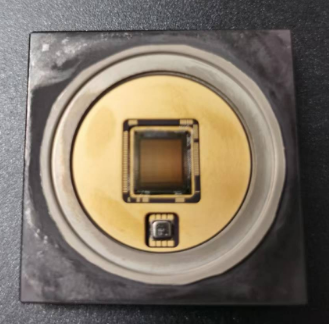 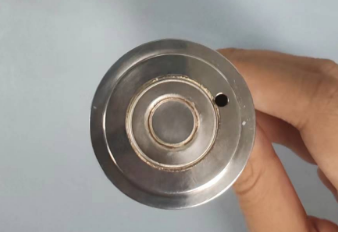 源的各向异性：
转动探测器，观察残余调制变化
倾斜入射

探测器的各向异性
漂移区的各向异性：气管对电场的影响->流气室探测器测量
感应区的各向异性：气压传感器，邦定线，方形芯片结构

电子学
衰减->控制衰减快慢，观察调制度变化
扫描->截断，根据GMCP时间戳判断是否截断
流气室测量
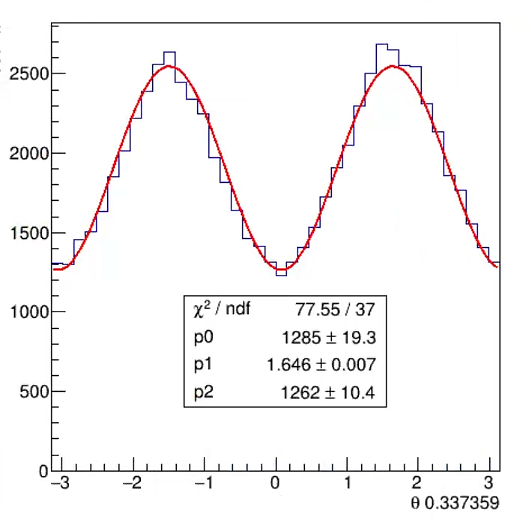 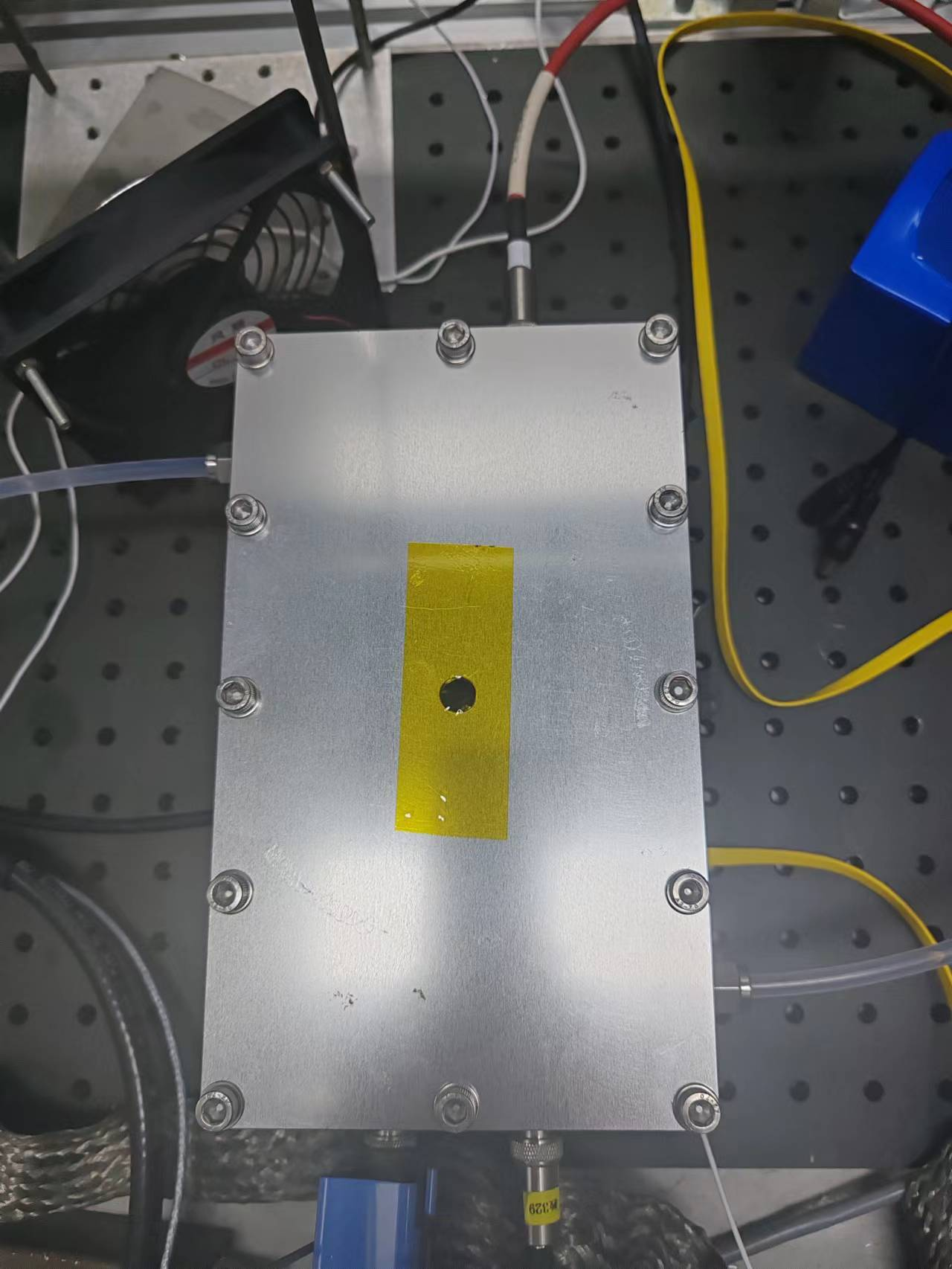 无气孔开口，无温度气压传感器
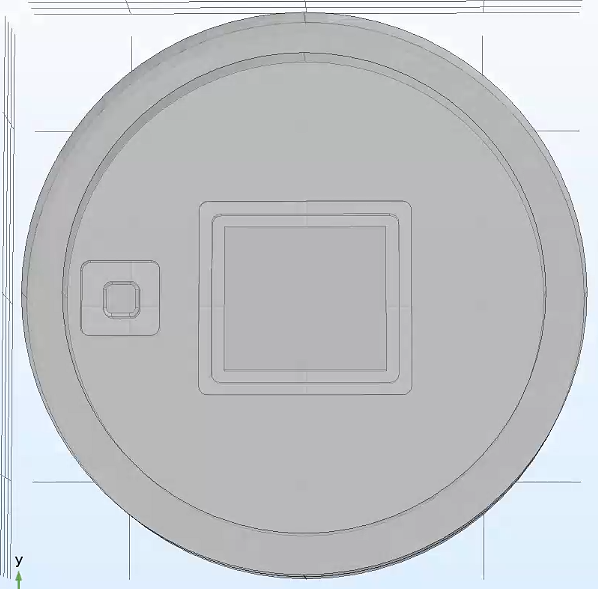 芯片形状，边缘电场畸变的影响

COMSOL+ Garfield++仿真
进行中
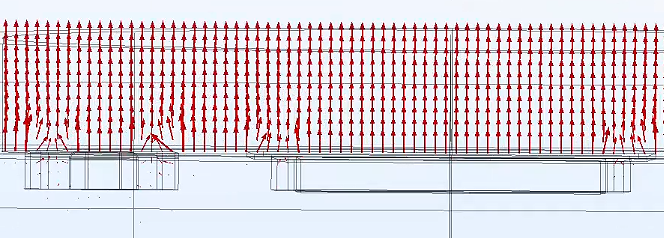 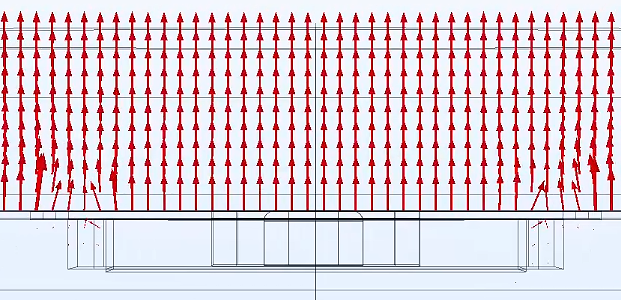 源的各向异性：
转动探测器，观察残余调制变化
倾斜入射

探测器的各向异性
漂移区的各向异性：气管对电场的影响->流气室探测器测量
感应区的各向异性：气压传感器，邦定线，方形芯片结构

电子学
衰减->控制衰减快慢
扫描方向
衰减电压
电压越高衰减越快，但不是线性调节
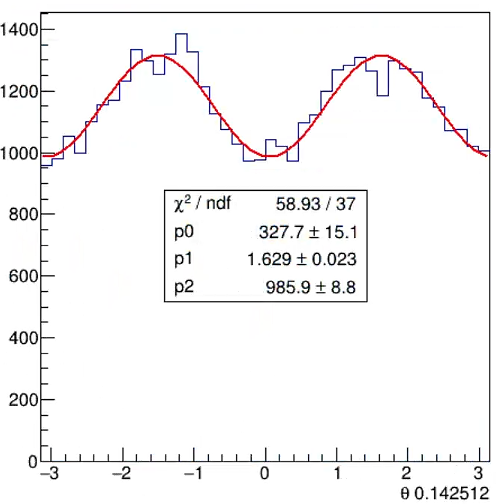 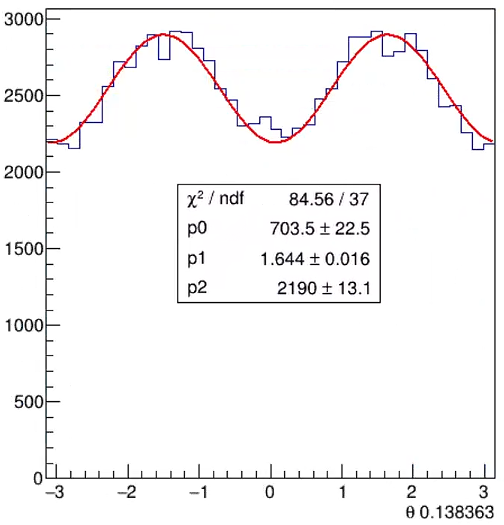 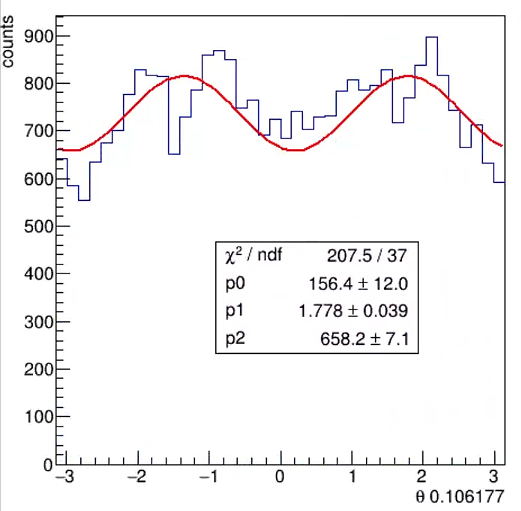 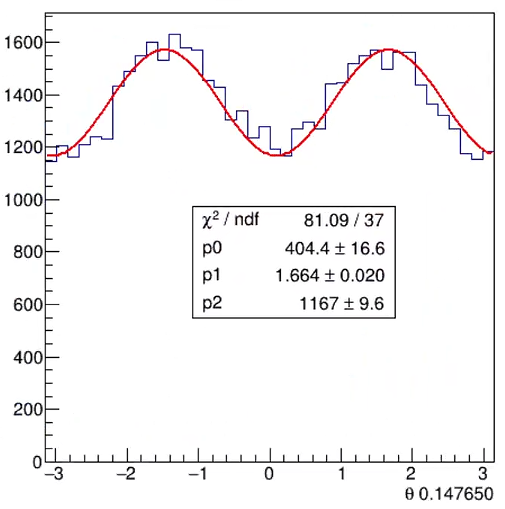 820mV
810mV
650mV
800mV
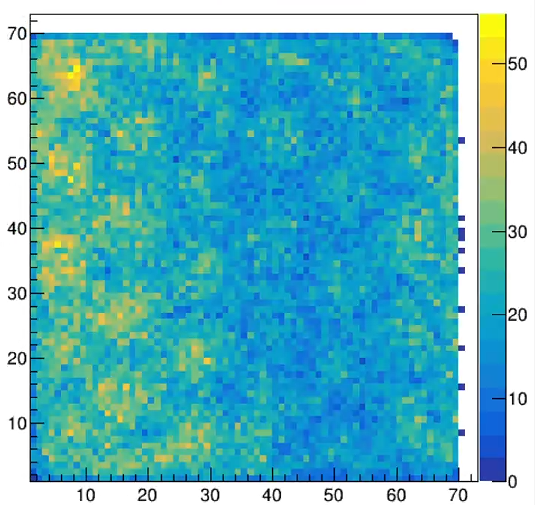 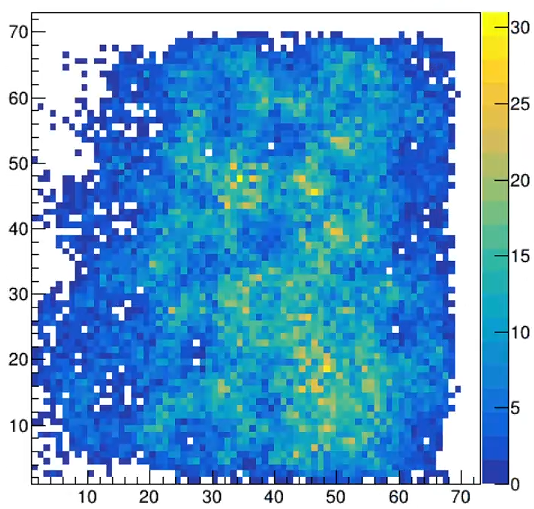 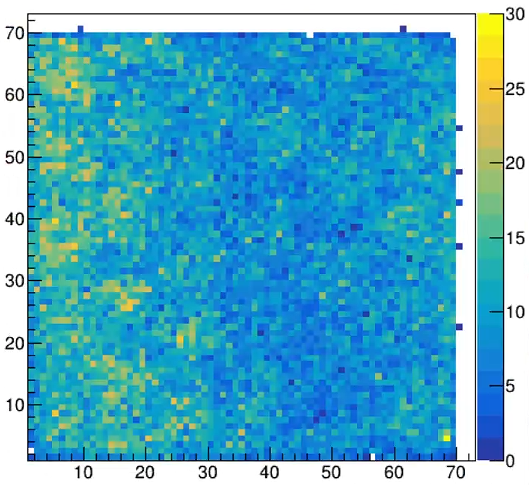 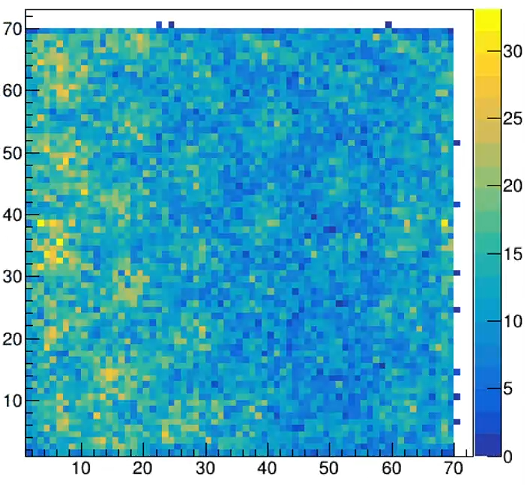 ?
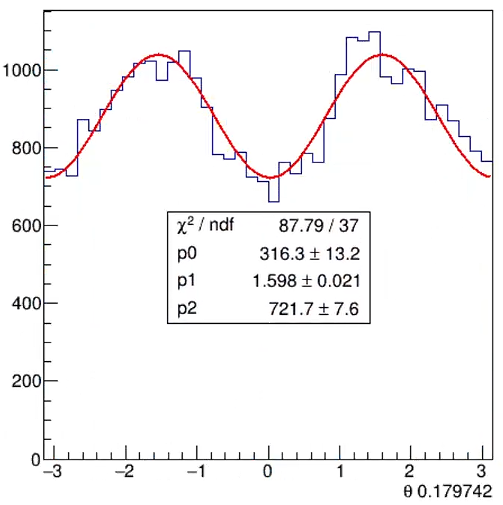 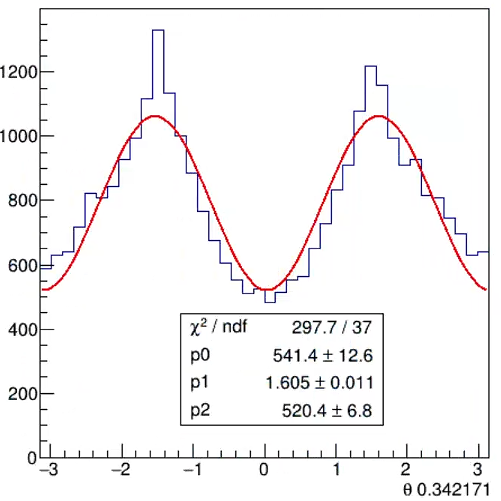 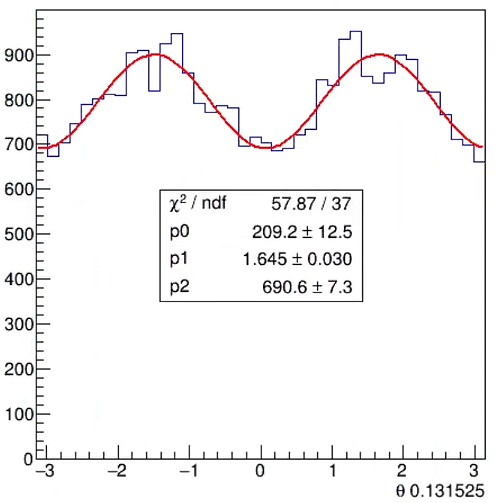 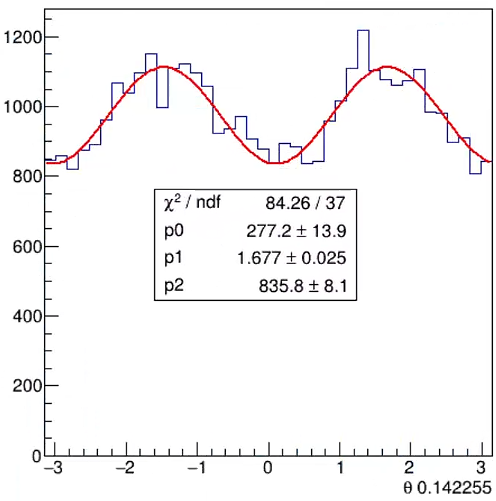 880mV
860mV
830mV
840mV
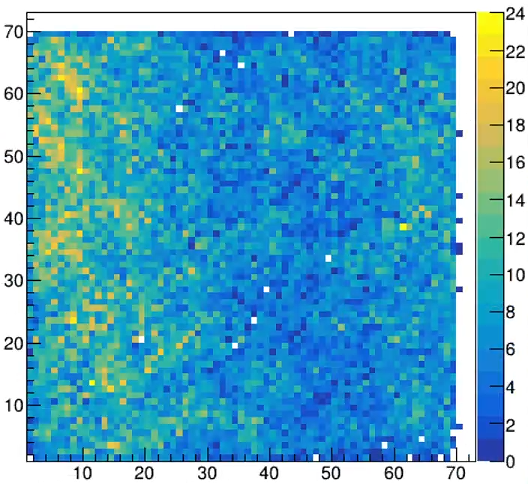 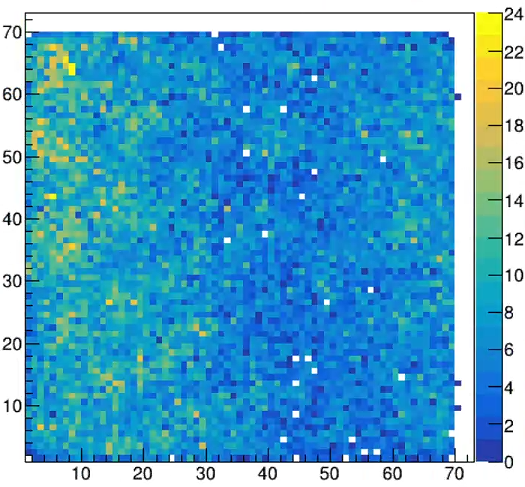 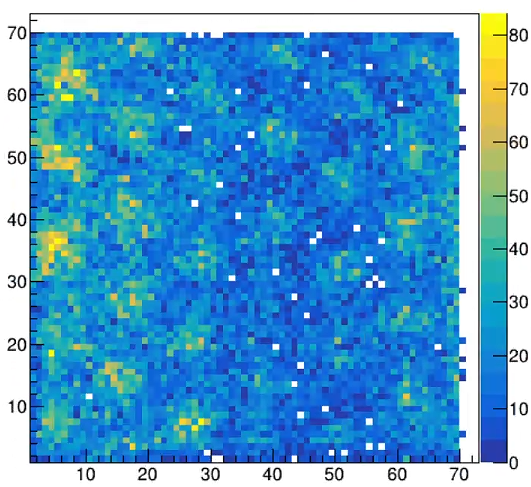 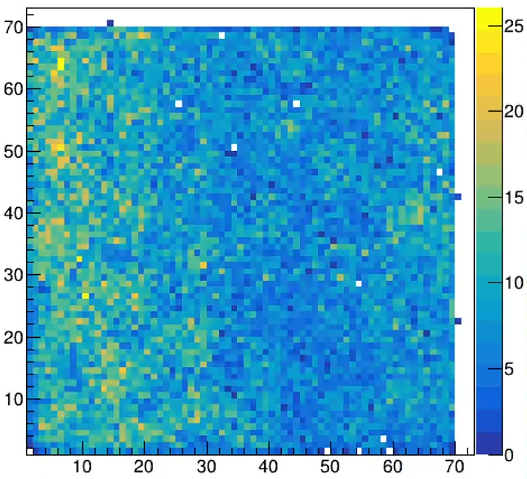 残余调制和衰减关系密切
铁源测量
固件修改
衰减修正
像素增益修正
源的各向异性：
转动探测器，观察残余调制变化
倾斜入射

探测器的各向异性
漂移区的各向异性：气管对电场的影响->流气室探测器测量
感应区的各向异性：气压传感器，邦定线，方形芯片结构

电子学
衰减->控制衰减快慢
扫描方向
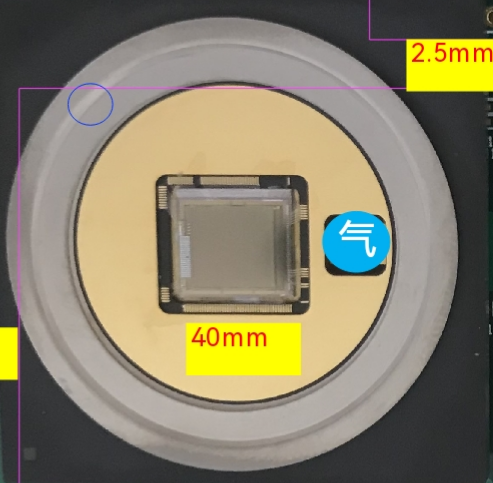 scan
一阶重建
二阶重建
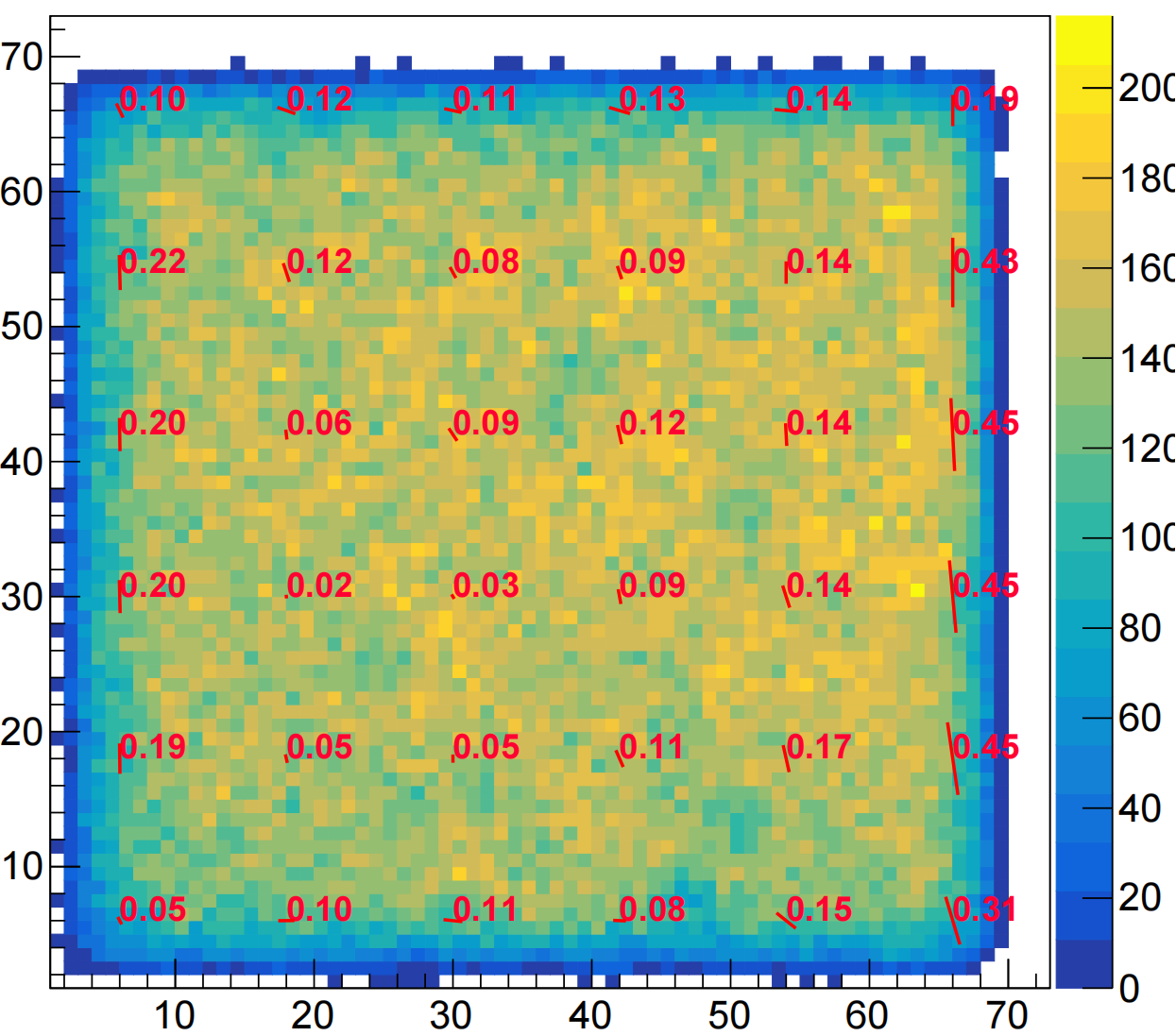 scan
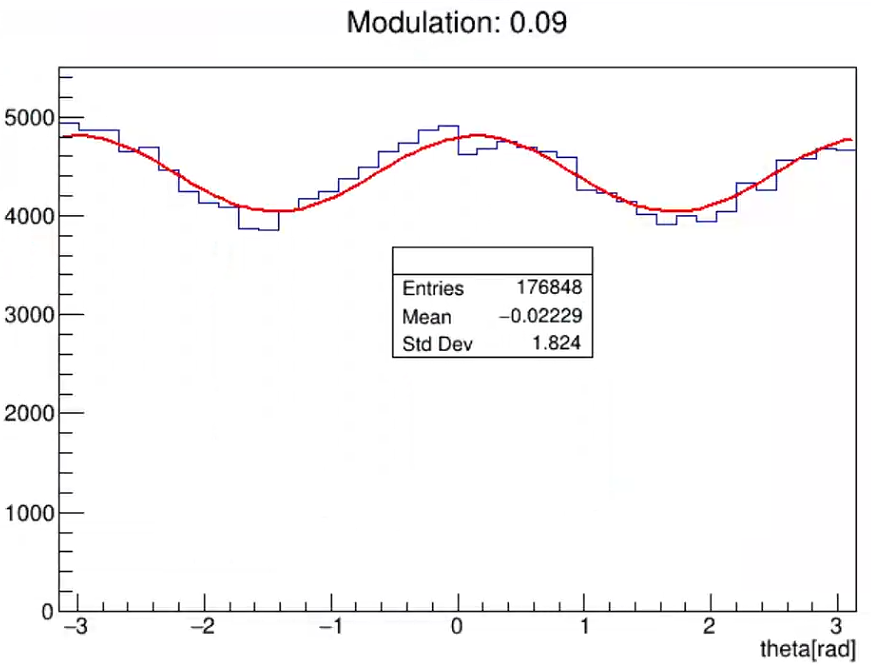 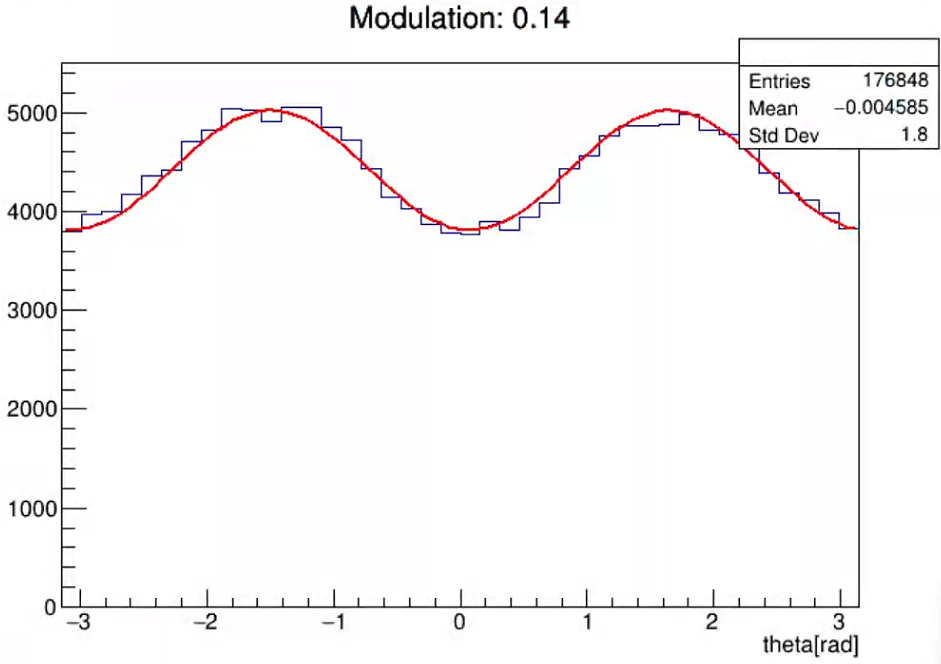 5.9keV 铁源

去除扫描截断的事例
去除边缘事例
根据椭率大小保留80%事例

调整衰减电压
像素衰减快慢与残余调制
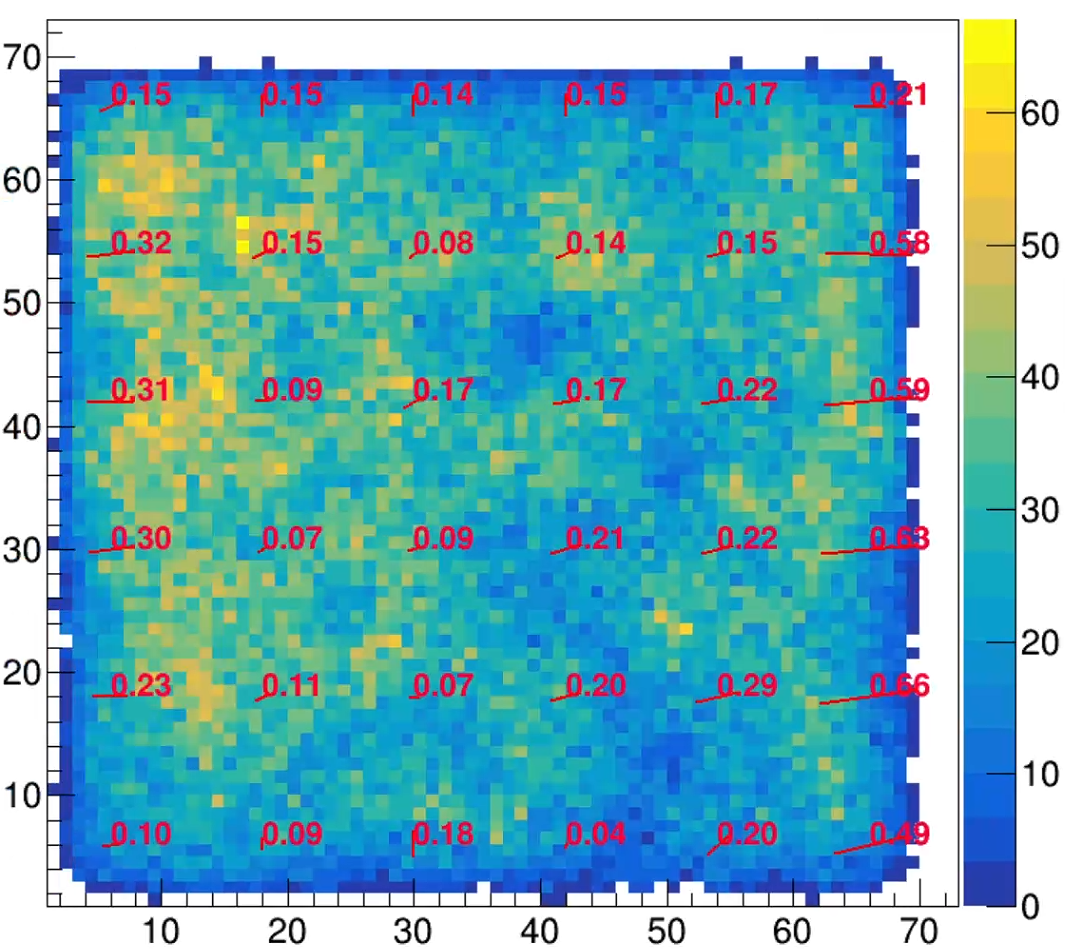 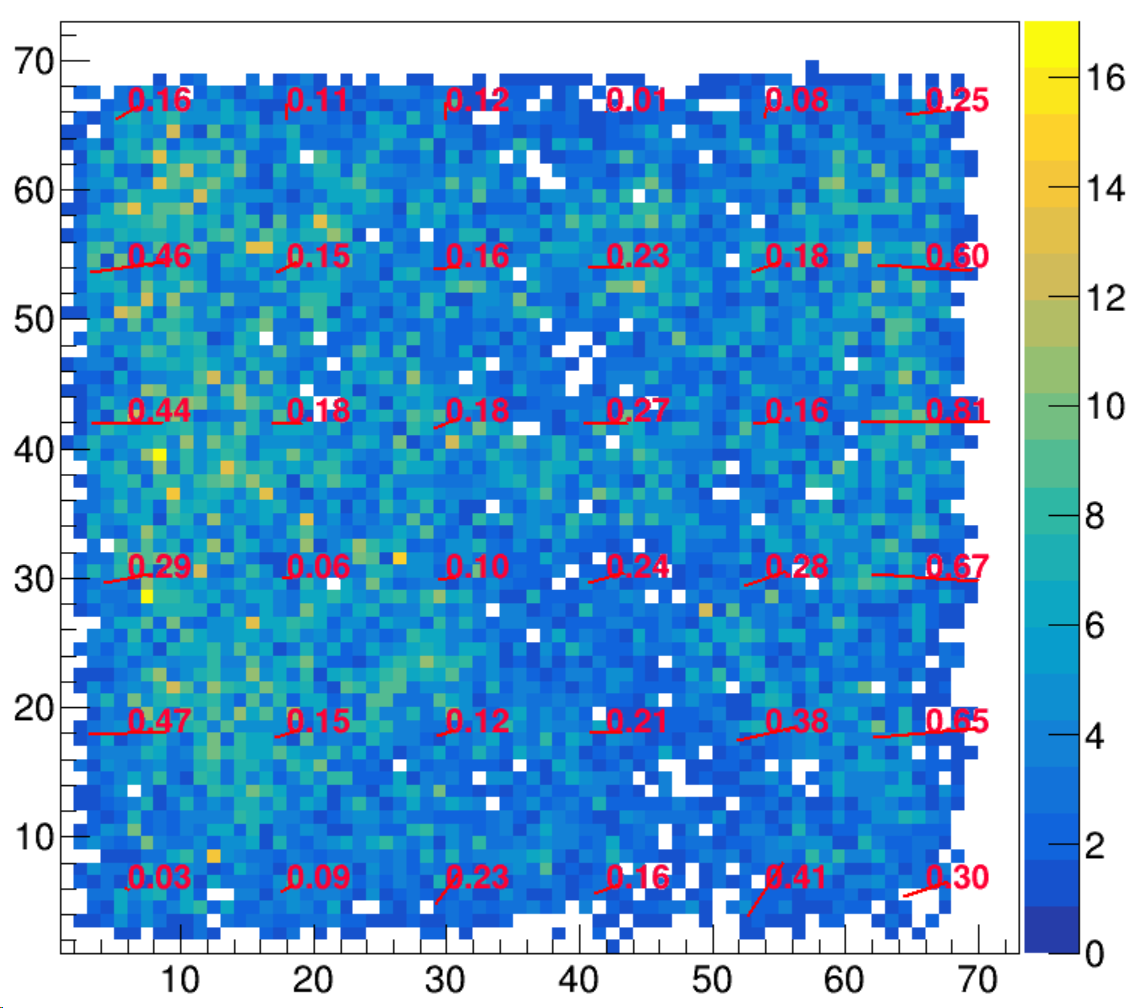 衰减快(860mv)
取数34h
衰减中等(840mv)
取数36h
衰减慢(780mv)
 取数36h
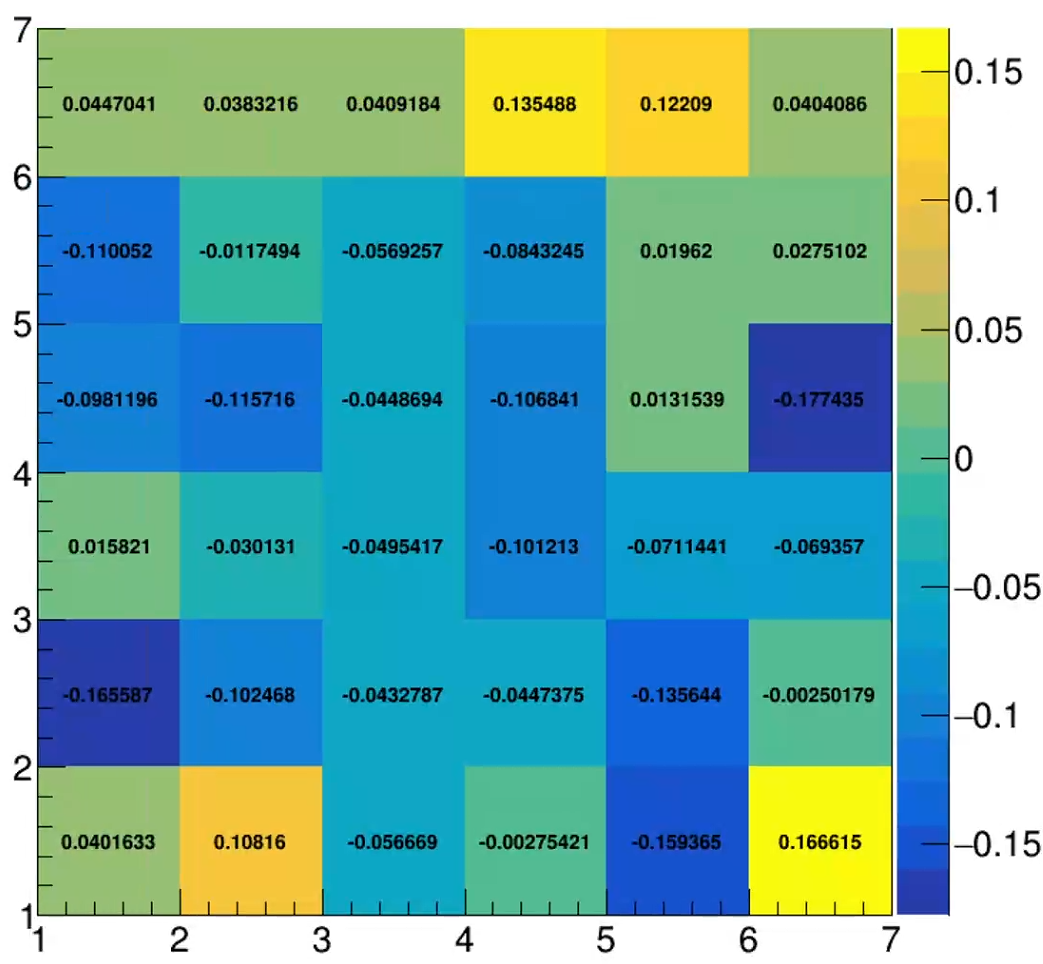 780-860mv
780-840mv
scan
不同衰减电压的残余相位
衰减慢
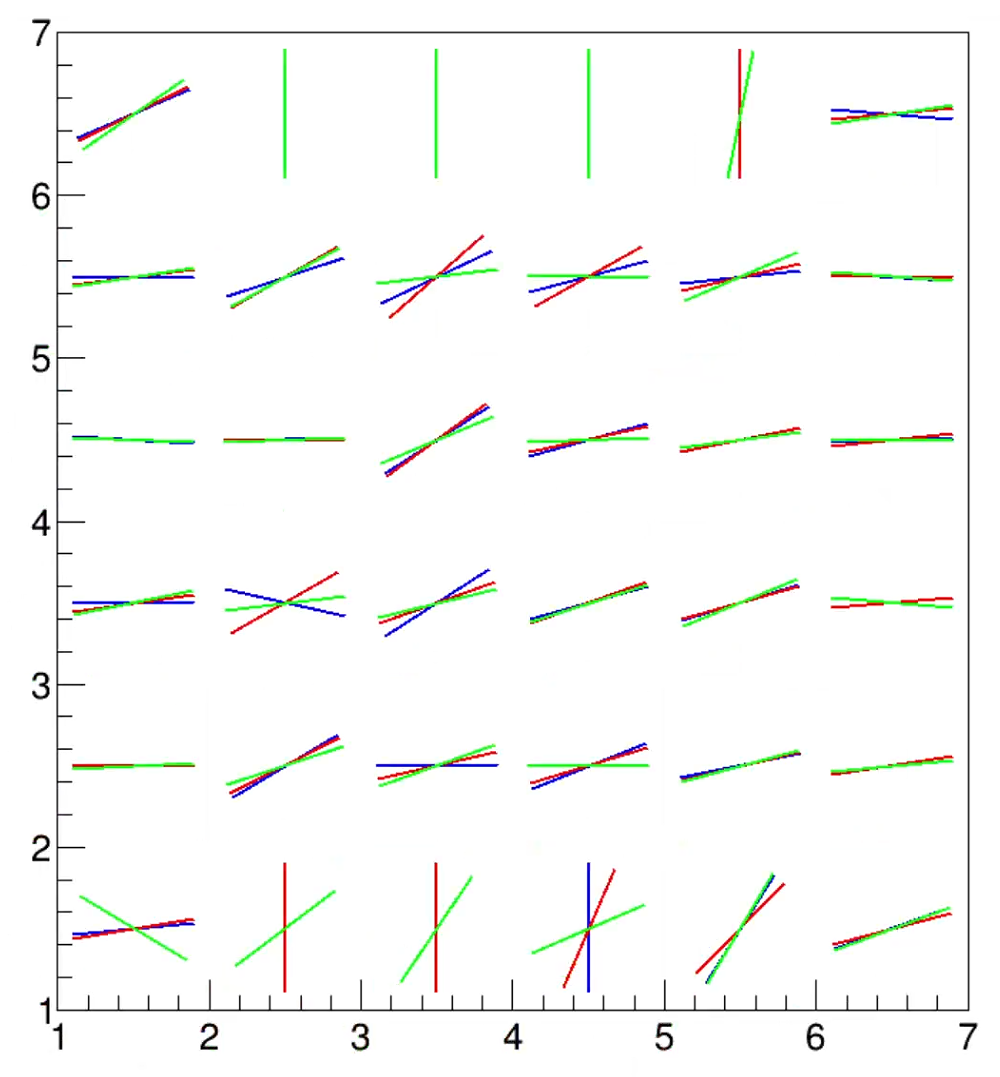 衰减中
衰减快
随着衰减增加残余调制有转向的趋势
780 Vs. 840 && 860
探测器结构引起的残余调制测试
流气室结构
CXPD腔室结构
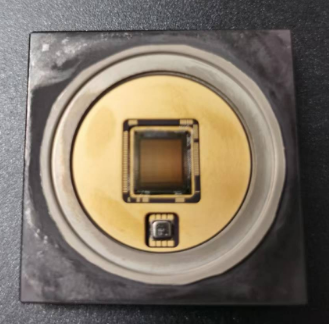 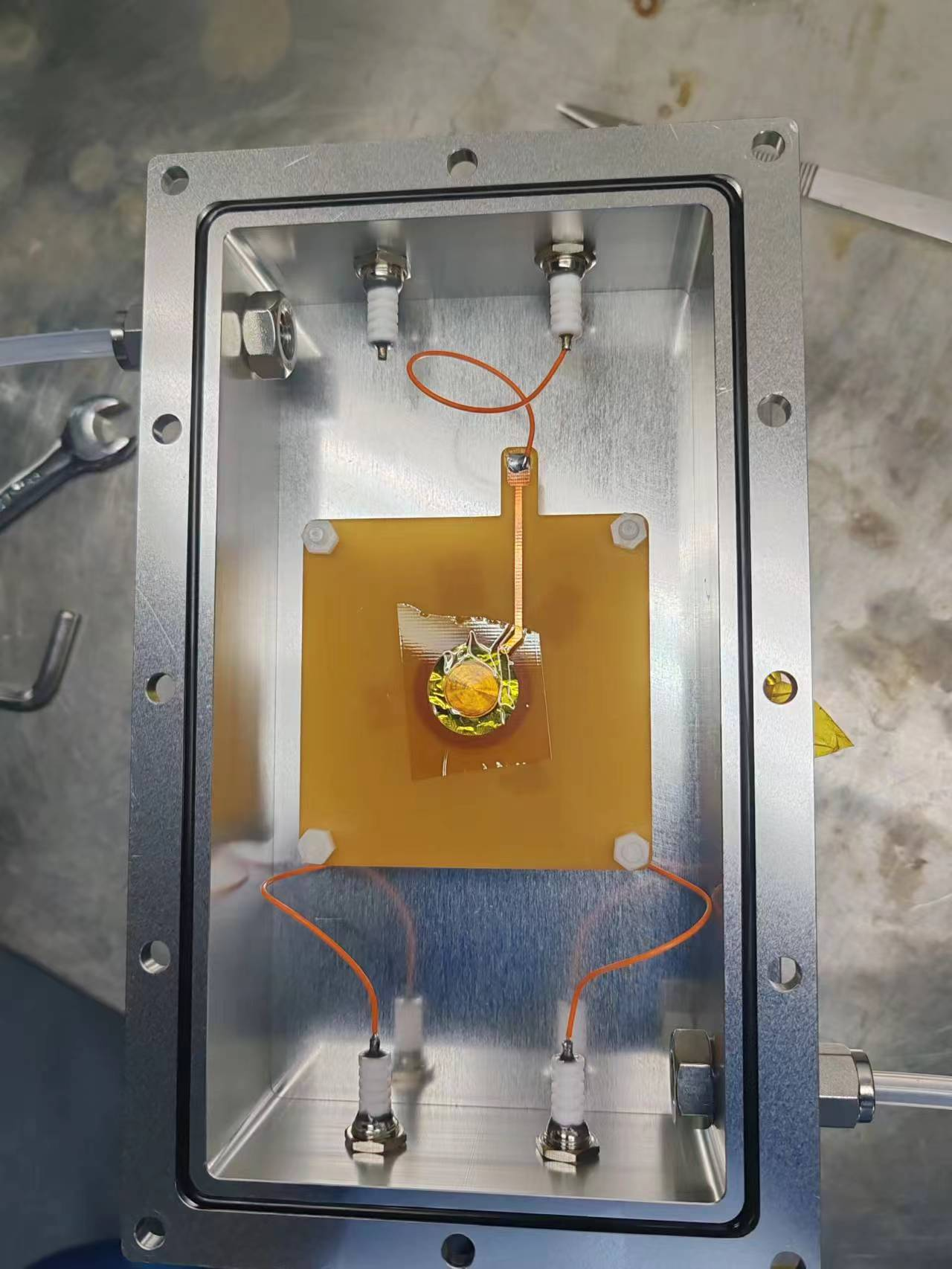 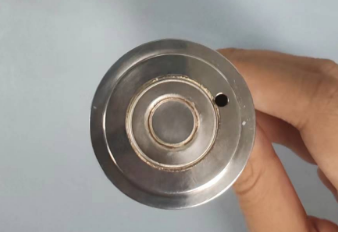 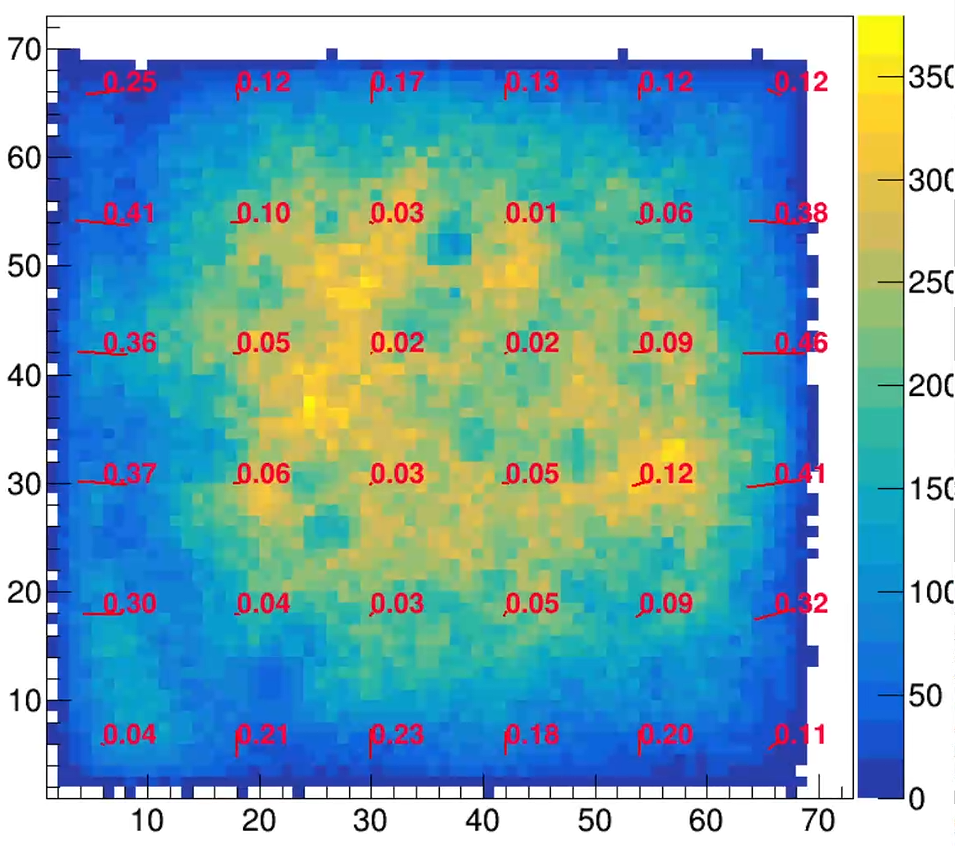 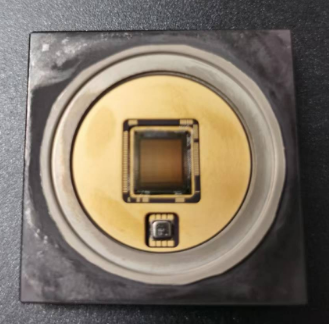 CXPD 探测单元
流气室 探测单元
(没有Topmetal芯片和邦定线之外的结构影响电场)
流气室中的信号衰减调节
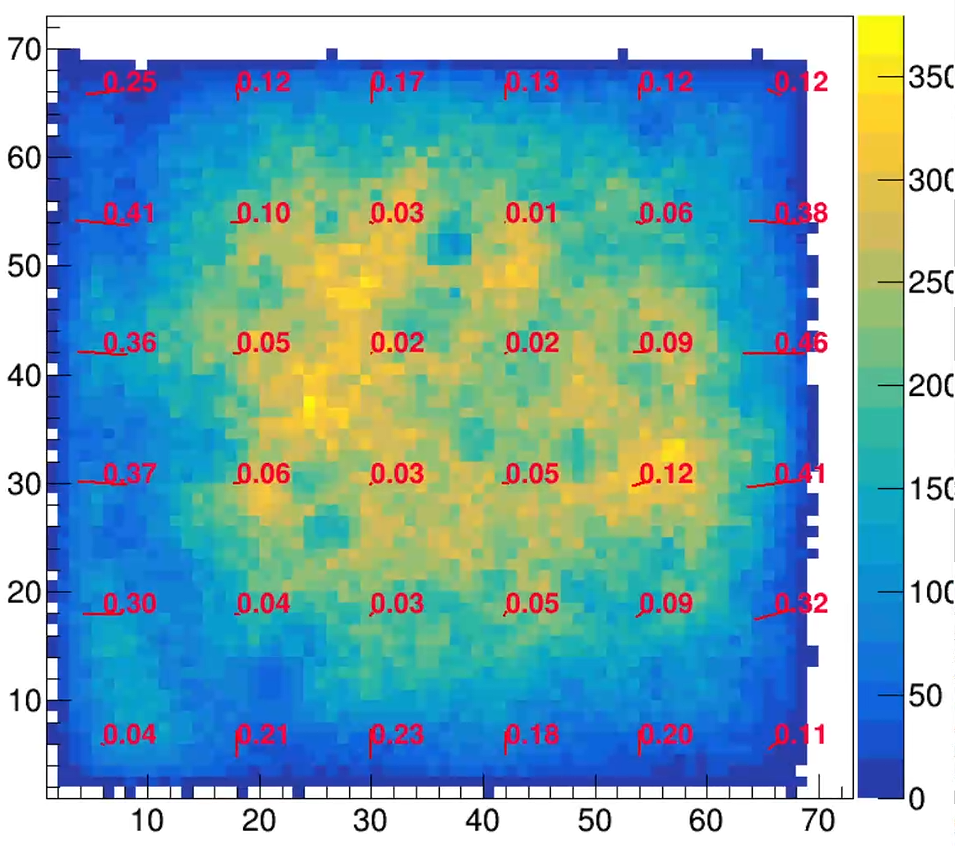 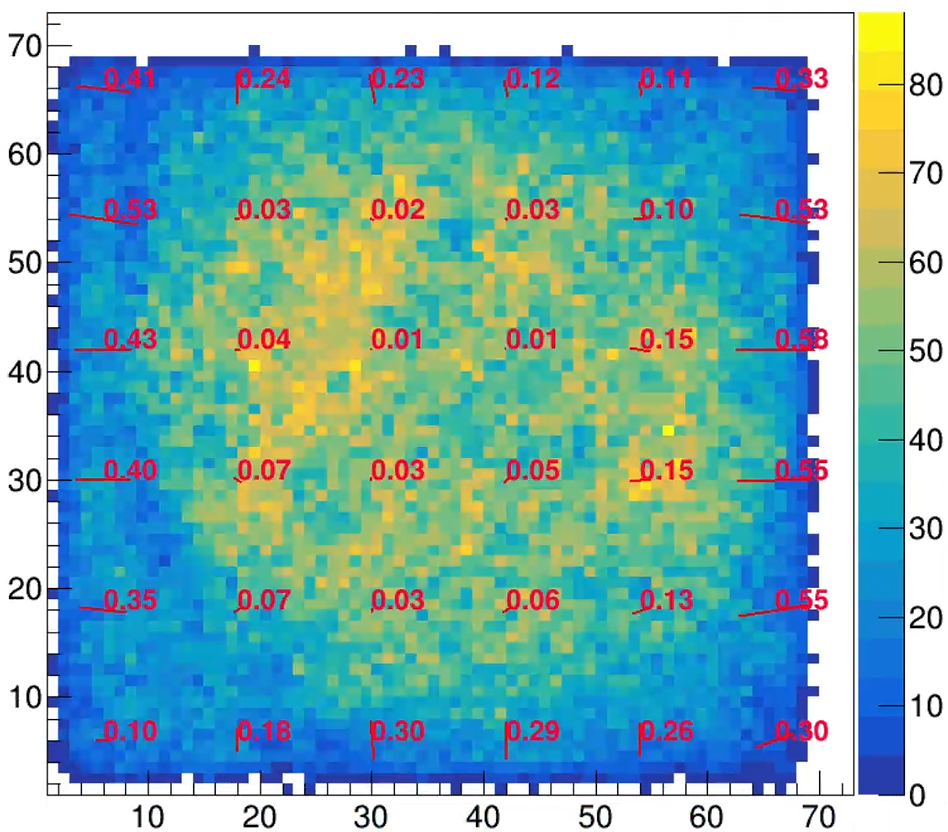 衰减慢
衰减快
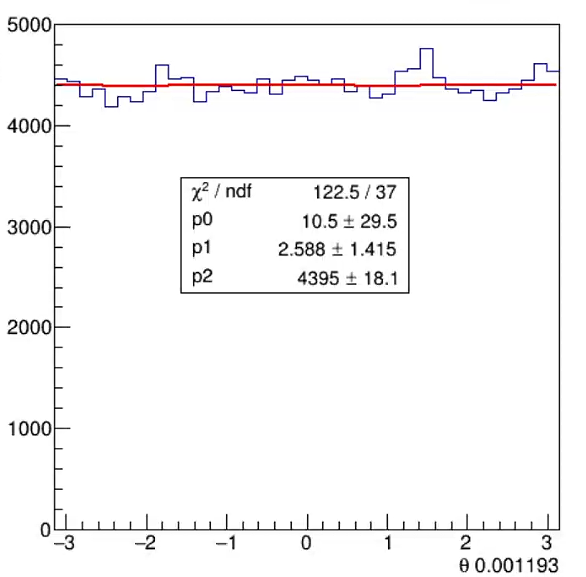 流气室 5.9keV 二阶重建
电荷积累对残余调制的影响
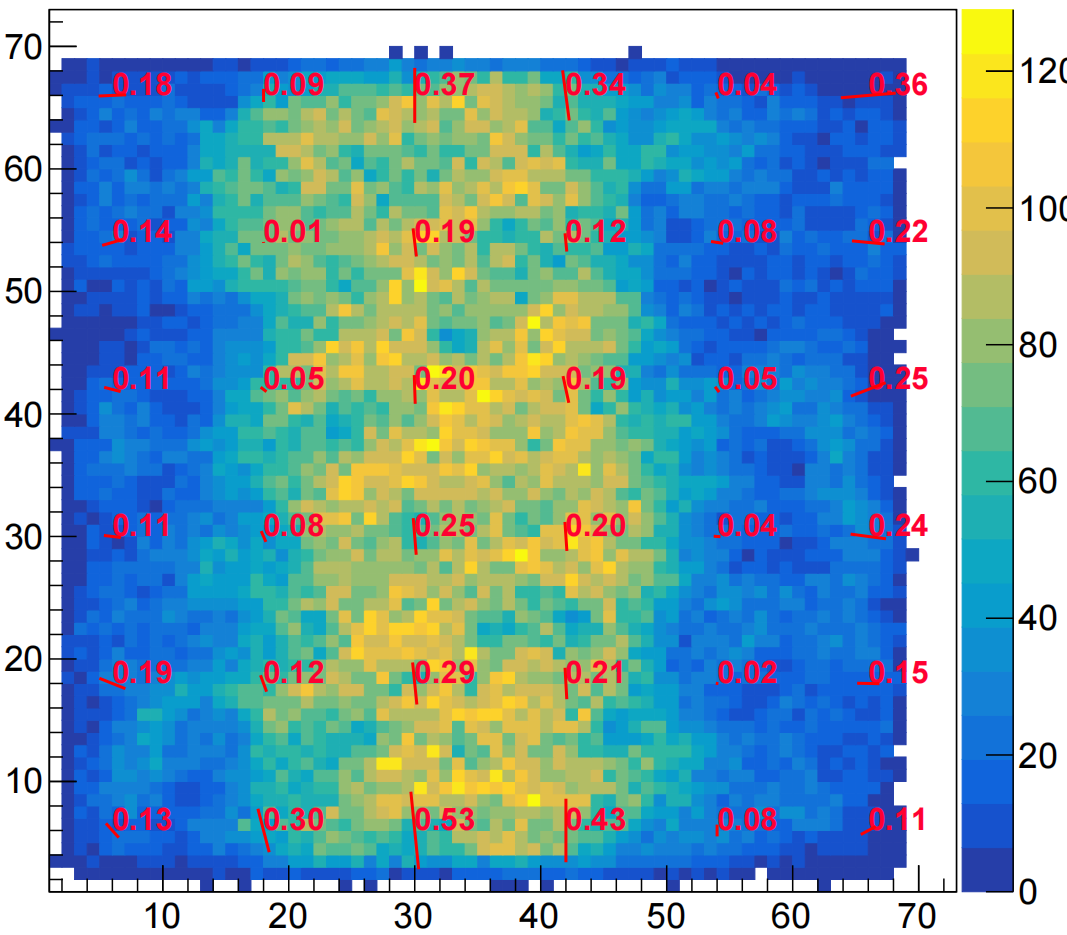 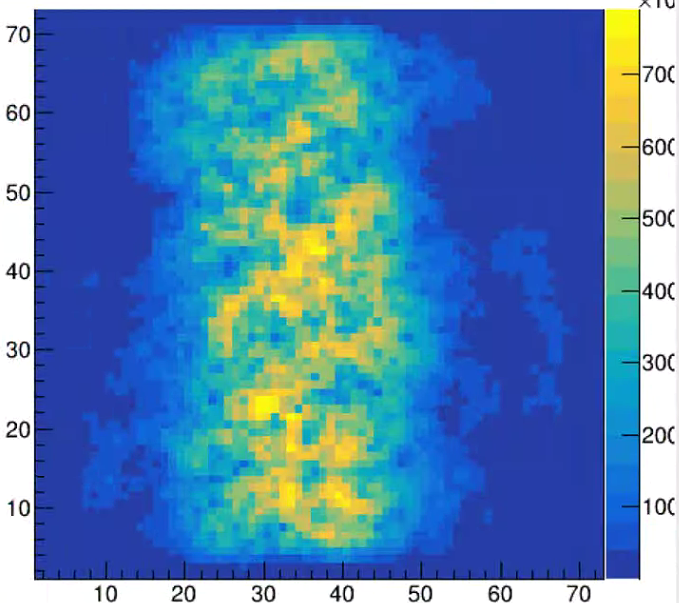 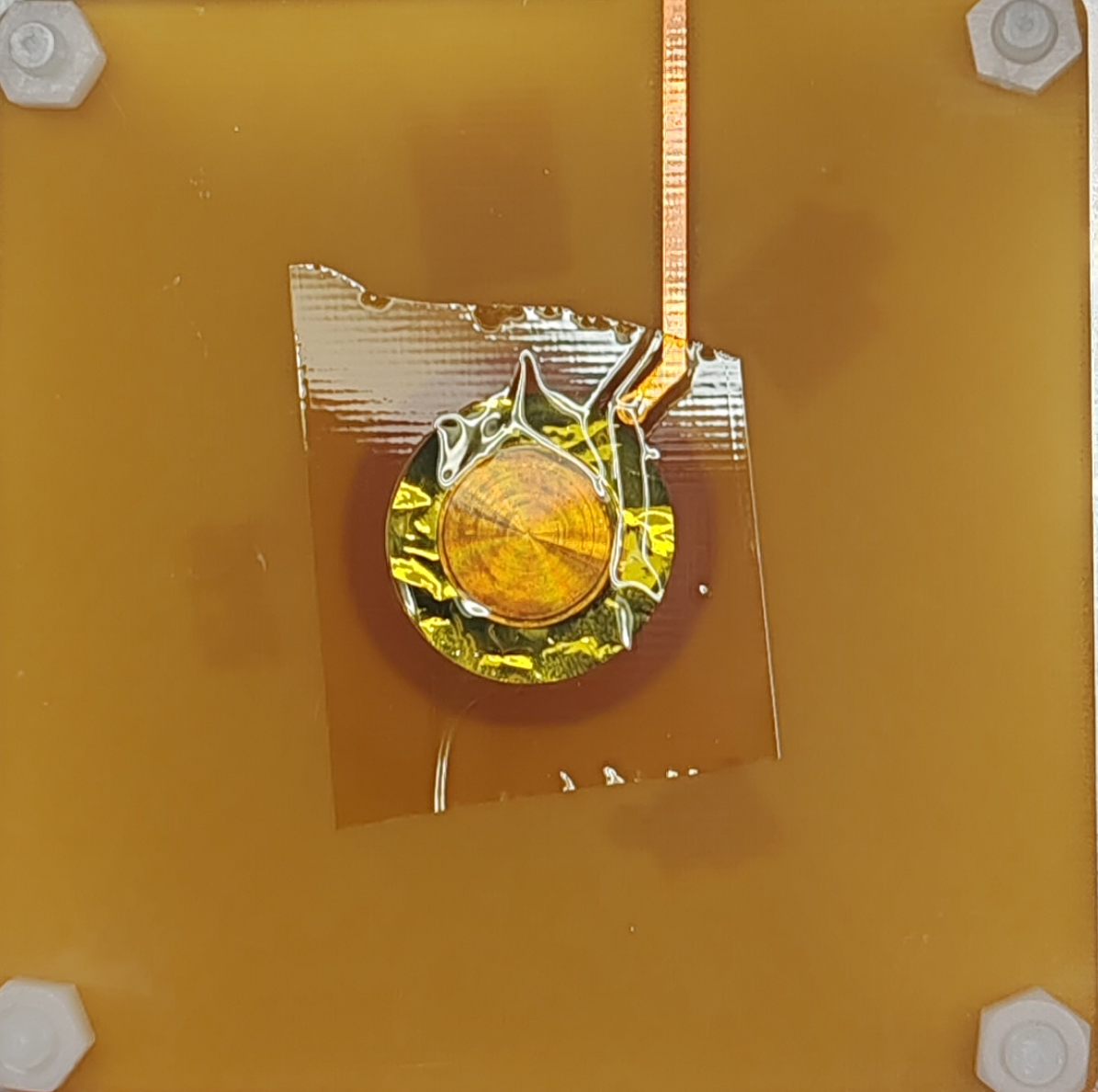 遮挡，使用X射线端窗照射积累2h电荷
更换成5.9keV铁源
铁源径迹积分结果
铁源Impact point 分布&残余调制分布
1.不均匀的电荷累积会带来像素增益明显的区域性差异
2.明显的区域性差异会引入显著的残余调制
面源照射累积4h
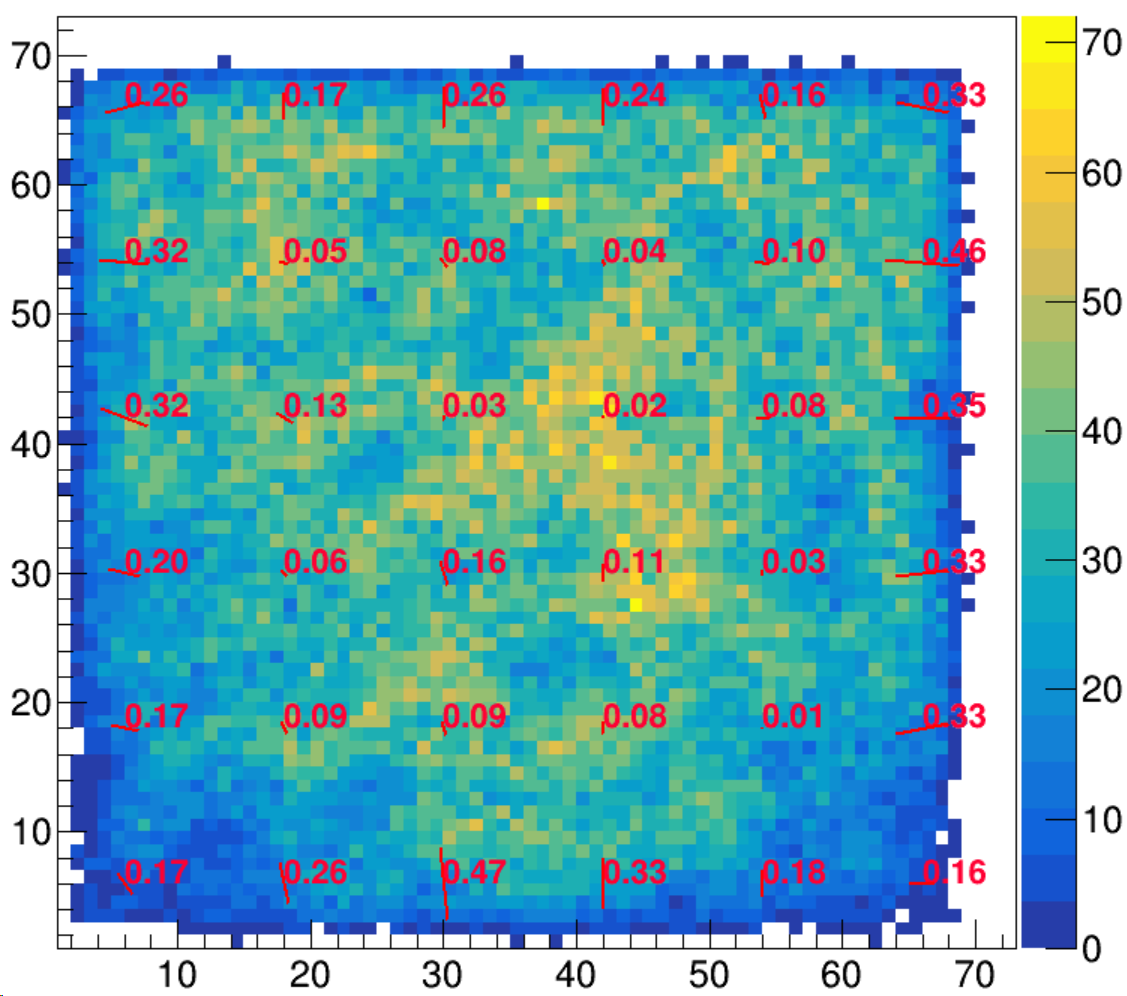 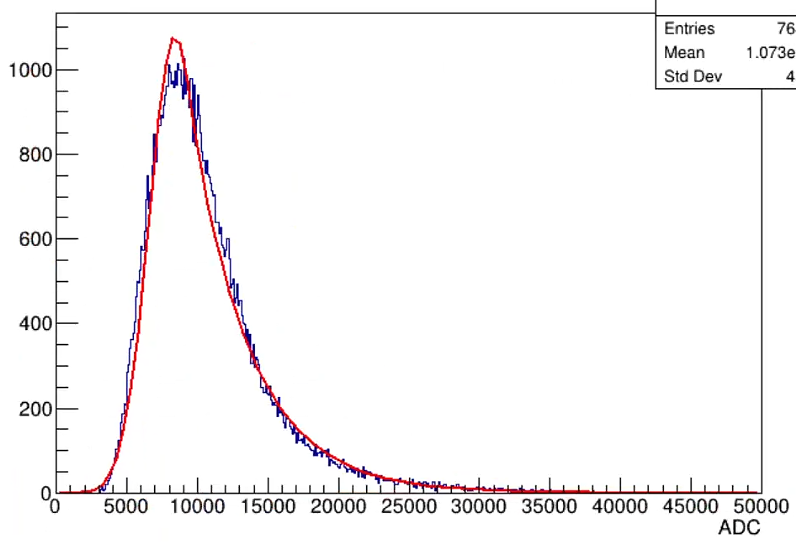 Peak ADC:
8.42e+03
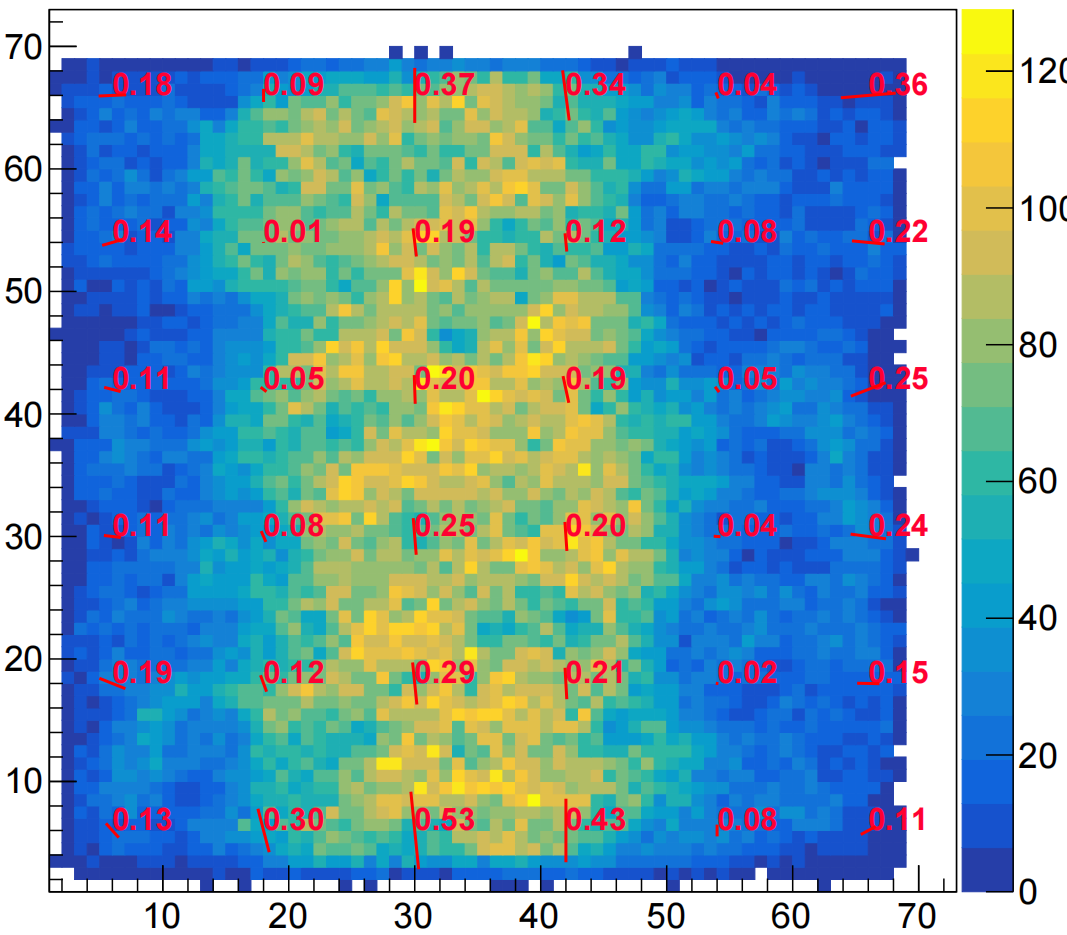 Day1:
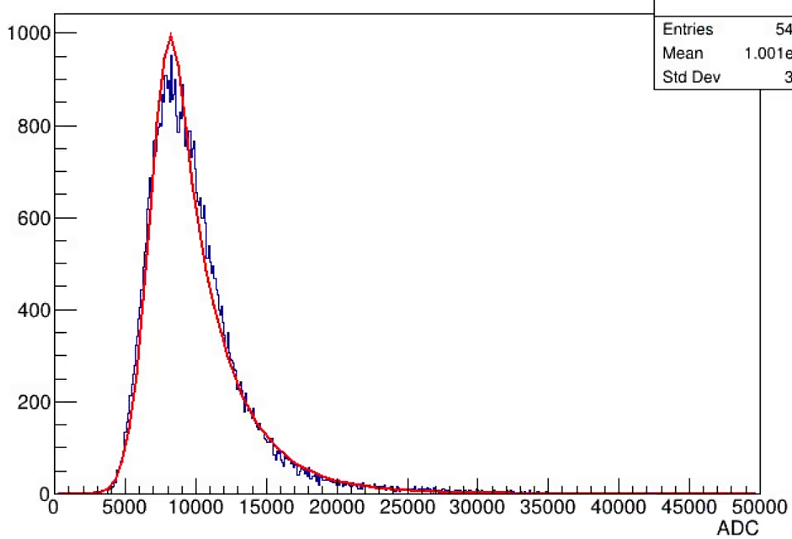 Peak ADC:
8.21e+03
线源照射
面源照射
Day2:
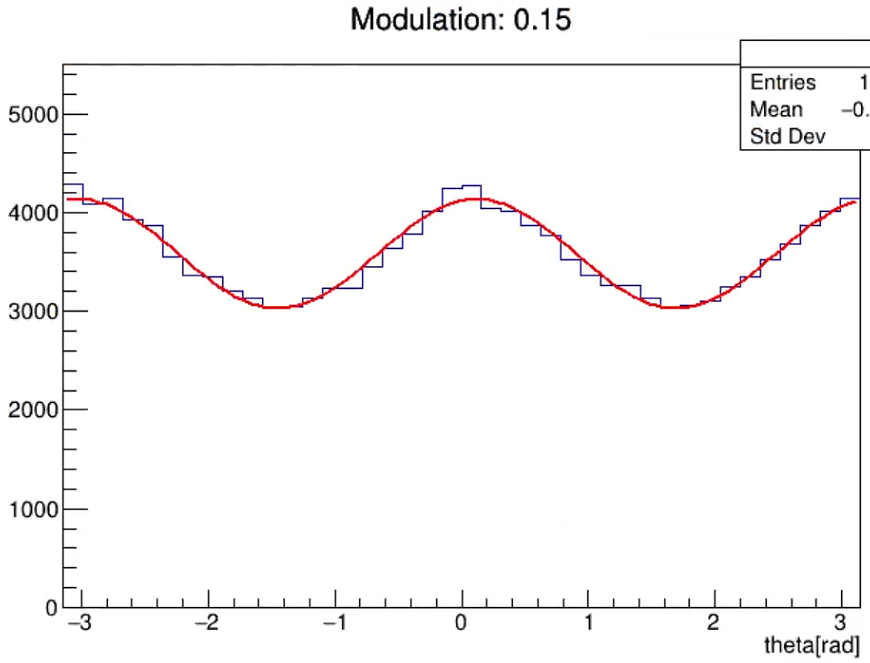 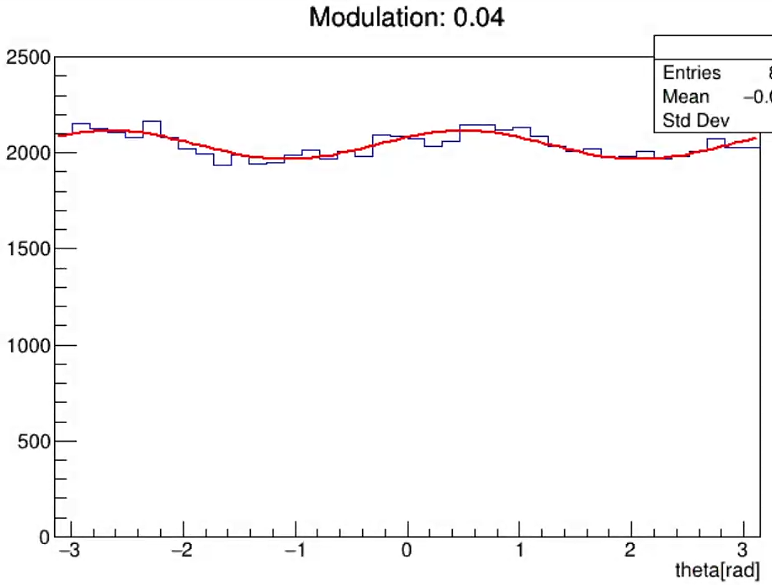 静置一晚后增益下降2.5%

可能原因：未加高压下X射线敲除芯片表面电荷
二阶重建残余调制<1%
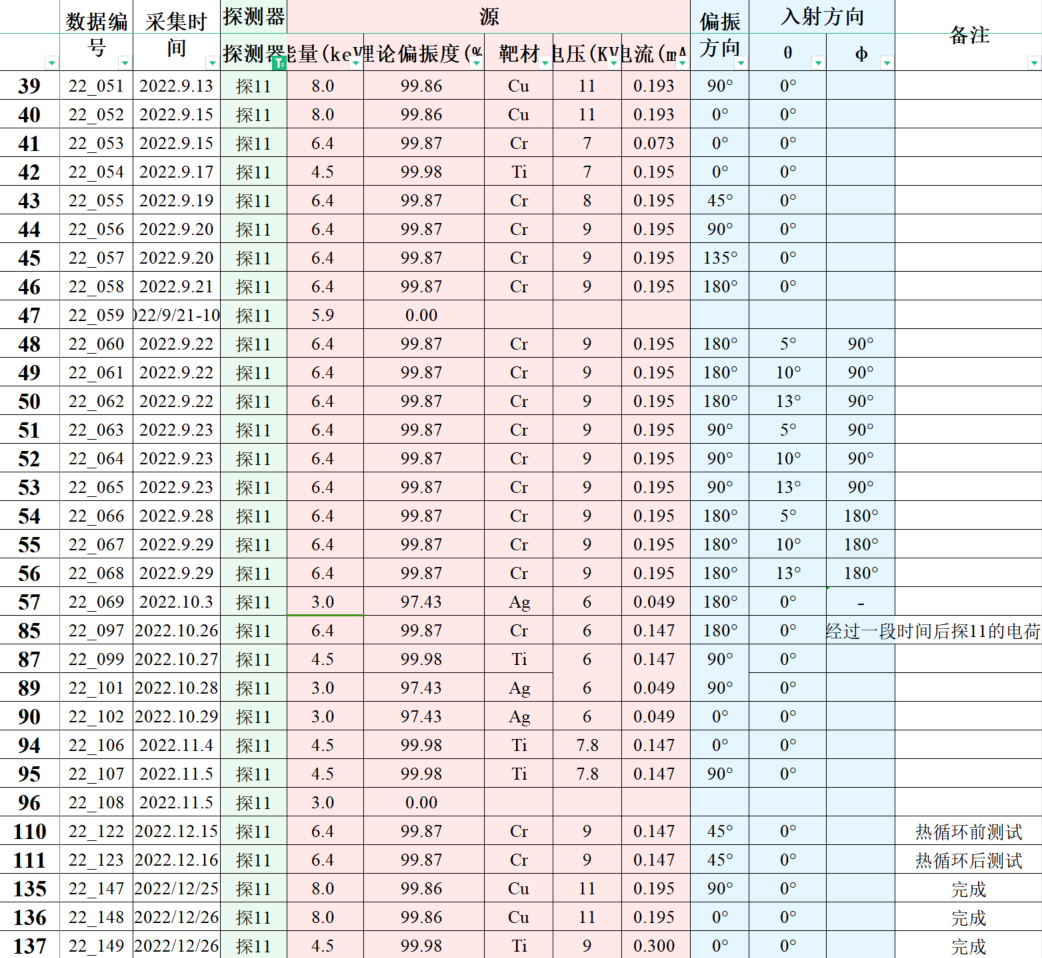 探测器11标定史：

偏振标定

无偏标定

偏振标定
未累积电荷即开始实验
探测器12标定史：

电荷累积

偏振标定

无偏标定

偏振标定
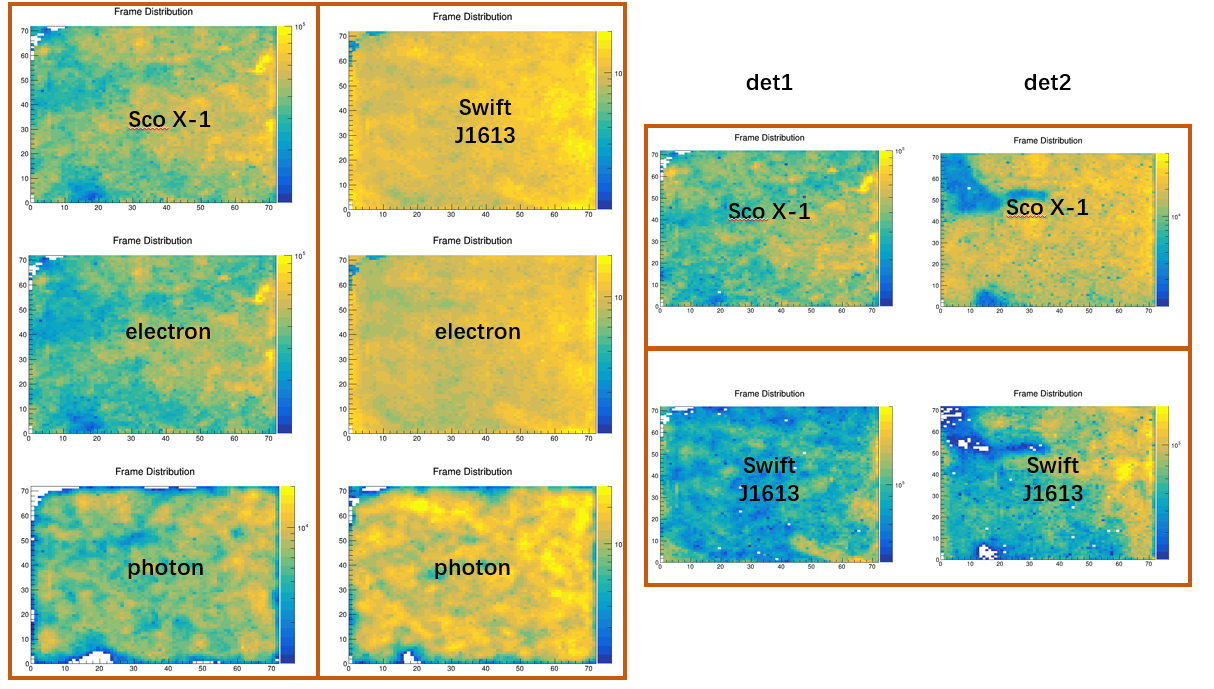 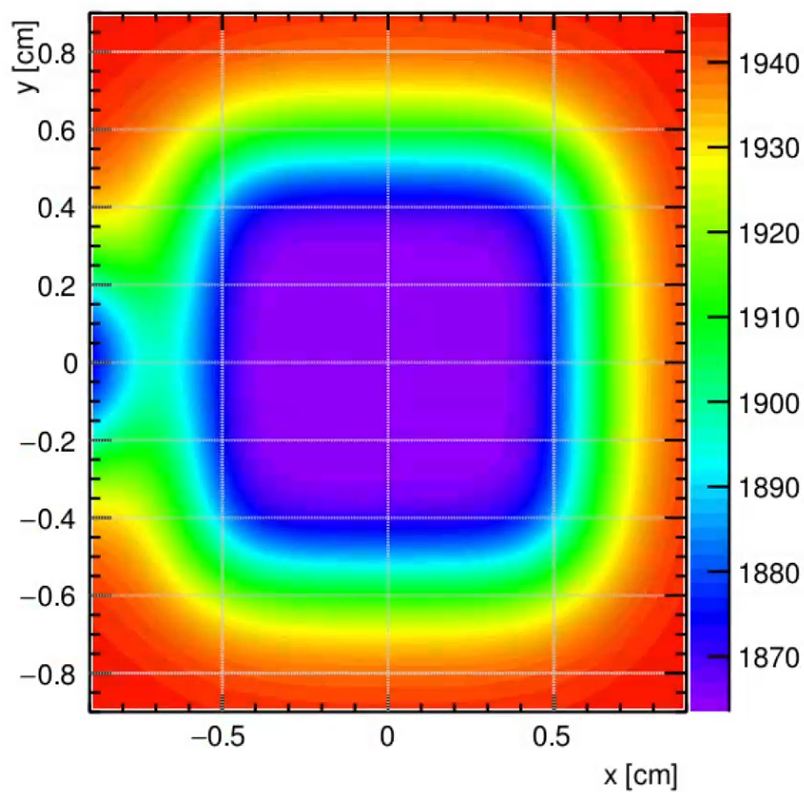 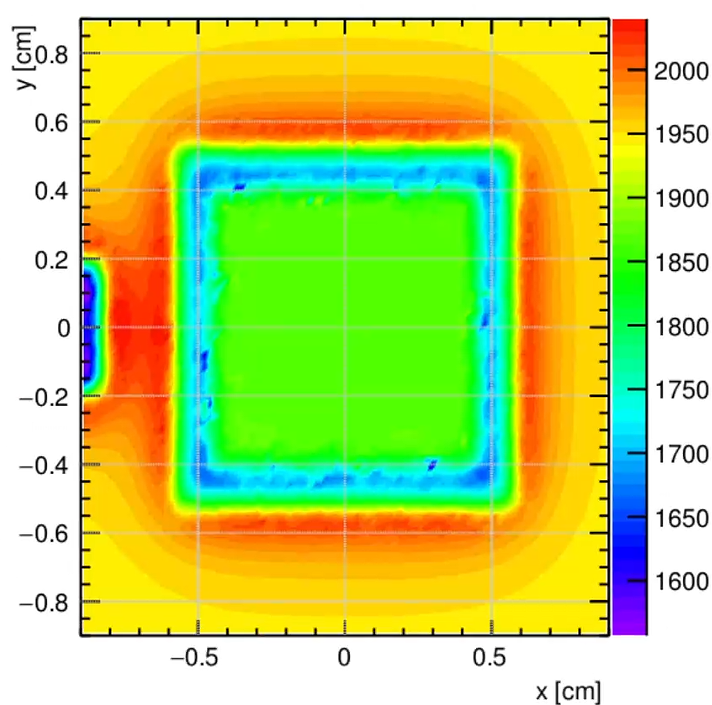 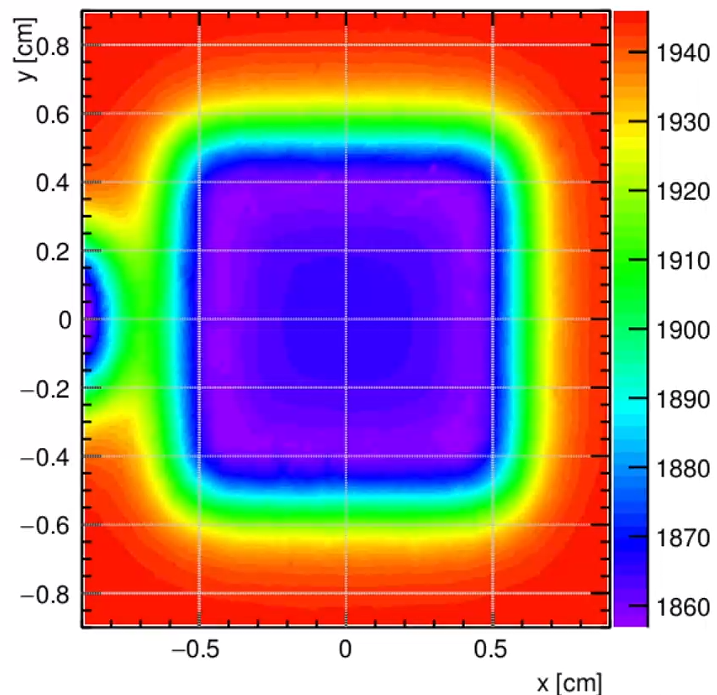 腔室内电场仿真 距芯片表面0.5mm
腔室内电场仿真 距芯片表面2mm
腔室内电场仿真 距芯片表面3mm
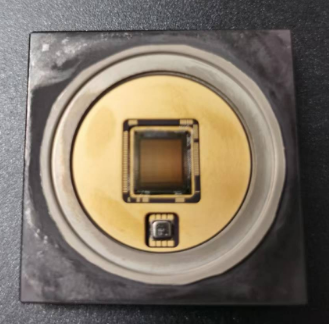 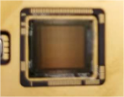 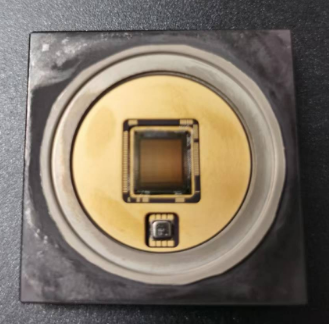 电场没有很明显的影响电子漂移，
但没有考虑绑定线
Garfield 模拟电荷漂移：
-20V
1V
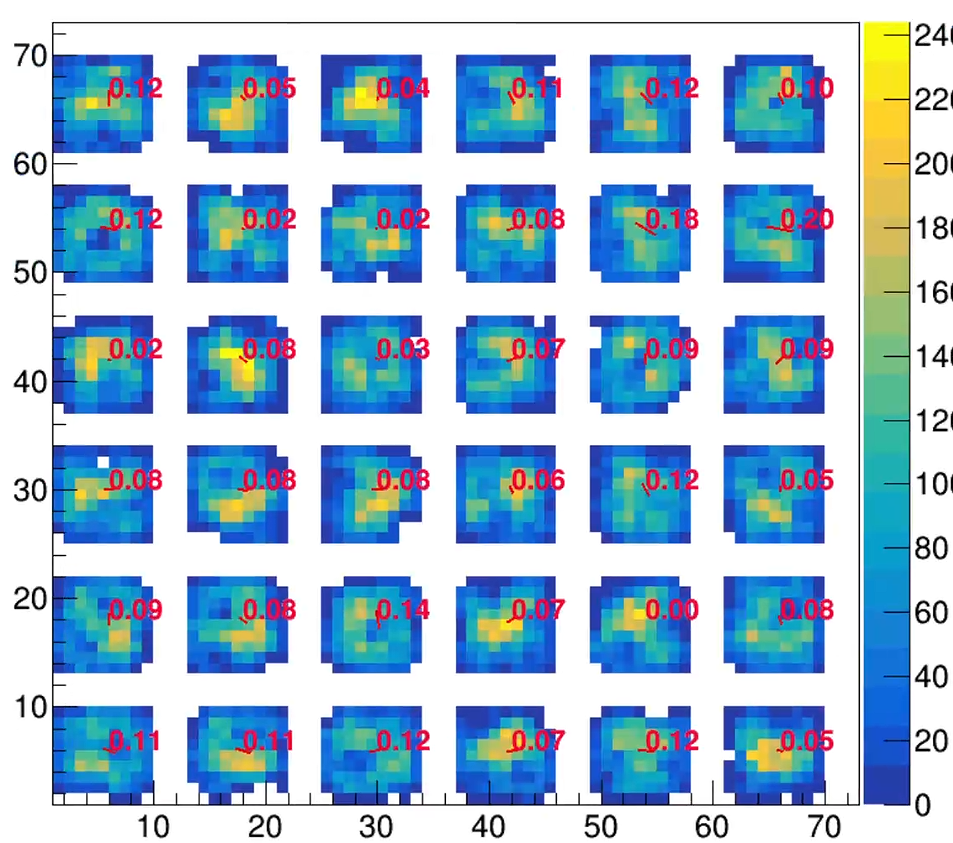 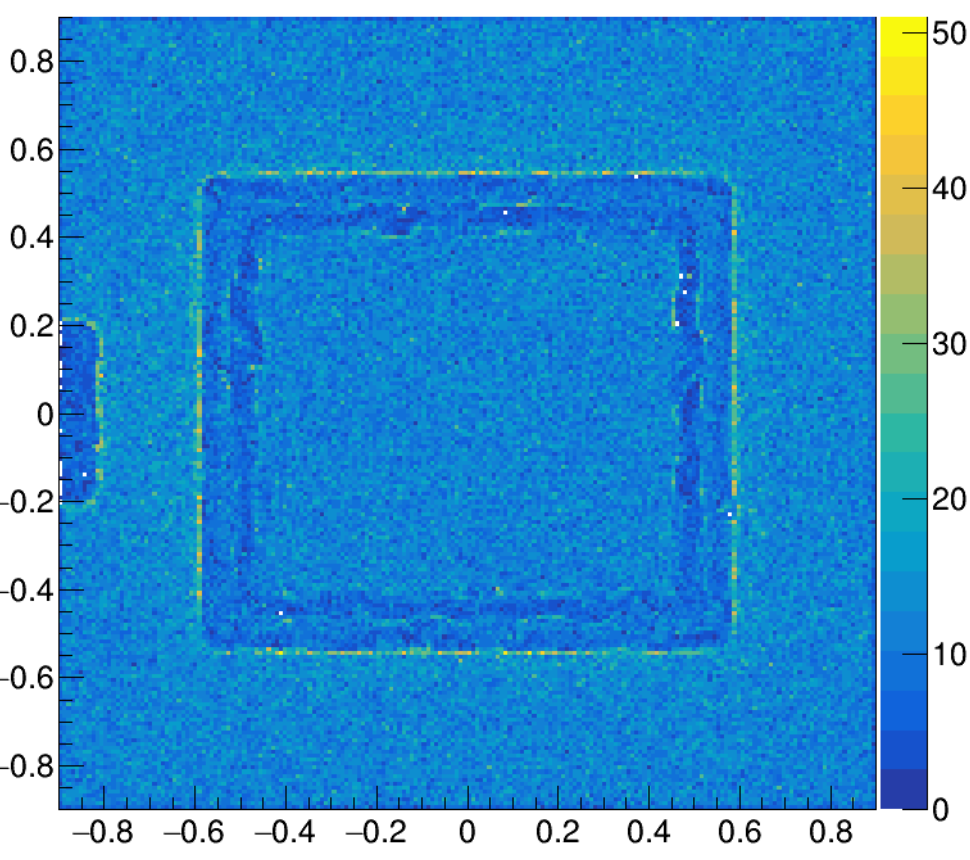 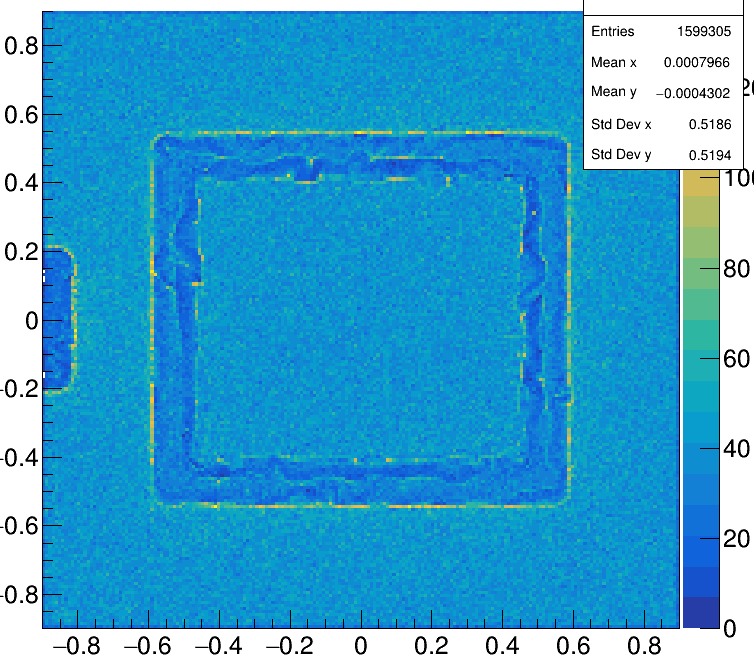